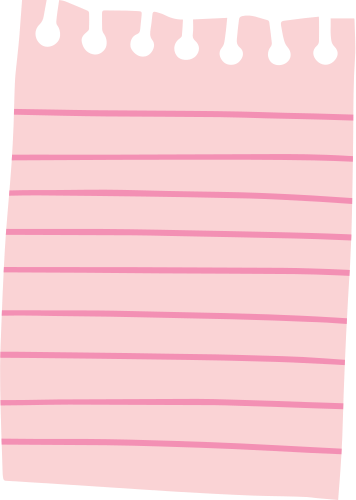 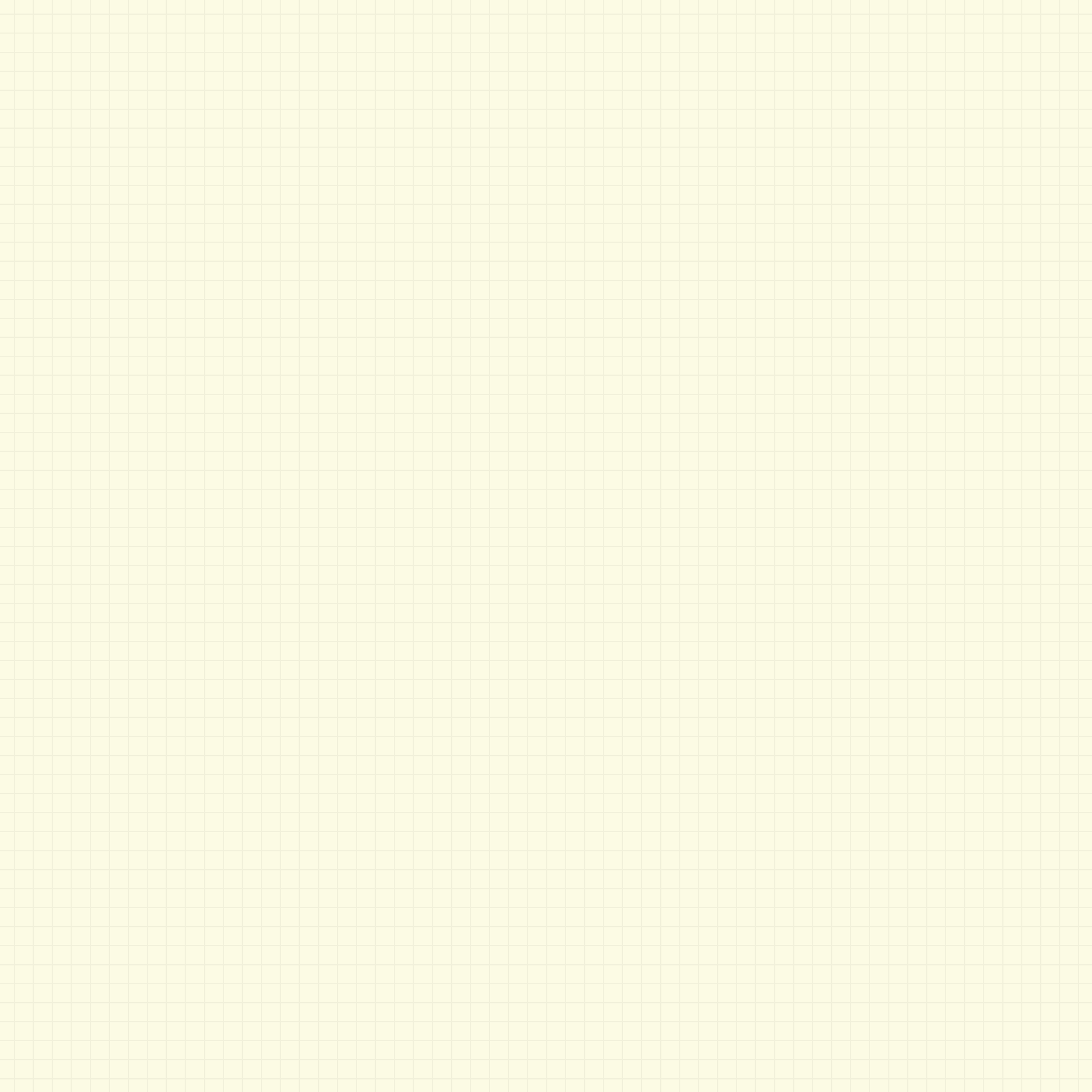 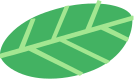 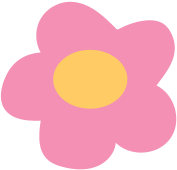 CHÀO MỪNG CÁC EM ĐẾN VỚI BÀI HỌC NGÀY HÔM NAY!
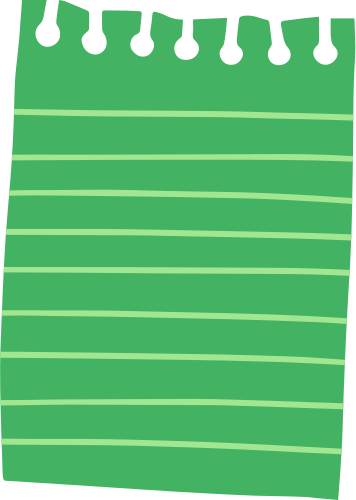 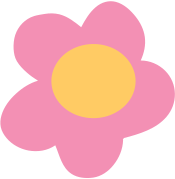 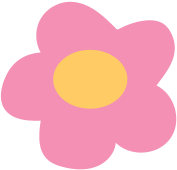 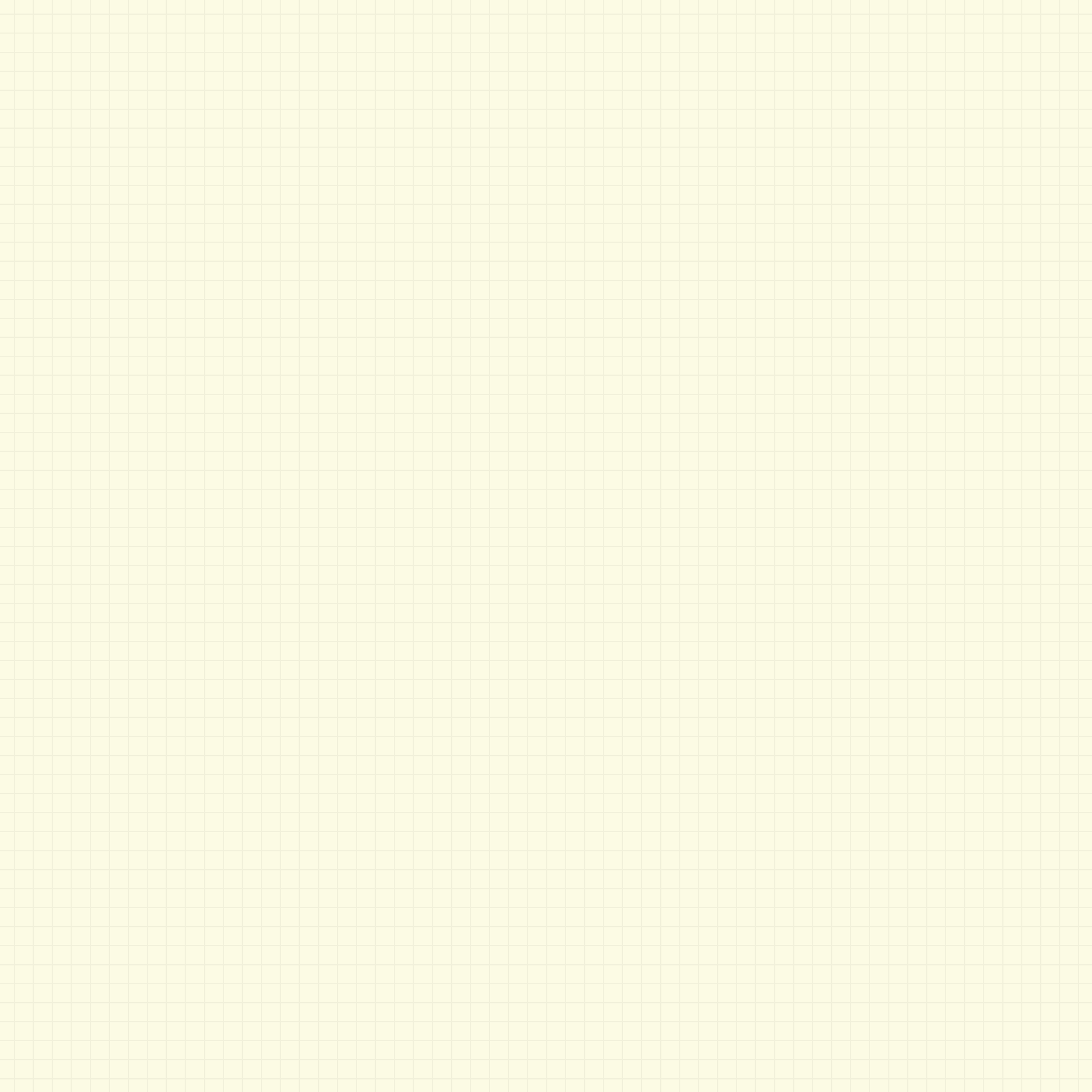 KHỞI ĐỘNG
Em có cảm nhận gì khi quan sát các sản phẩm mĩ thuật này?
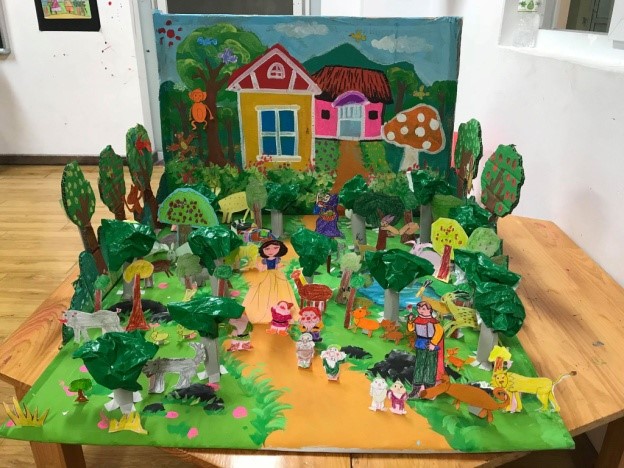 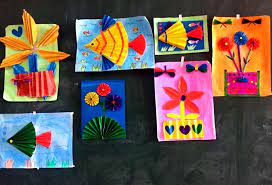 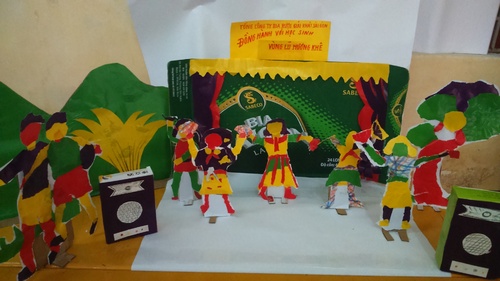 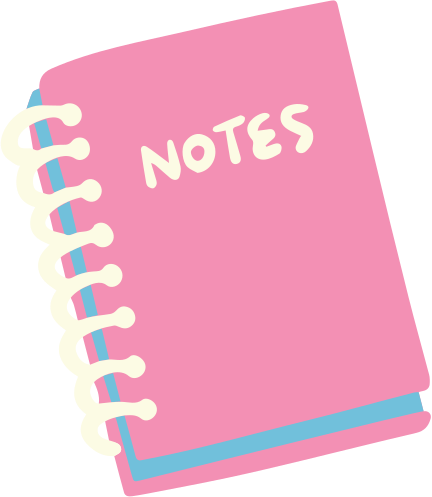 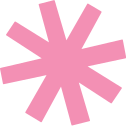 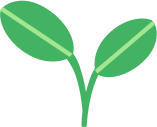 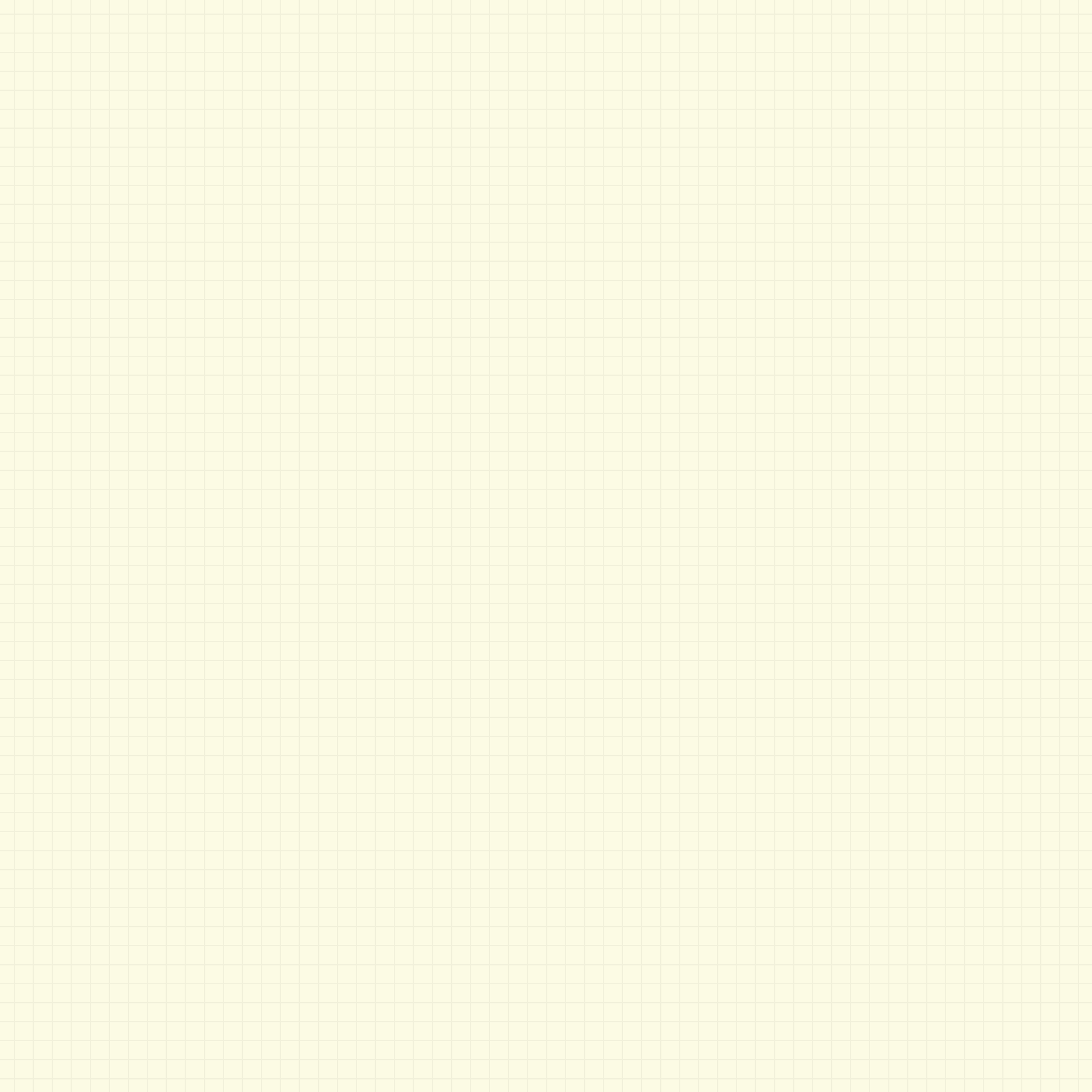 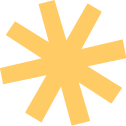 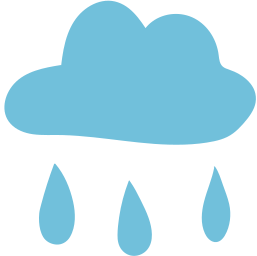 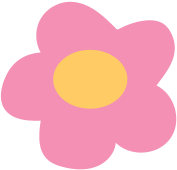 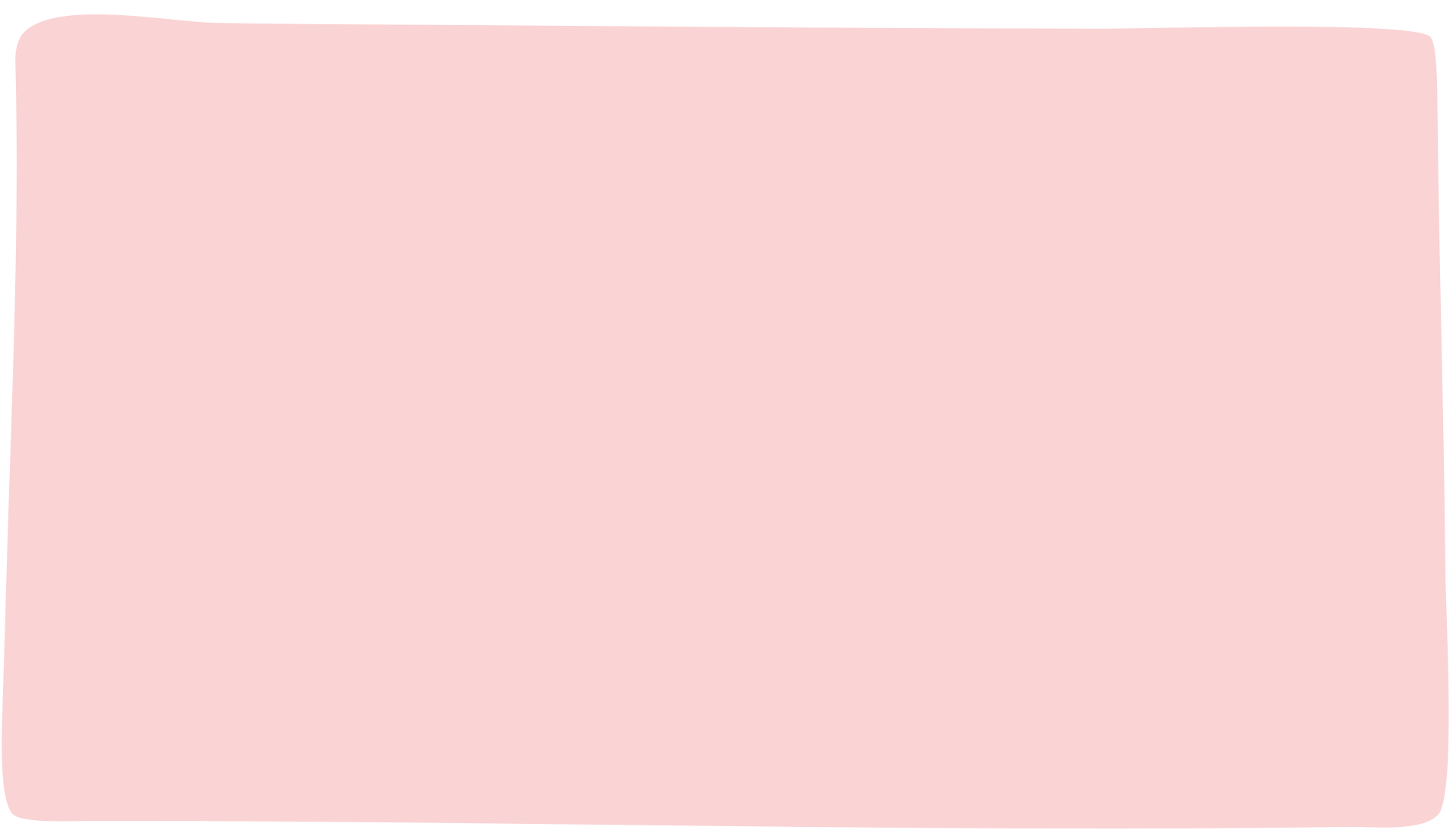 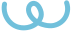 Chủ đề 1:
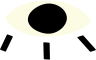 EM YÊU MĨ THUẬT
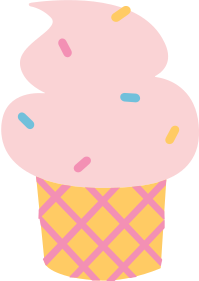 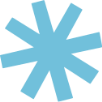 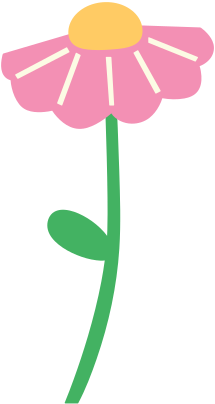 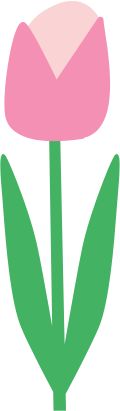 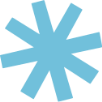 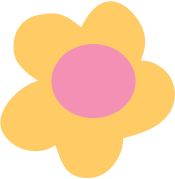 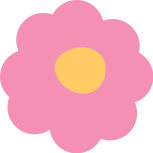 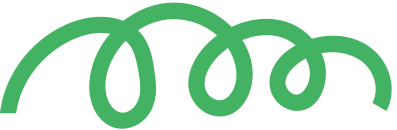 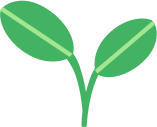 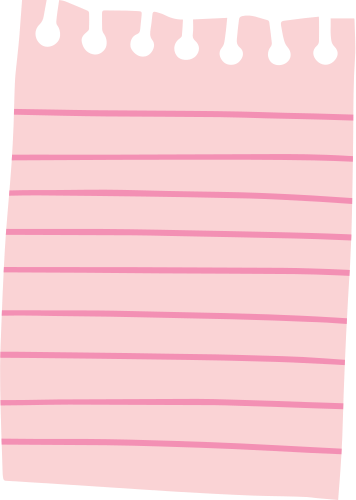 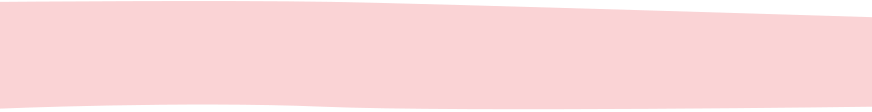 1. Hoạt động trong giờ học mĩ thuật
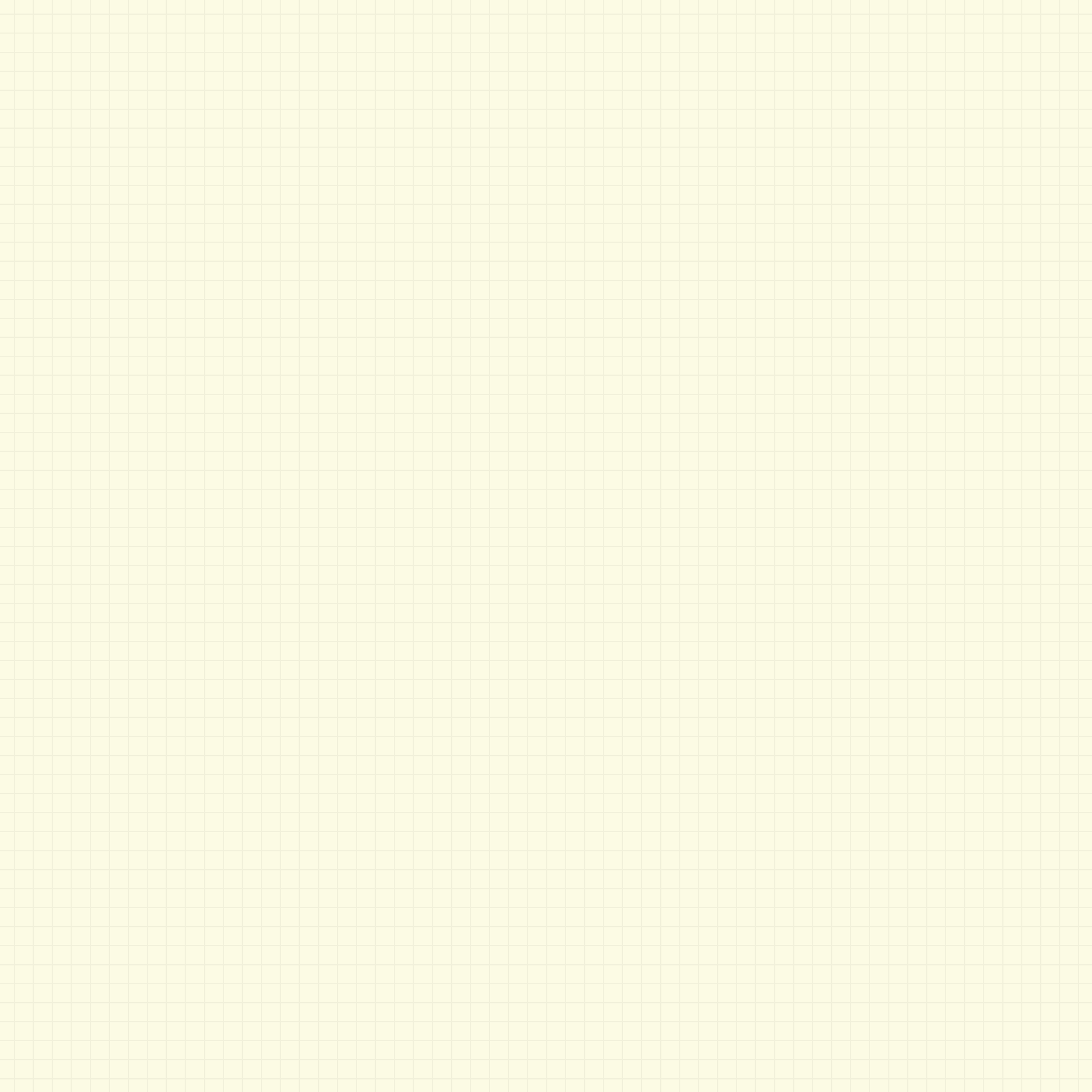 NỘI DUNG BÀI HỌC
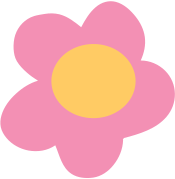 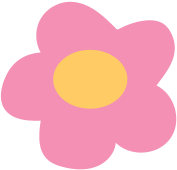 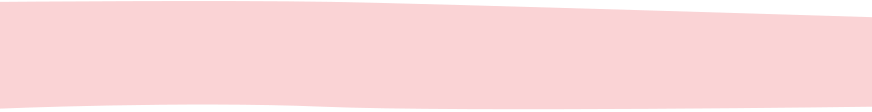 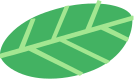 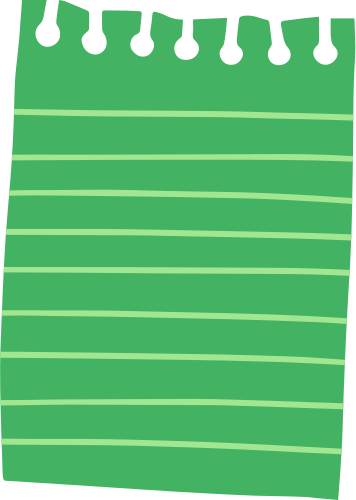 2. Hoạt động mĩ thuật ngoài lớp học
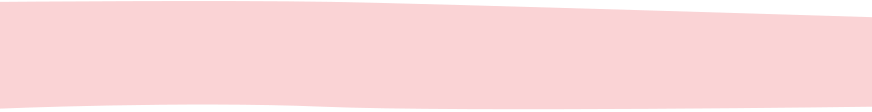 3. Sản phẩm mĩ thuật tạo hình 2D
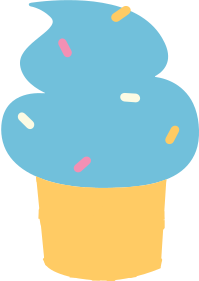 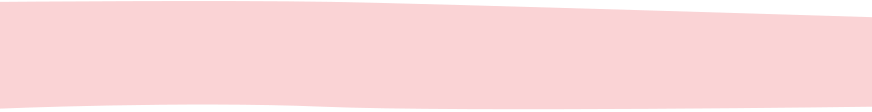 4. Sản phẩm mĩ thuật tạo hình 3D
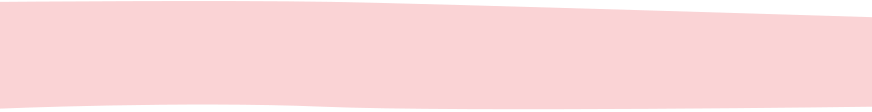 5. Sản phẩm mĩ thuật ứng dụng
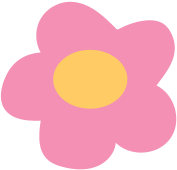 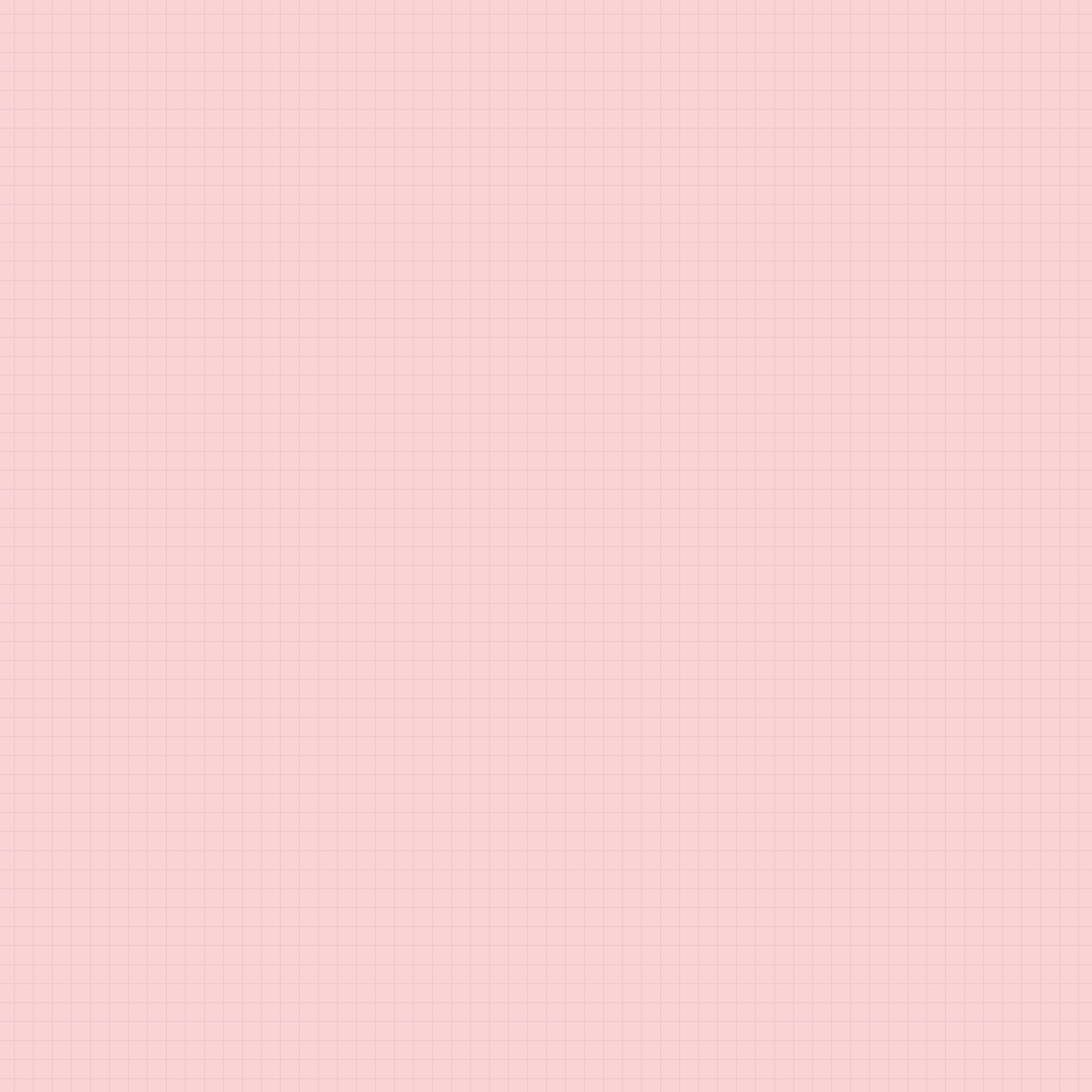 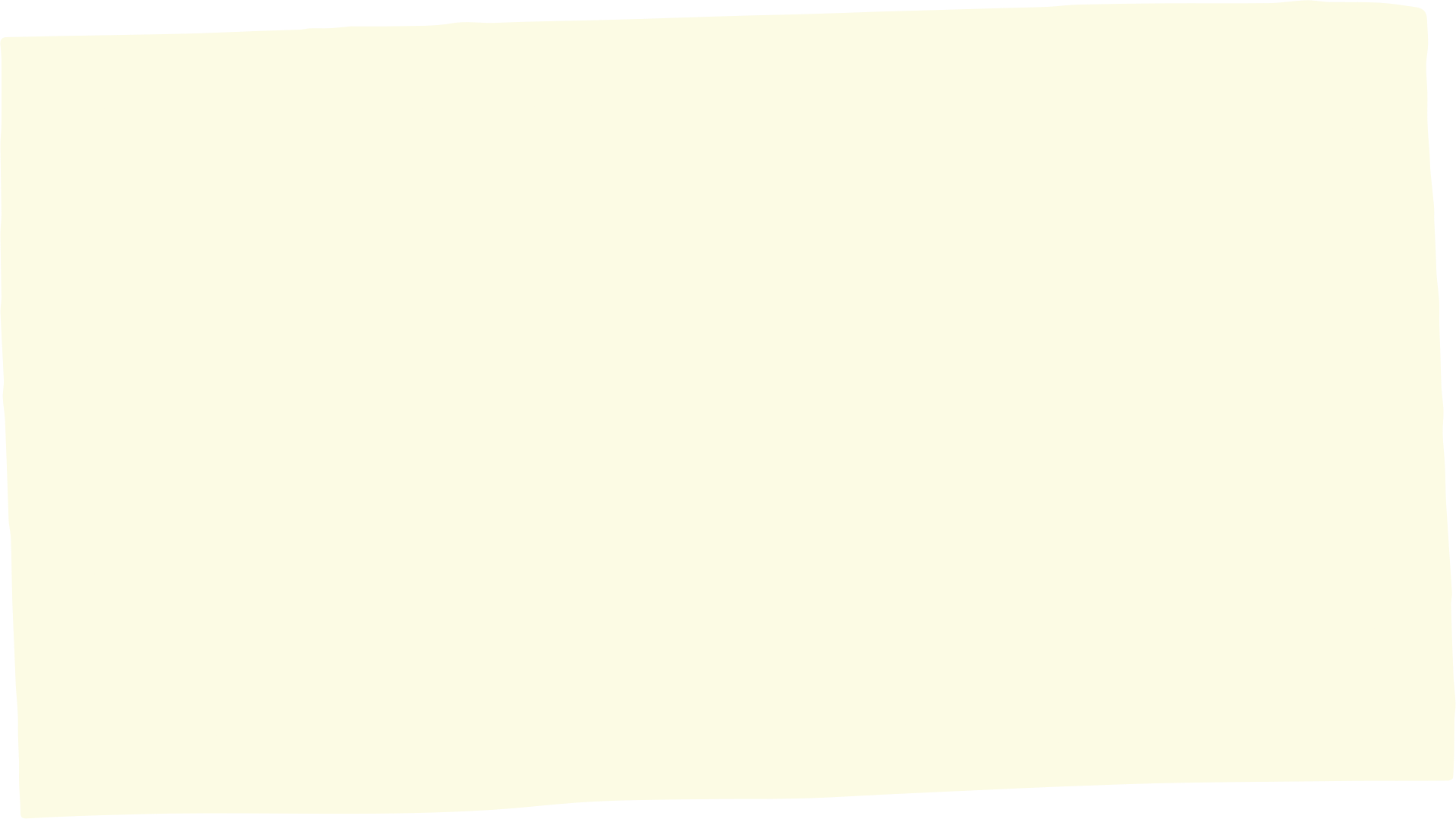 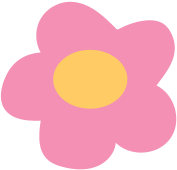 1. Hoạt động giờ học Mĩ thuật
HS quan sát tranh 1, 2 SGK trang 5.
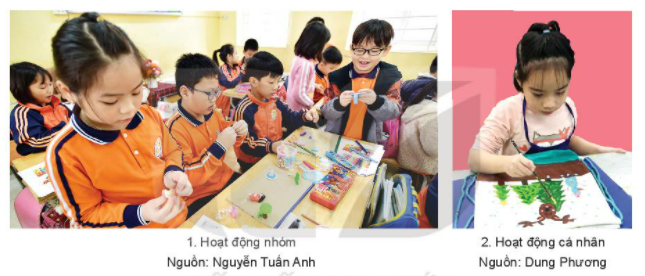 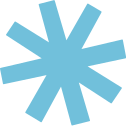 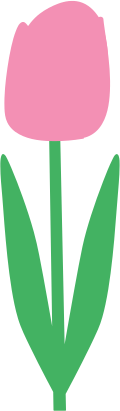 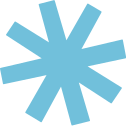 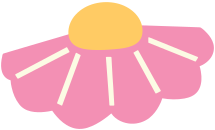 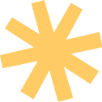 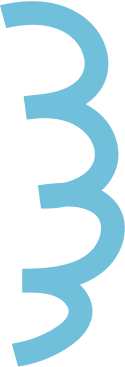 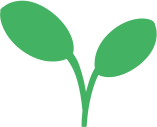 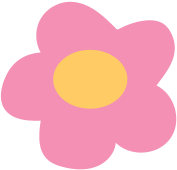 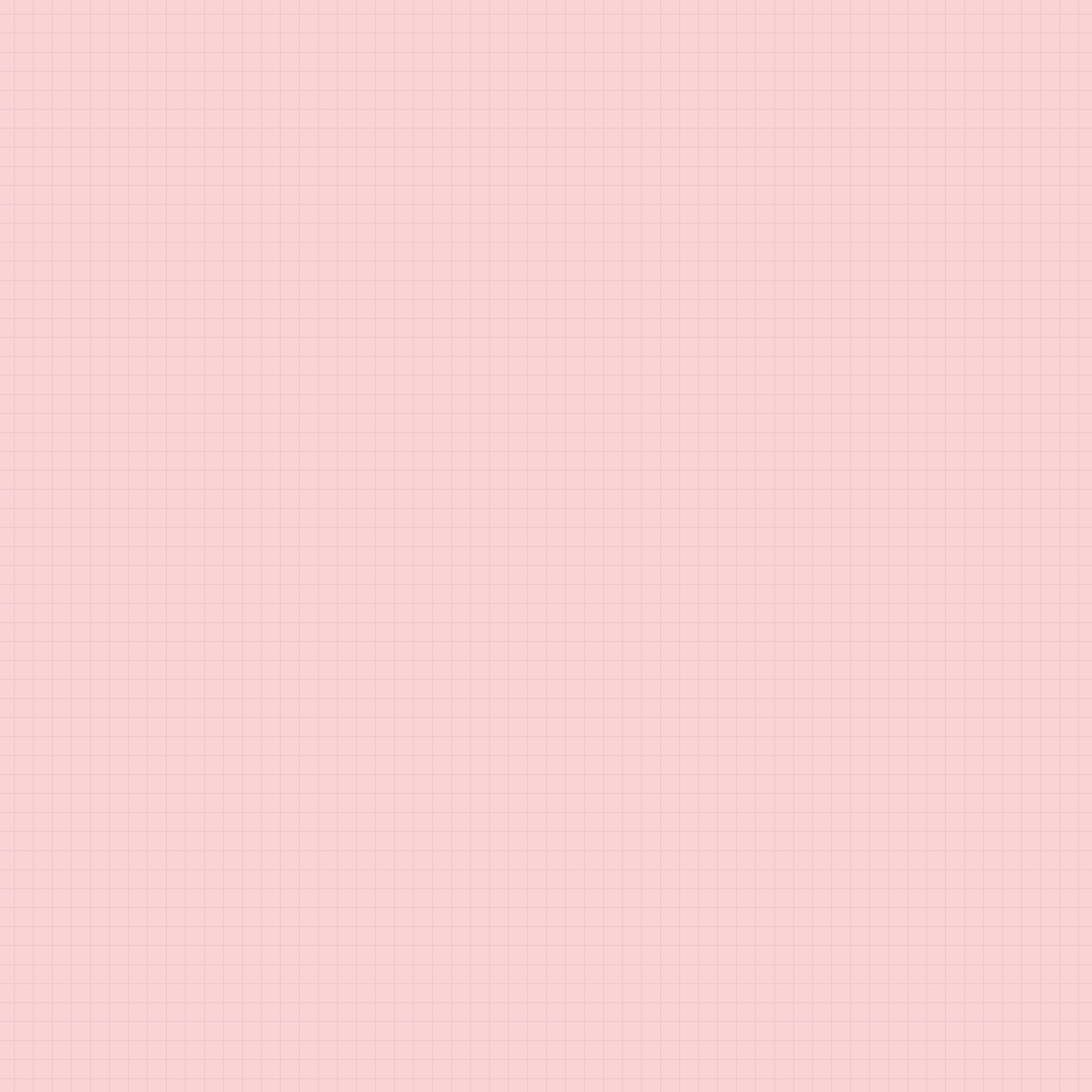 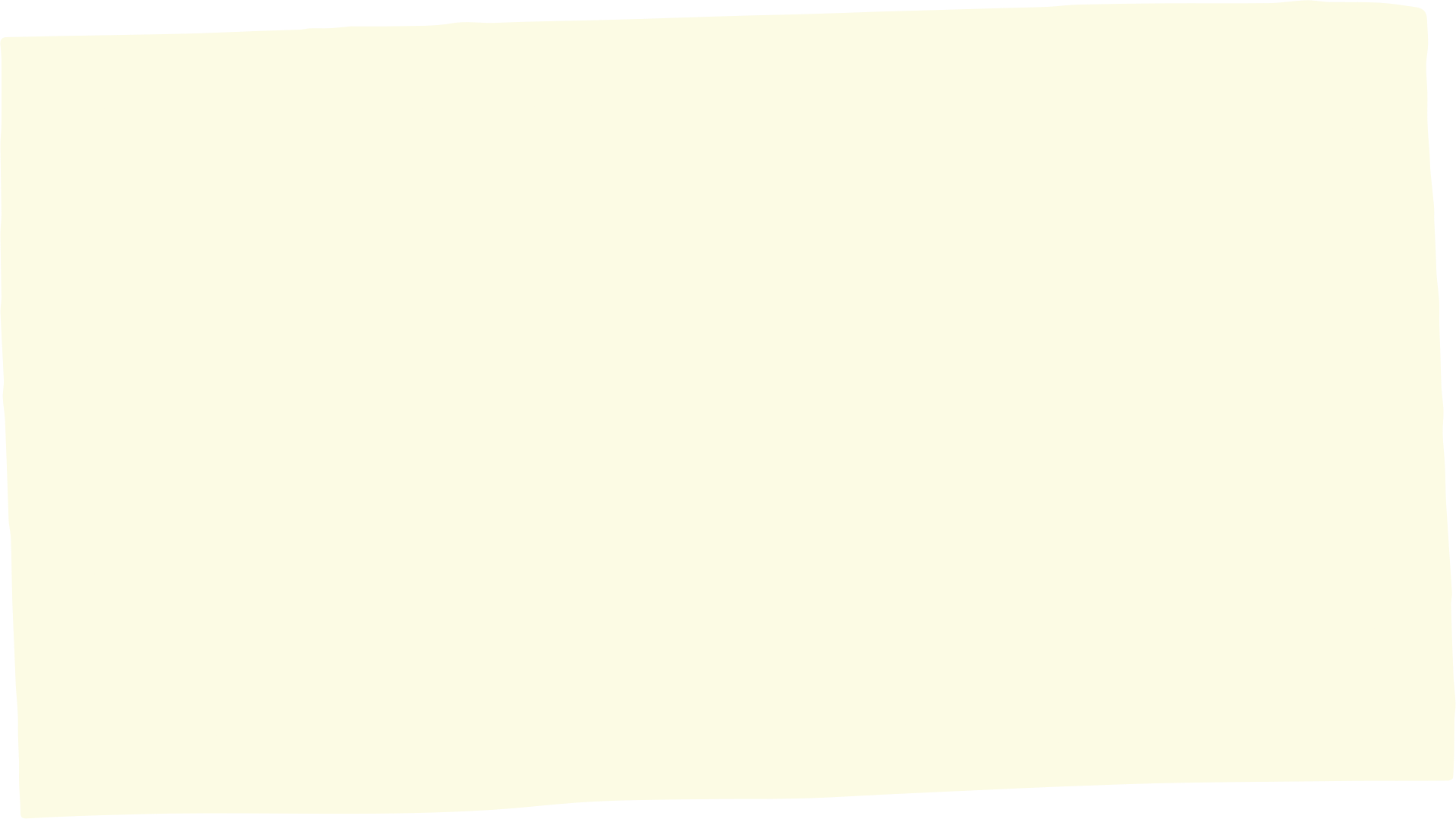 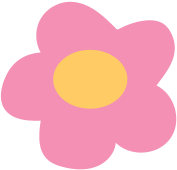 1. Hoạt động giờ học Mĩ thuật
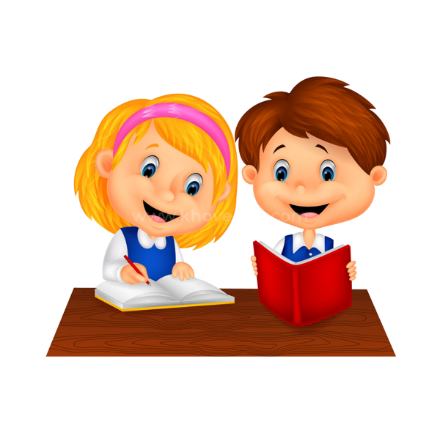 THẢO LUẬN CẶP ĐÔI
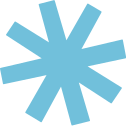 Em hãy nêu những hiểu biết của mình về một số hoạt động đặc thù của môn Mĩ thuật mà các em đã tham gia ở trong trường học.
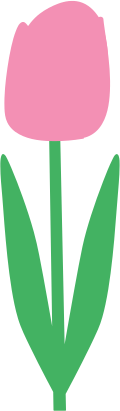 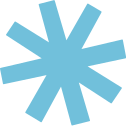 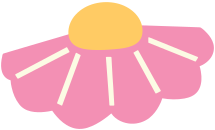 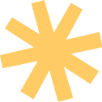 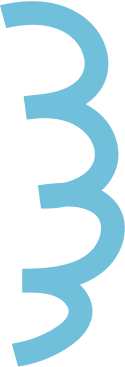 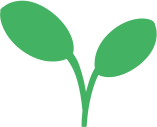 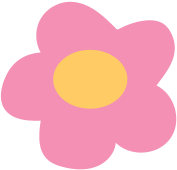 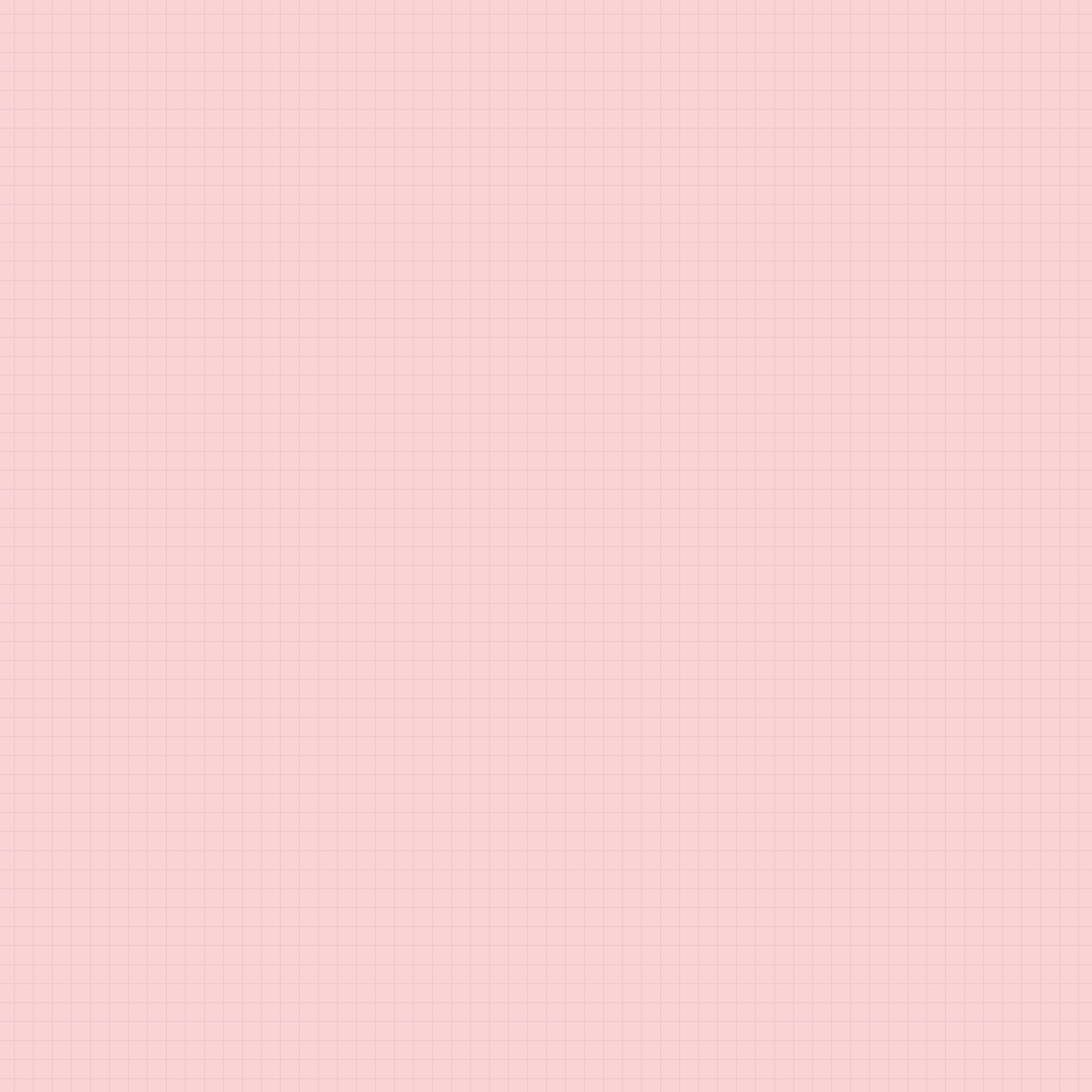 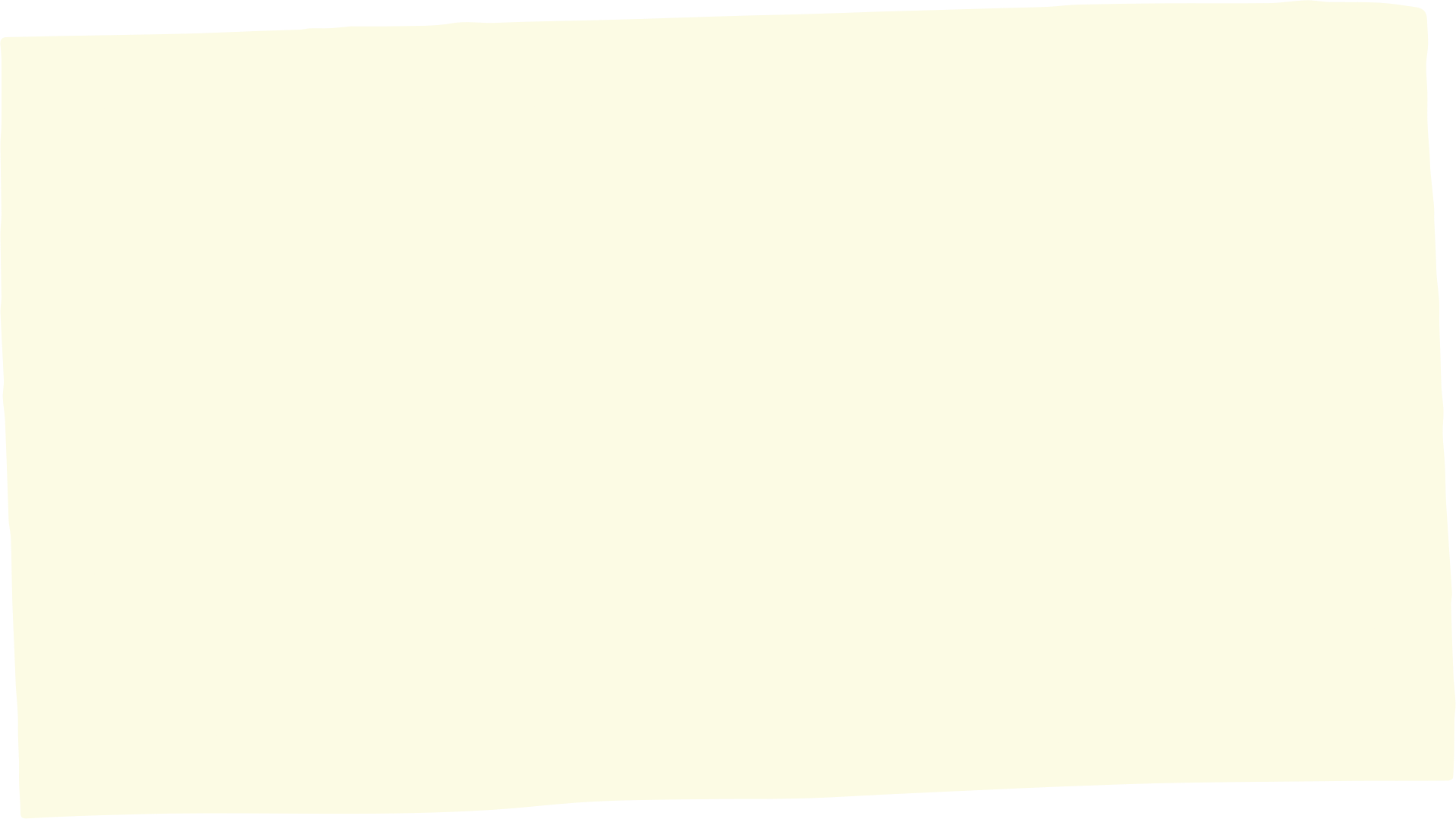 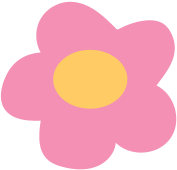 1. Hoạt động giờ học Mĩ thuật
- Một số hoạt động liên quan đến môn Mĩ thuật ở lớp:
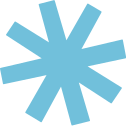 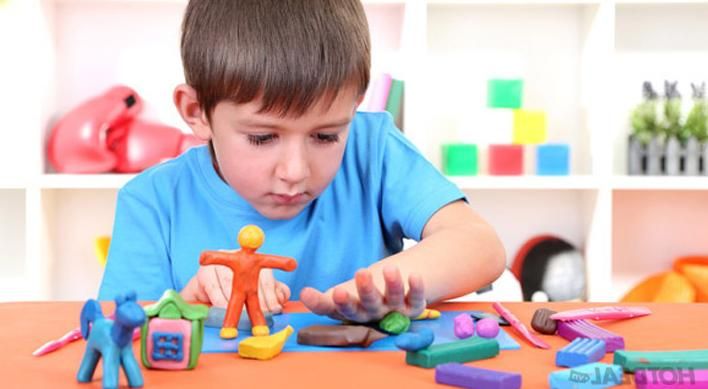 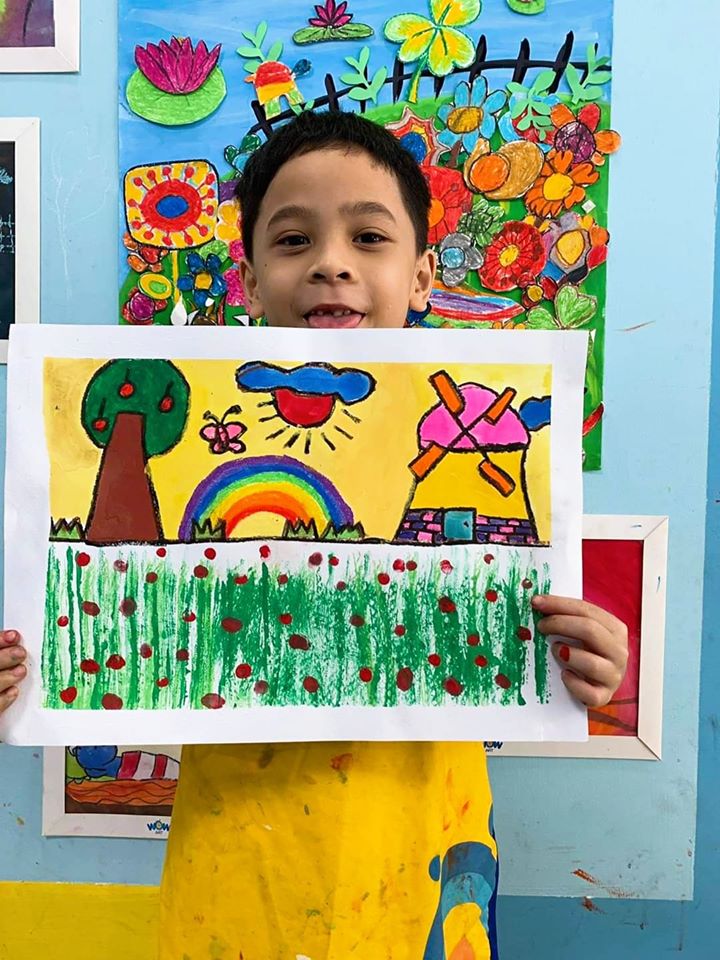 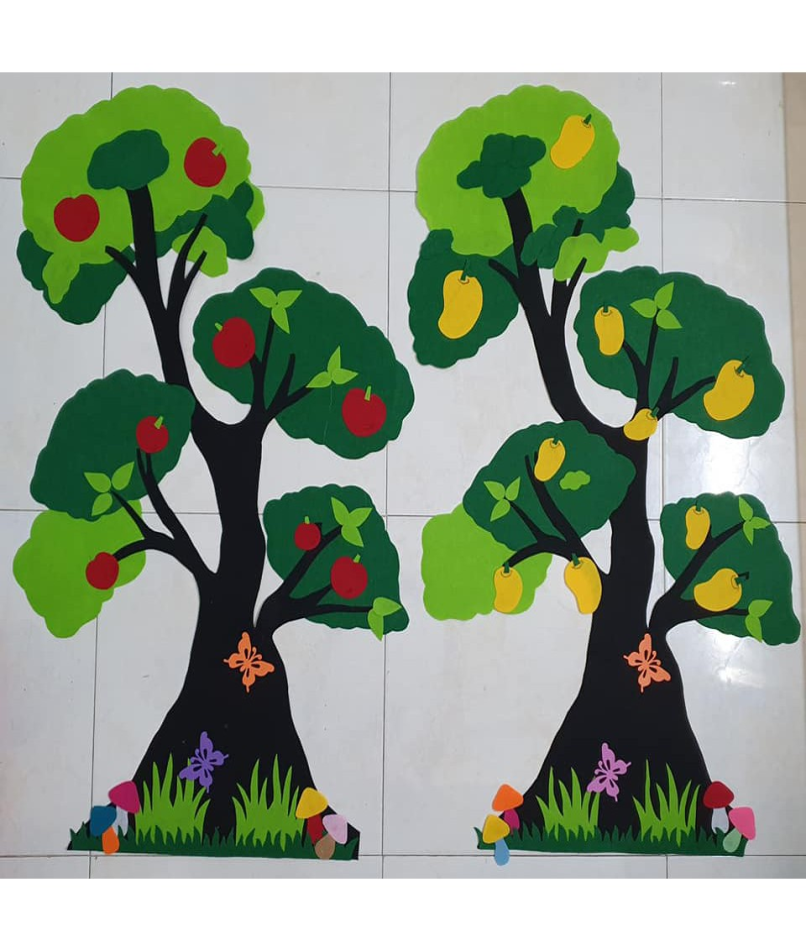 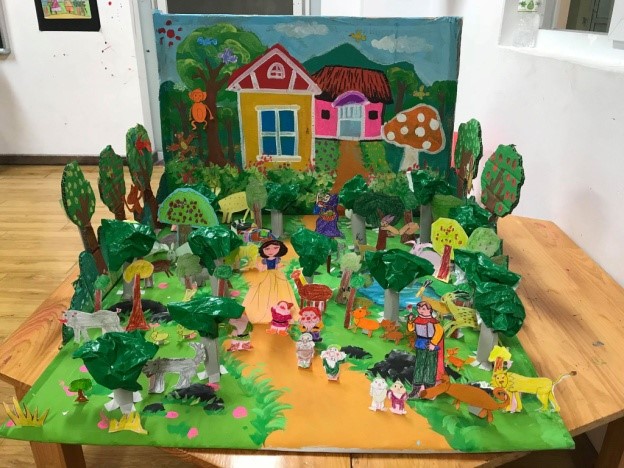 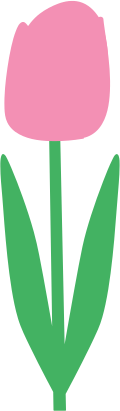 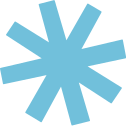 Vẽ tranh
Nặn
Làm các SPMT
Xé, dán
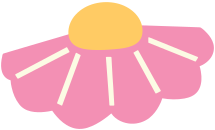 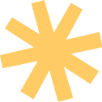 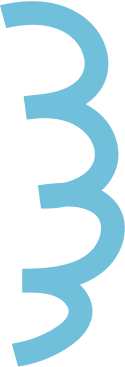 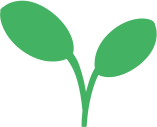 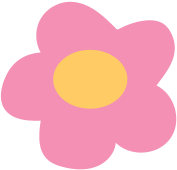 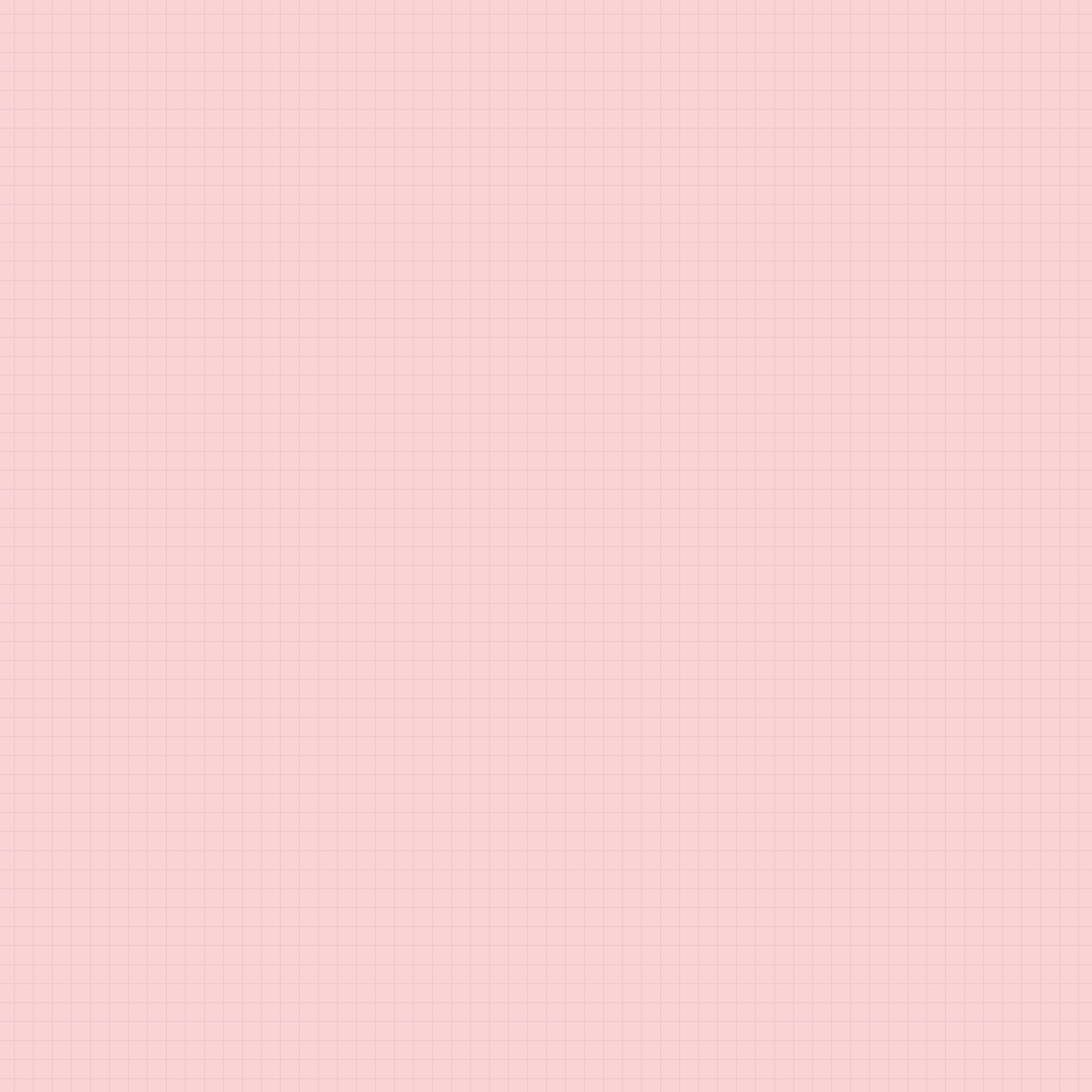 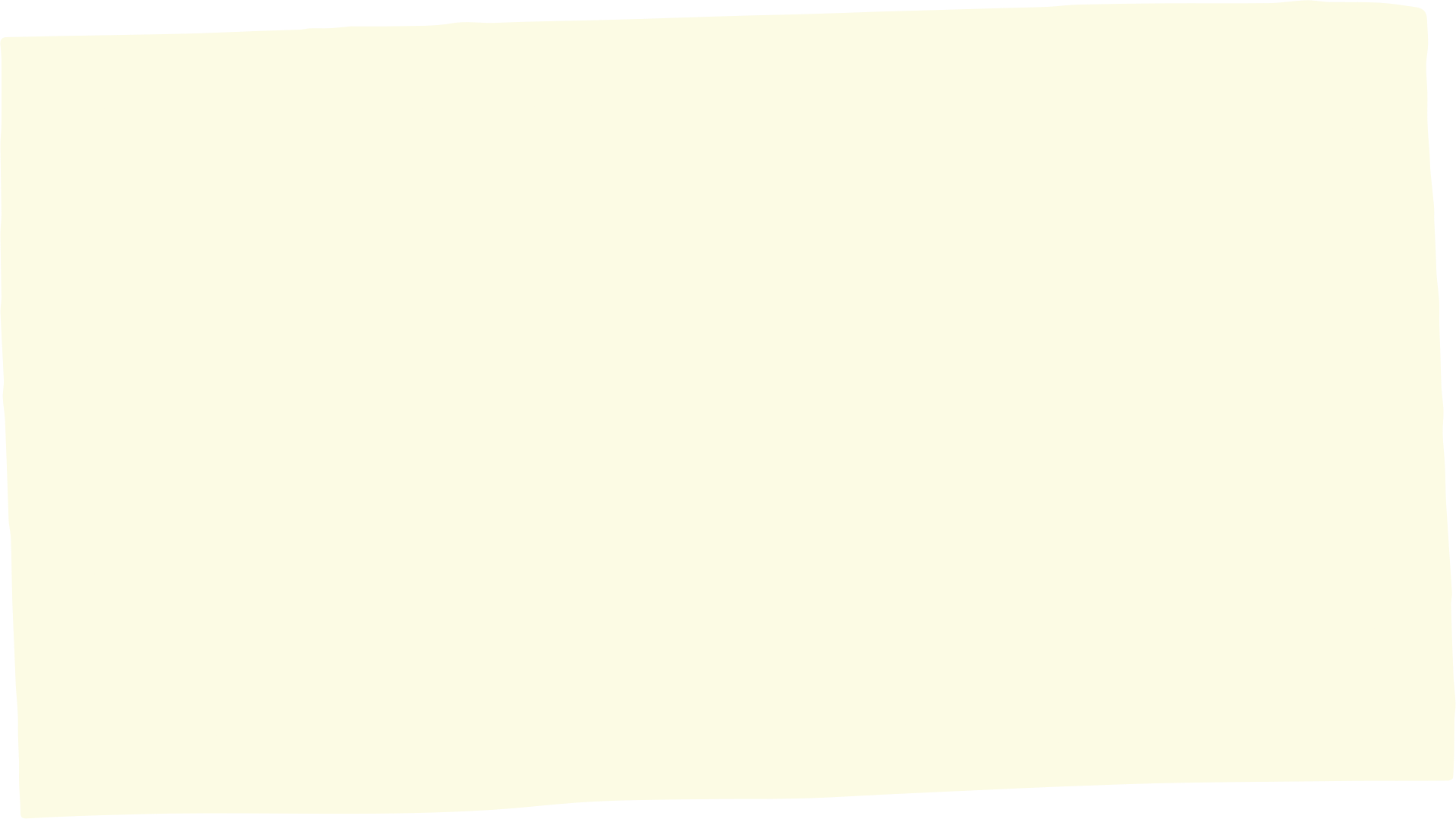 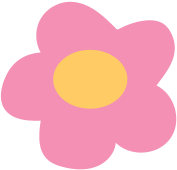 1. Hoạt động giờ học Mĩ thuật
- Một số hoạt động liên quan đến môn Mĩ thuật ở trường:
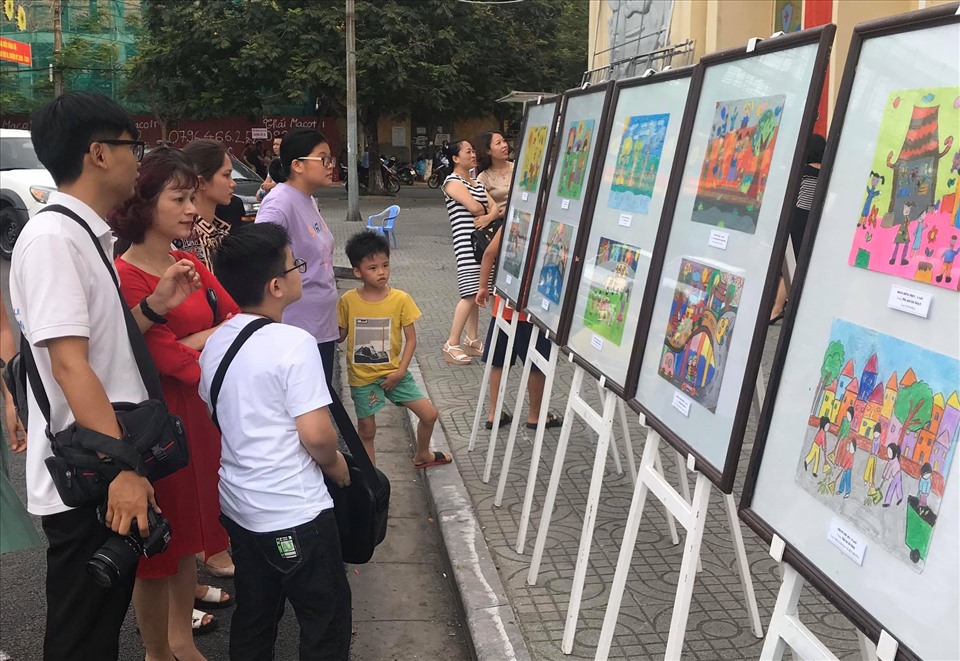 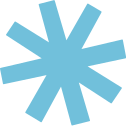 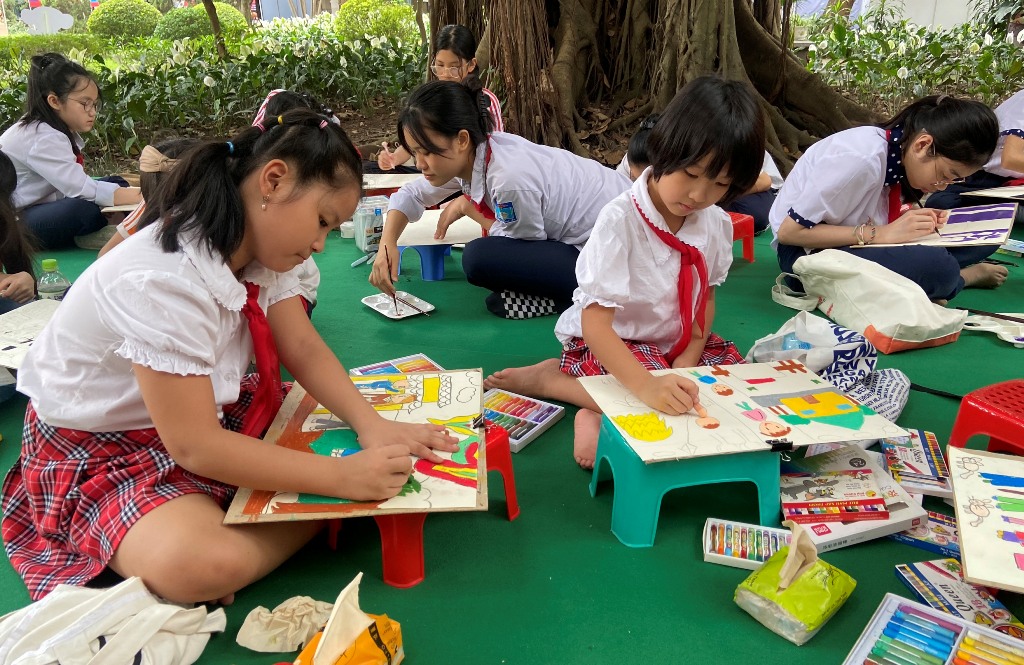 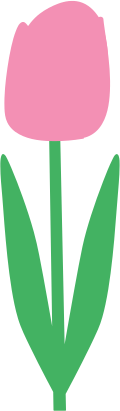 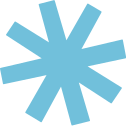 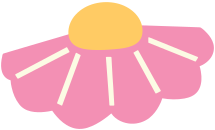 Triển lãm mĩ thuật 
toàn trường
Thực hành 
ngoài sân trường
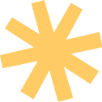 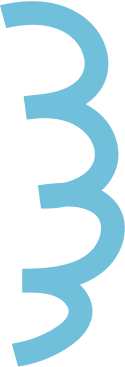 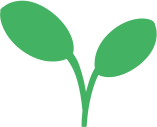 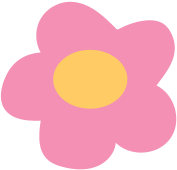 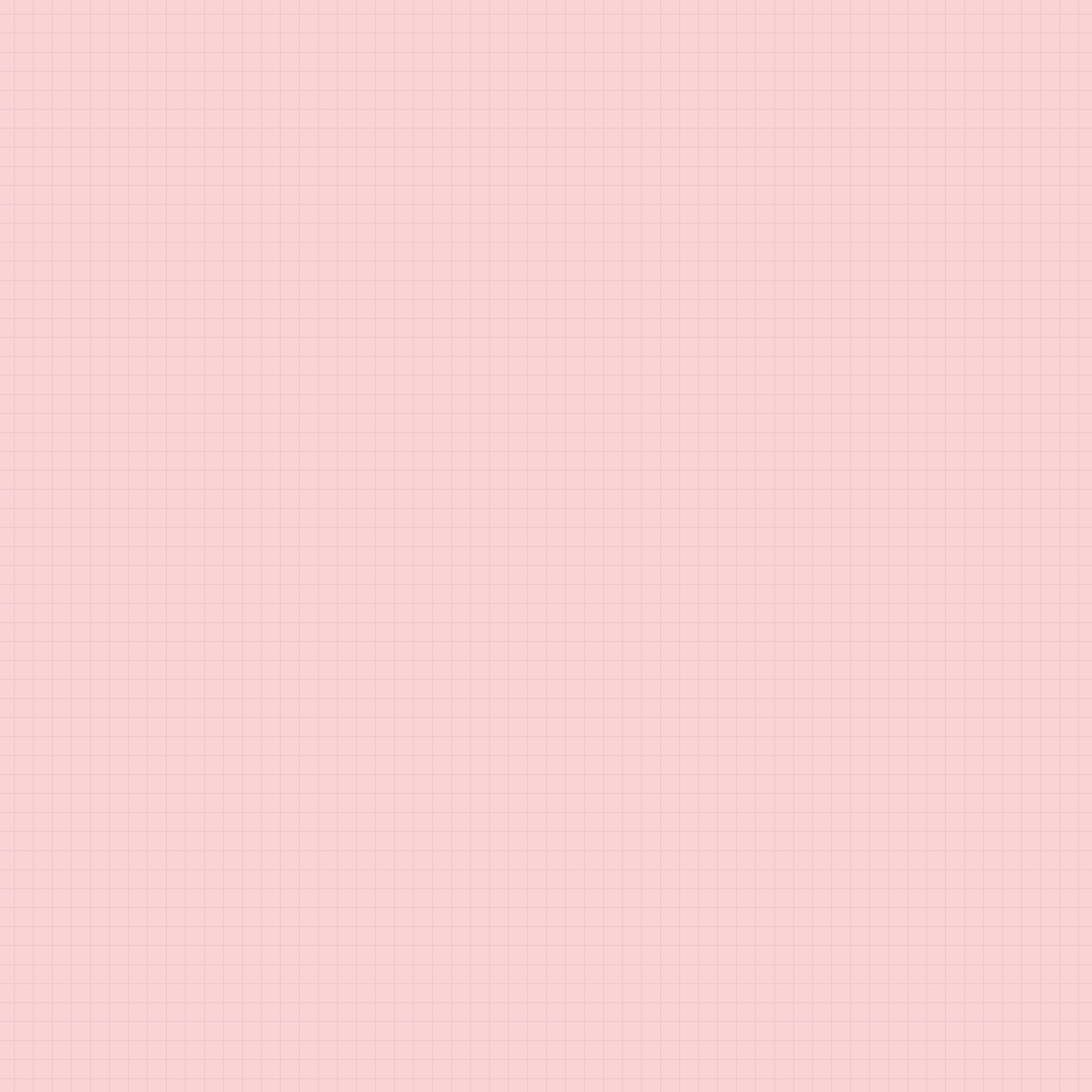 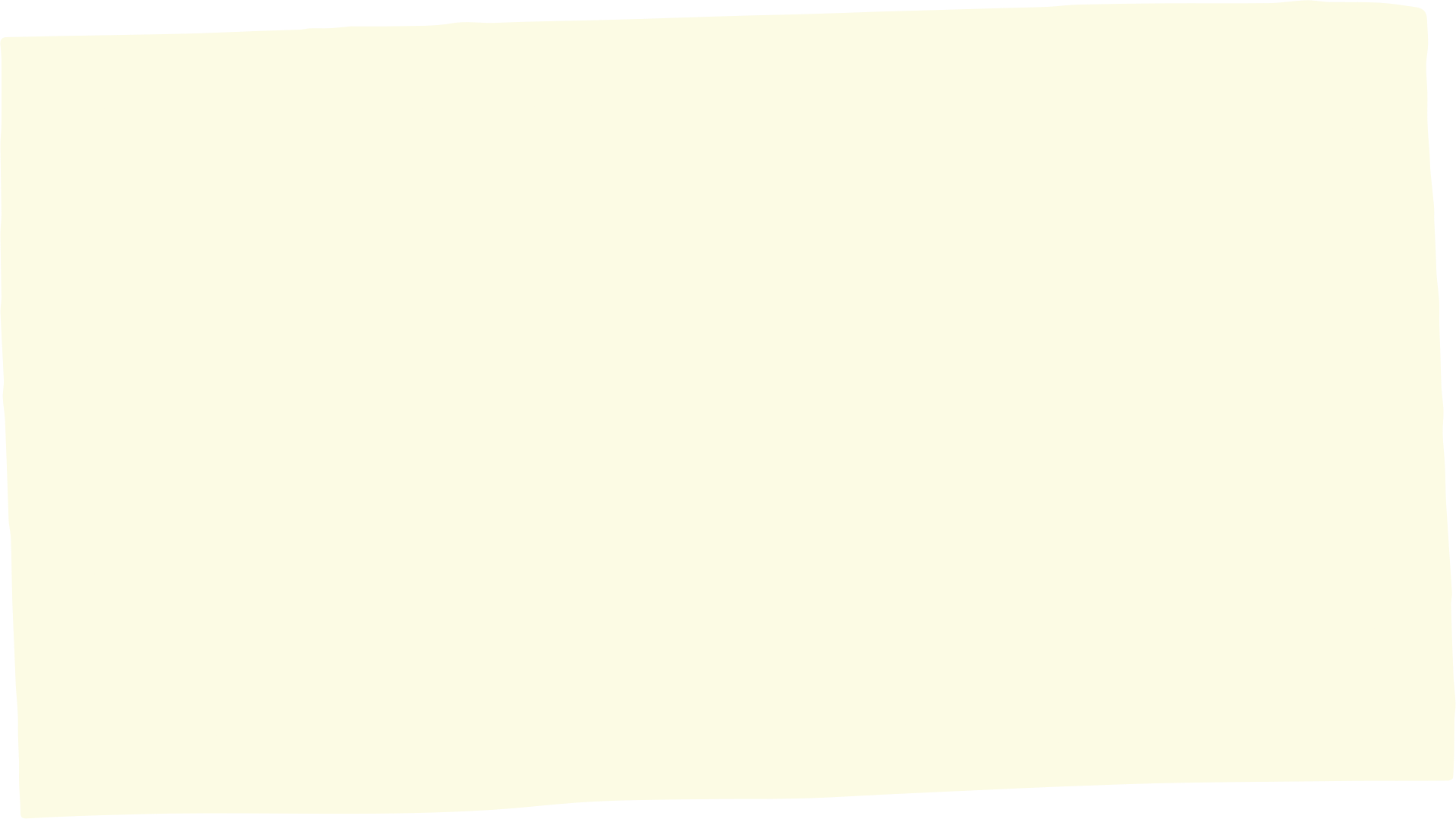 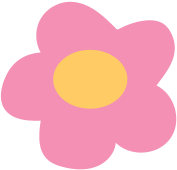 2. Hoạt động mĩ thuật ngoài lớp học
HS quan sát tranh 3, 4 SGK trang 5.
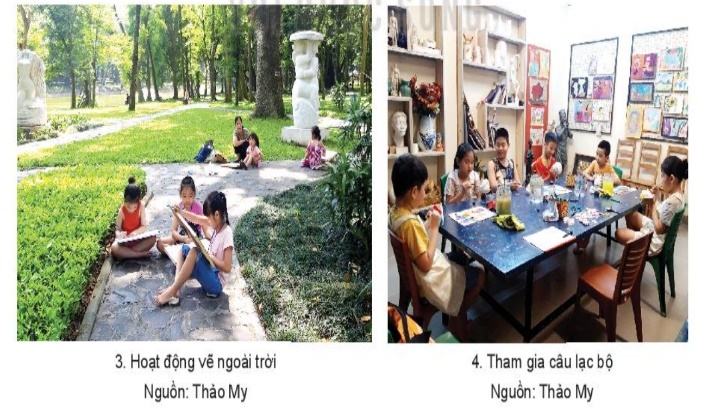 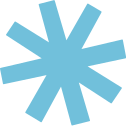 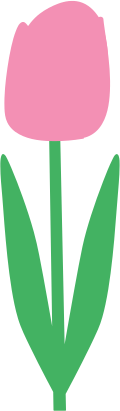 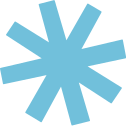 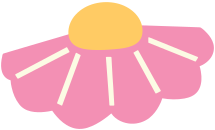 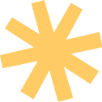 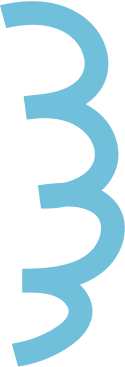 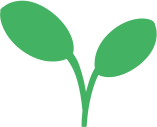 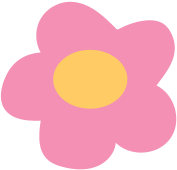 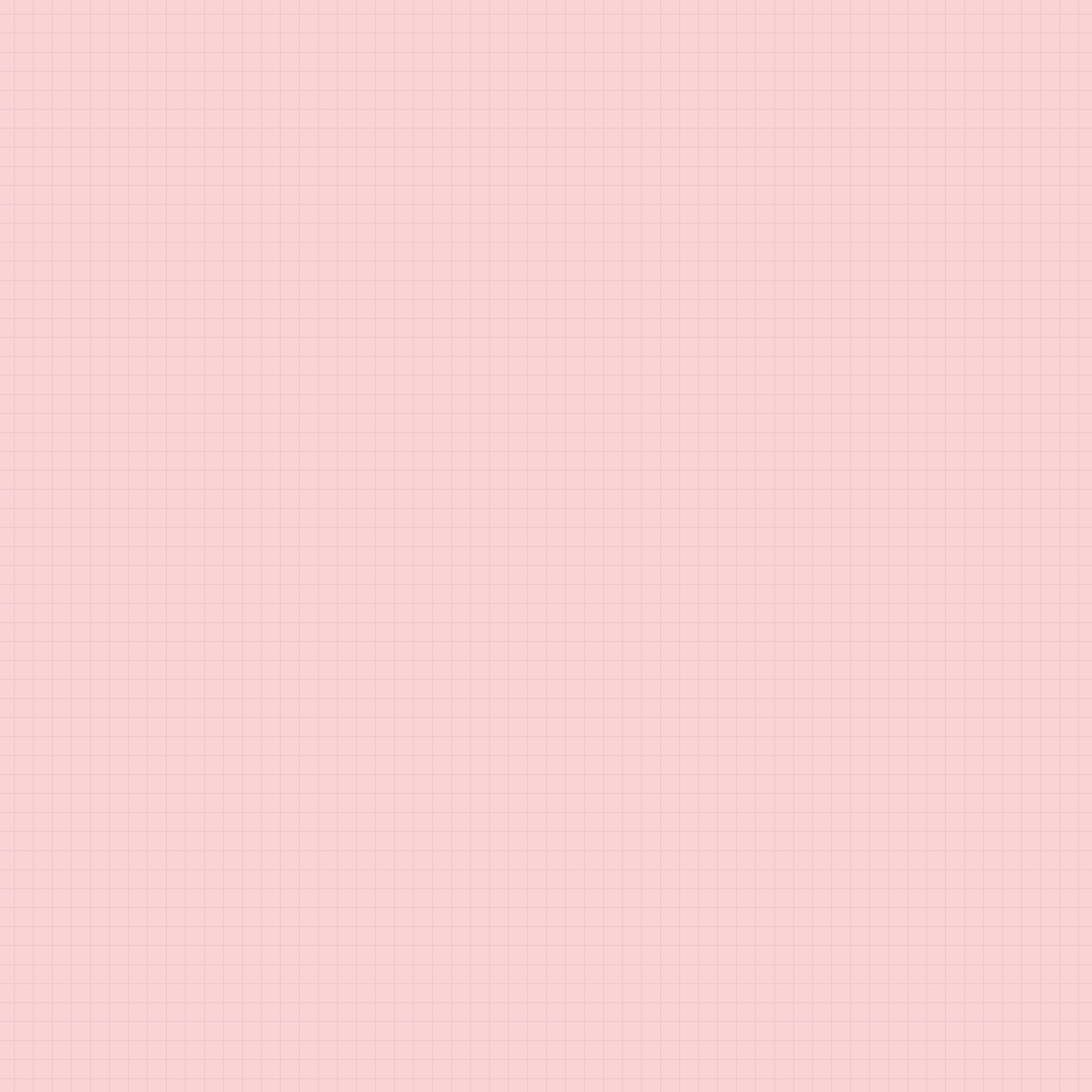 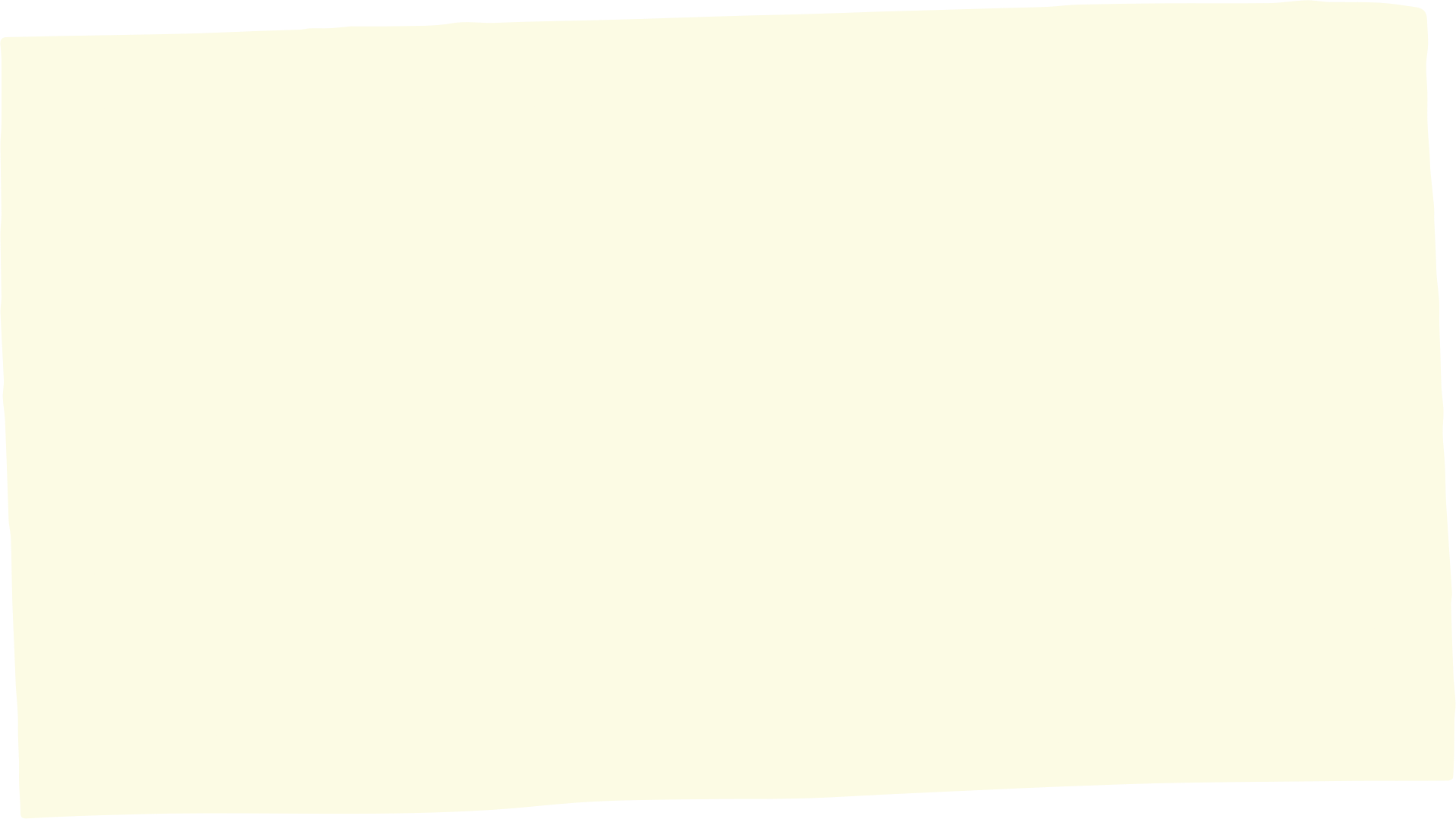 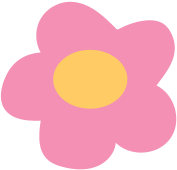 2. Hoạt động mĩ thuật ngoài lớp học
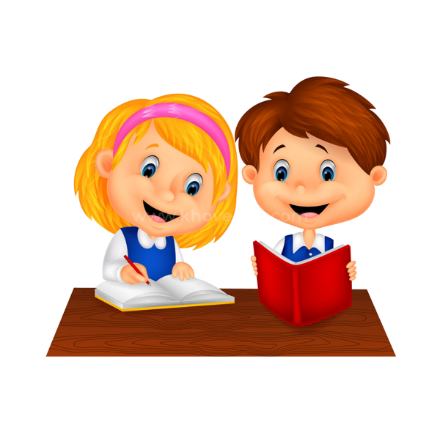 THẢO LUẬN CẶP ĐÔI
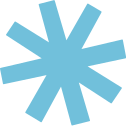 Em hãy nêu những hiểu biết của mình về một số hoạt động đặc thù của môn Mĩ thuật mà các em đã tham gia ở ngoài trường học.
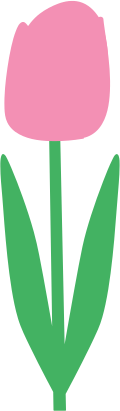 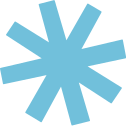 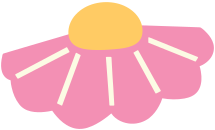 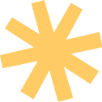 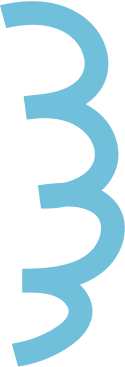 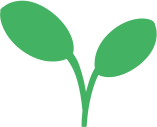 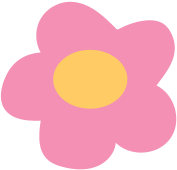 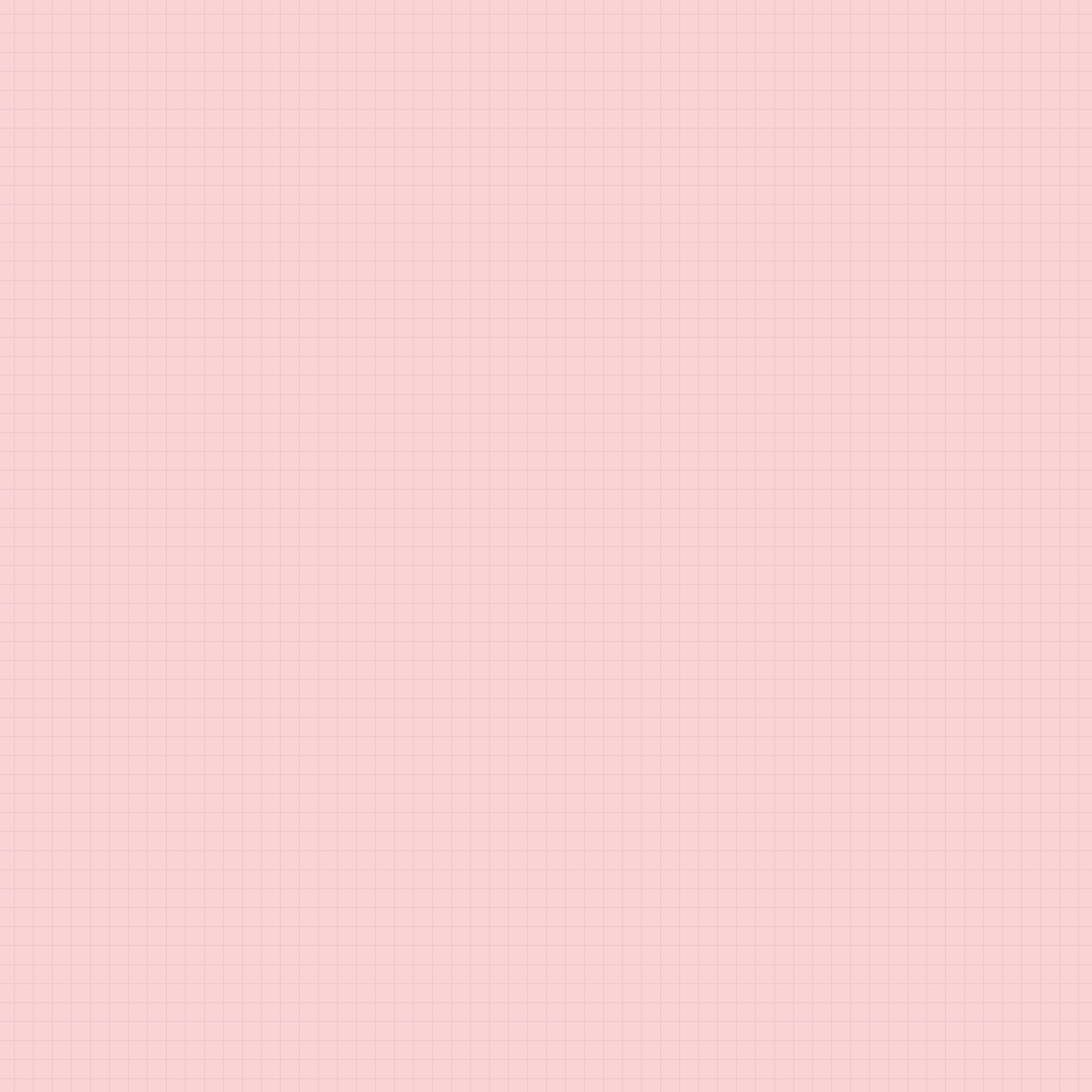 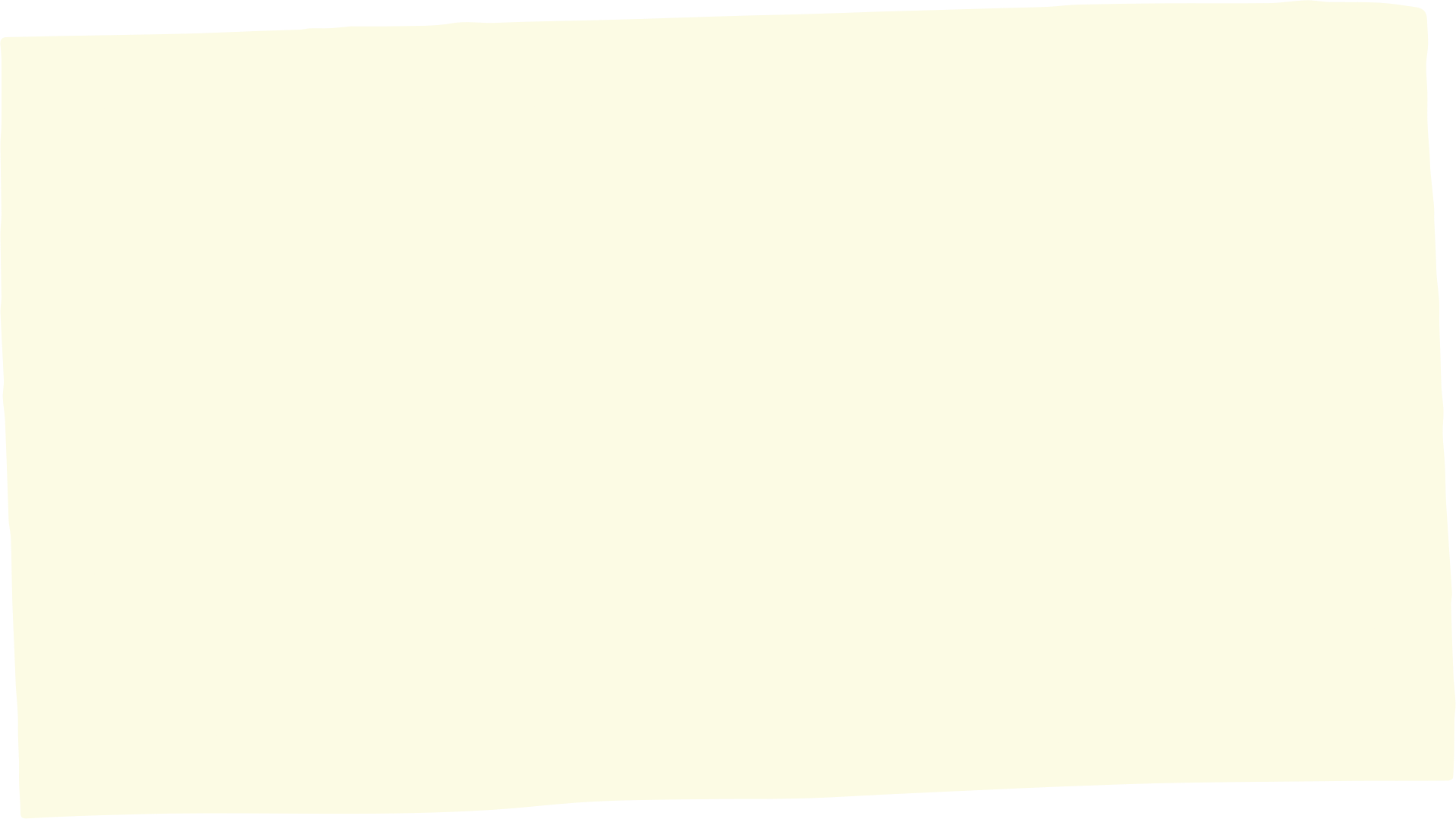 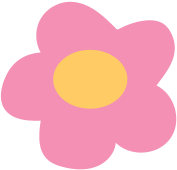 2. Hoạt động mĩ thuật ngoài lớp học
- Một số hoạt động liên quan đến môn Mĩ thuật ở ngoài trường học:
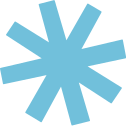 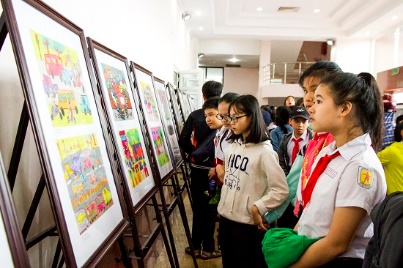 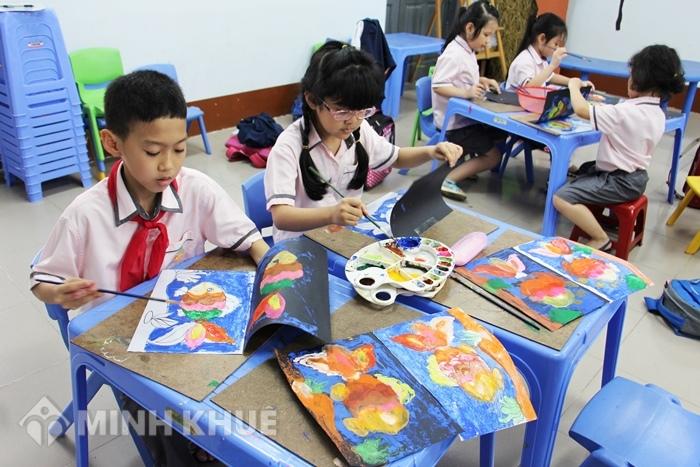 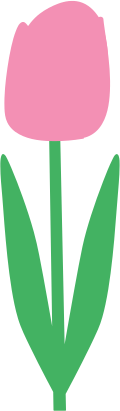 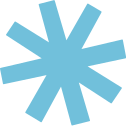 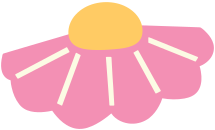 Tham gia 
câu lạc bộ Mĩ thuật
Xem phòng tranh
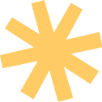 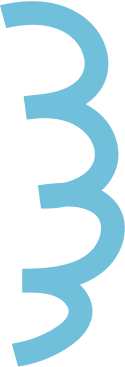 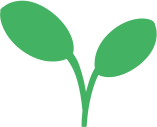 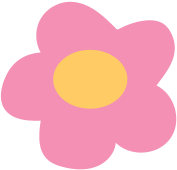 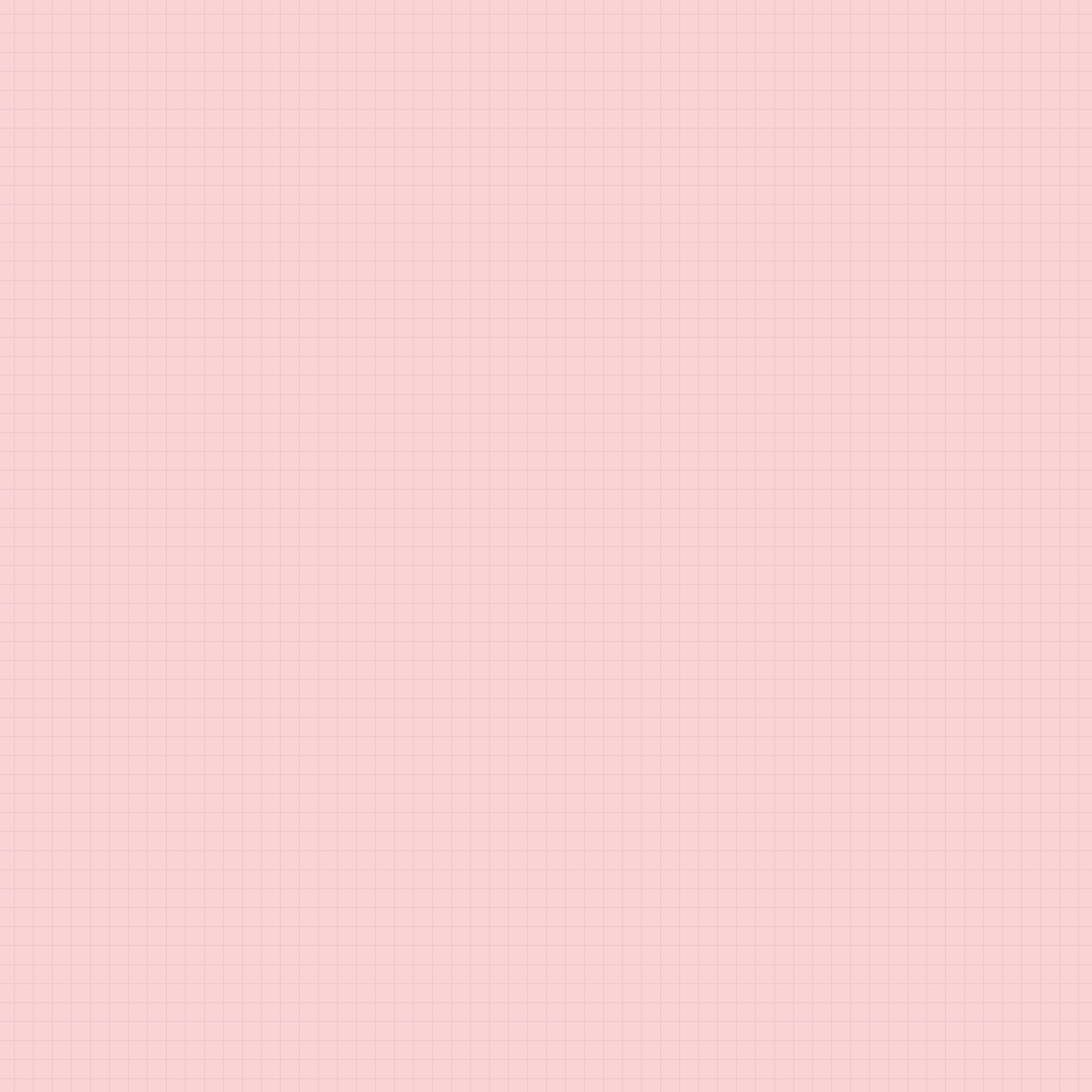 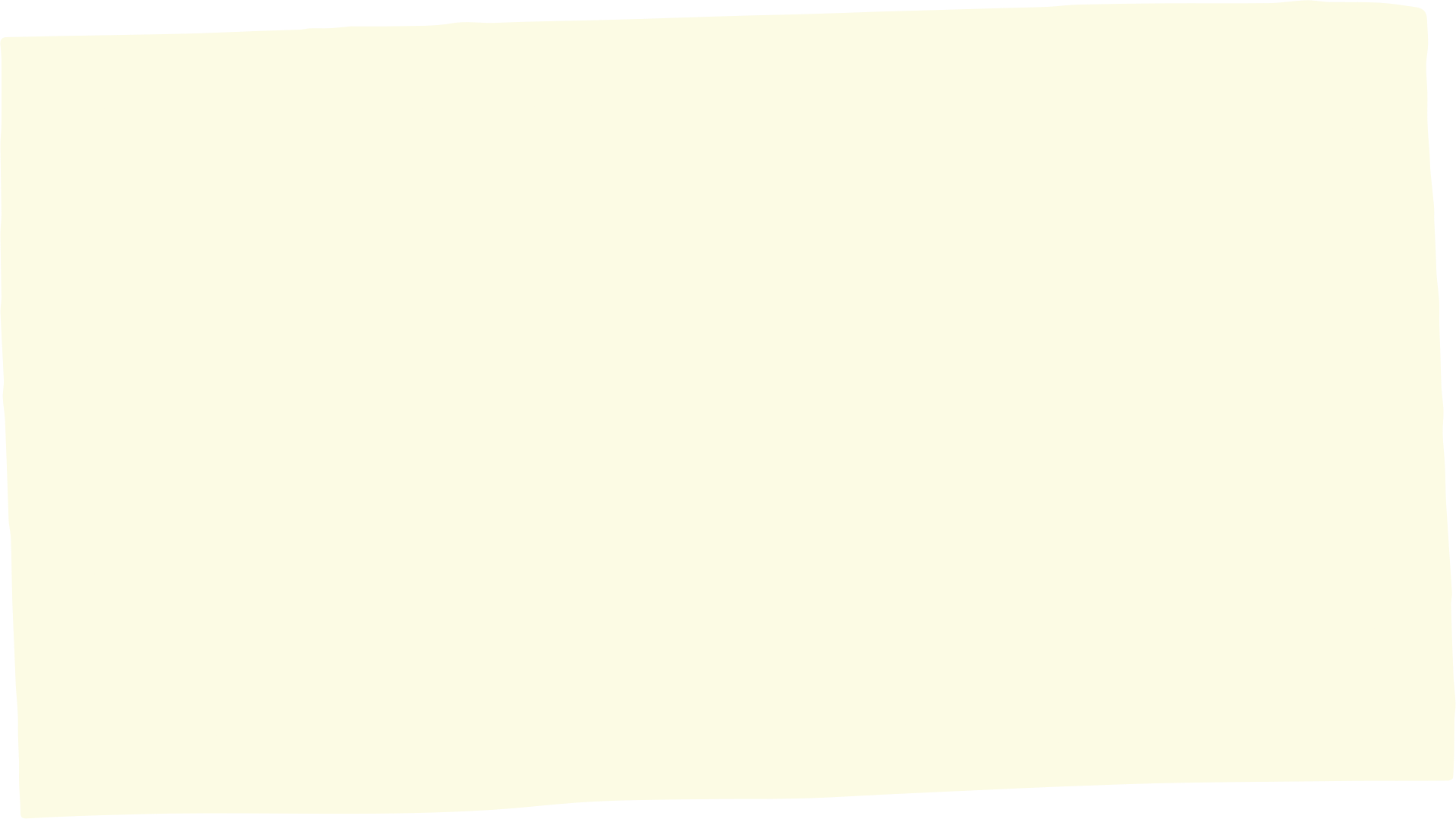 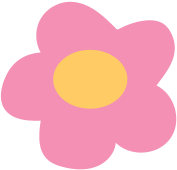 3. Sản phẩm mĩ thuật tạo hình 2D
HS quan sát 2 bức tranh tạo hình 2D SGK.tr6
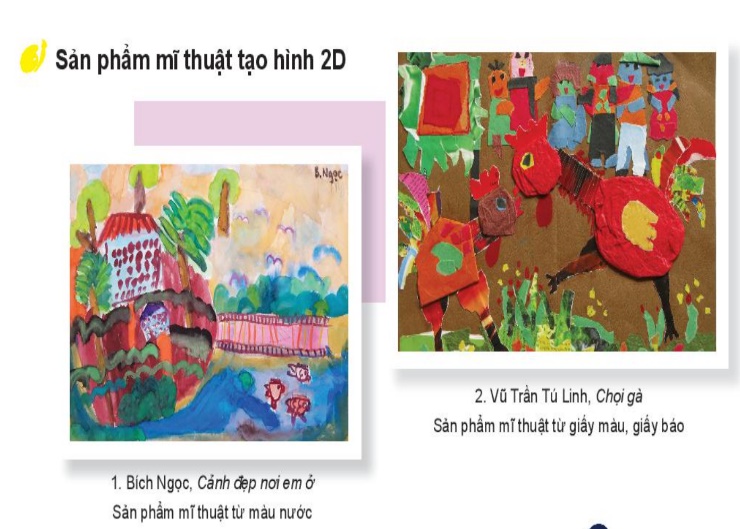 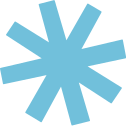 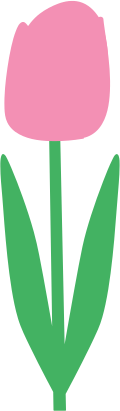 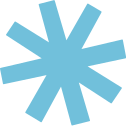 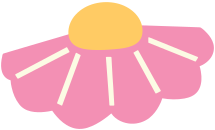 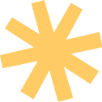 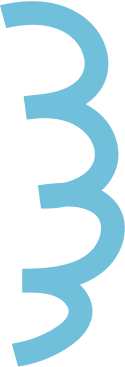 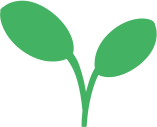 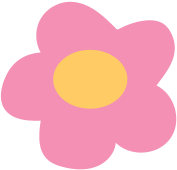 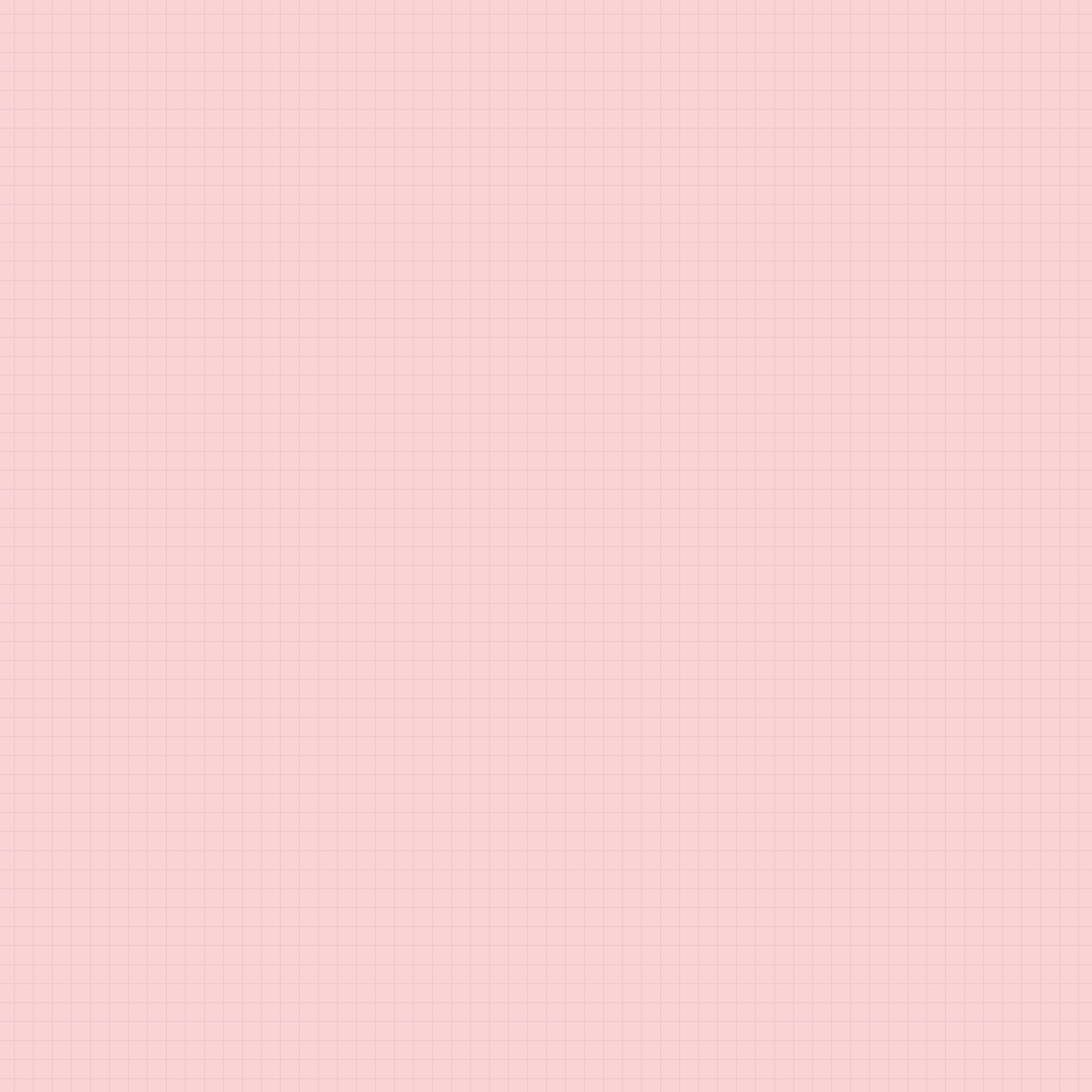 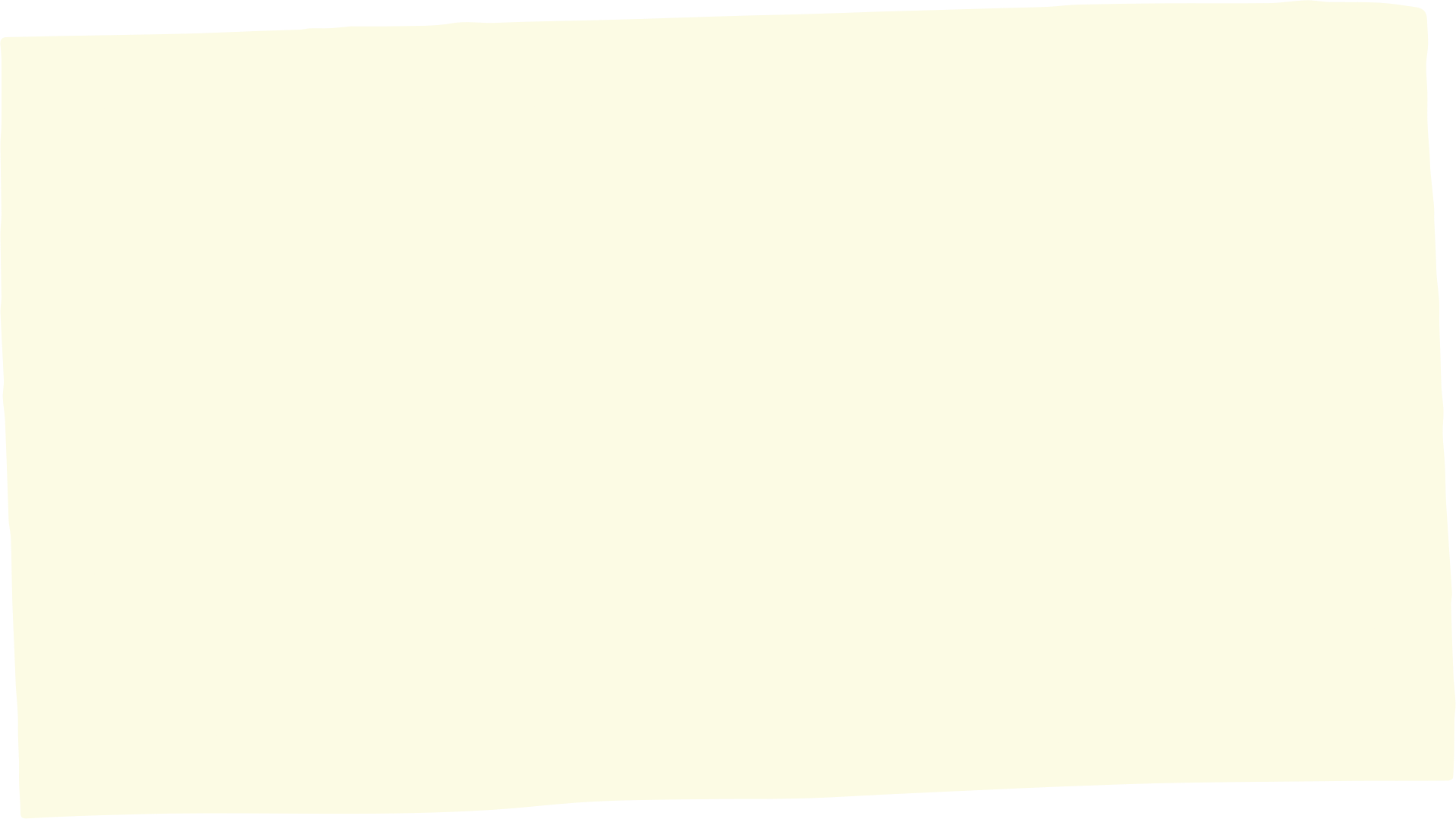 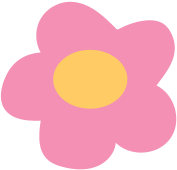 3. Sản phẩm mĩ thuật tạo hình 2D
HS quan sát 2 bức tranh tạo hình 2D SGK.tr6
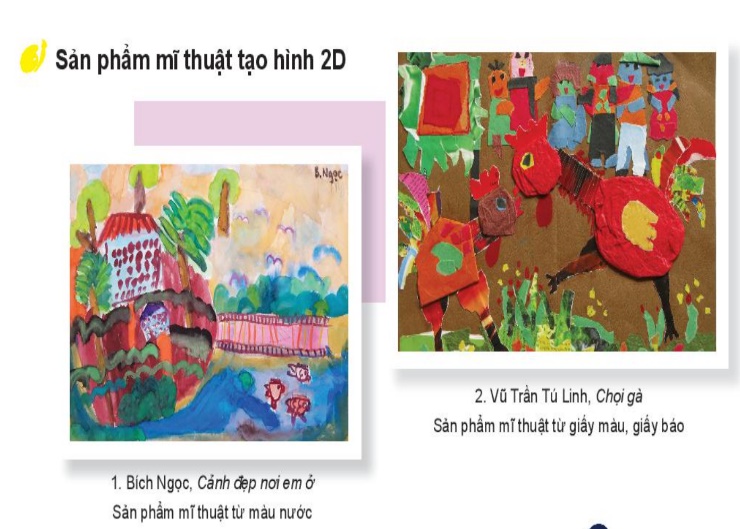 Sản phẩm mĩ thuật 2D là gì? Ở lớp 2, em đã vẽ nặn được bao nhiêu sản phẩm mĩ thuật 2D?
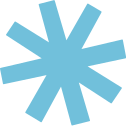 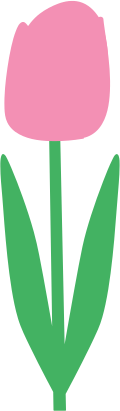 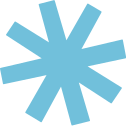 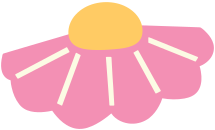 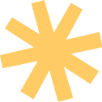 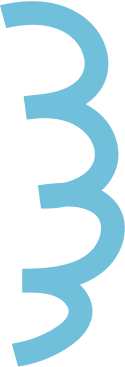 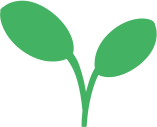 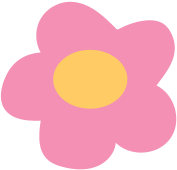 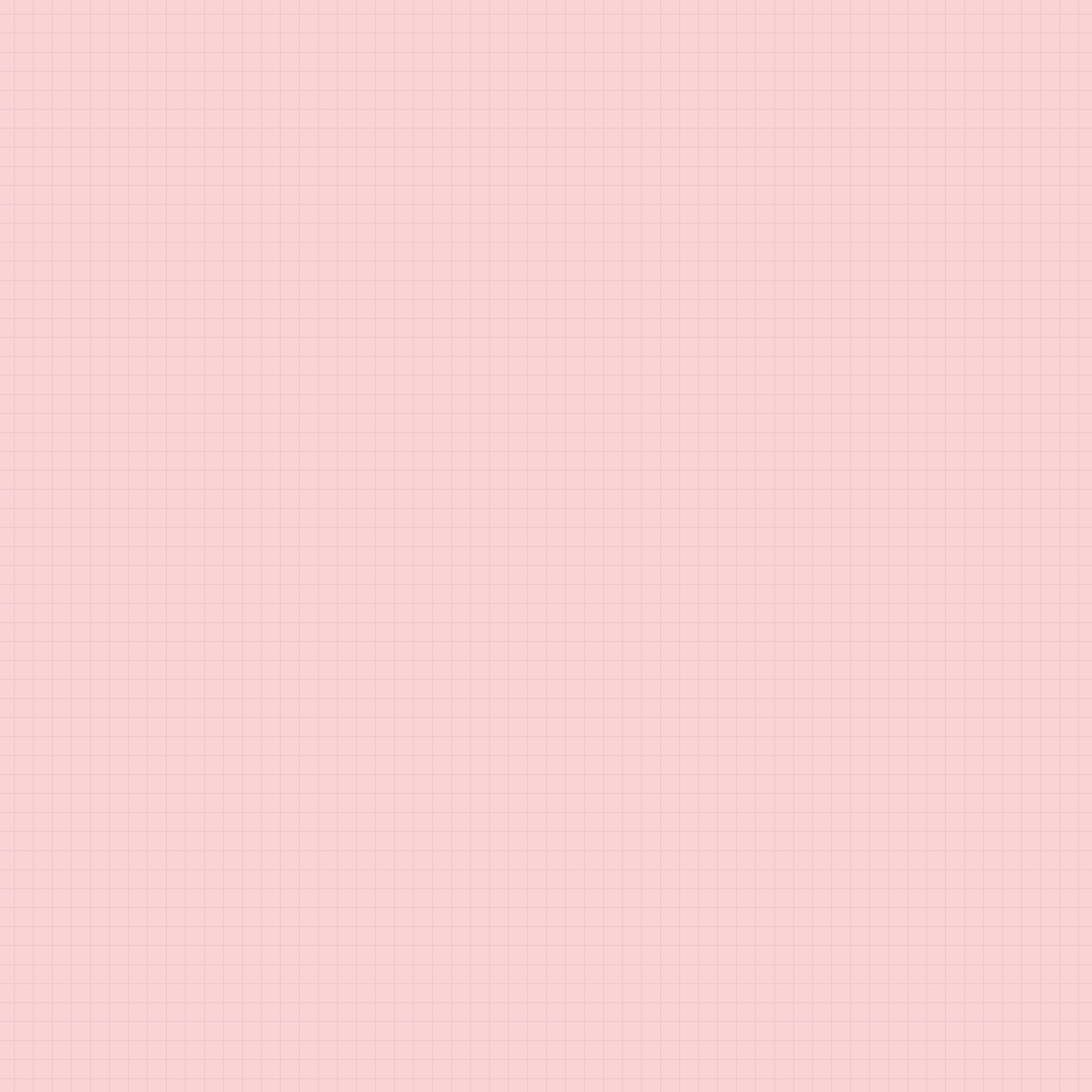 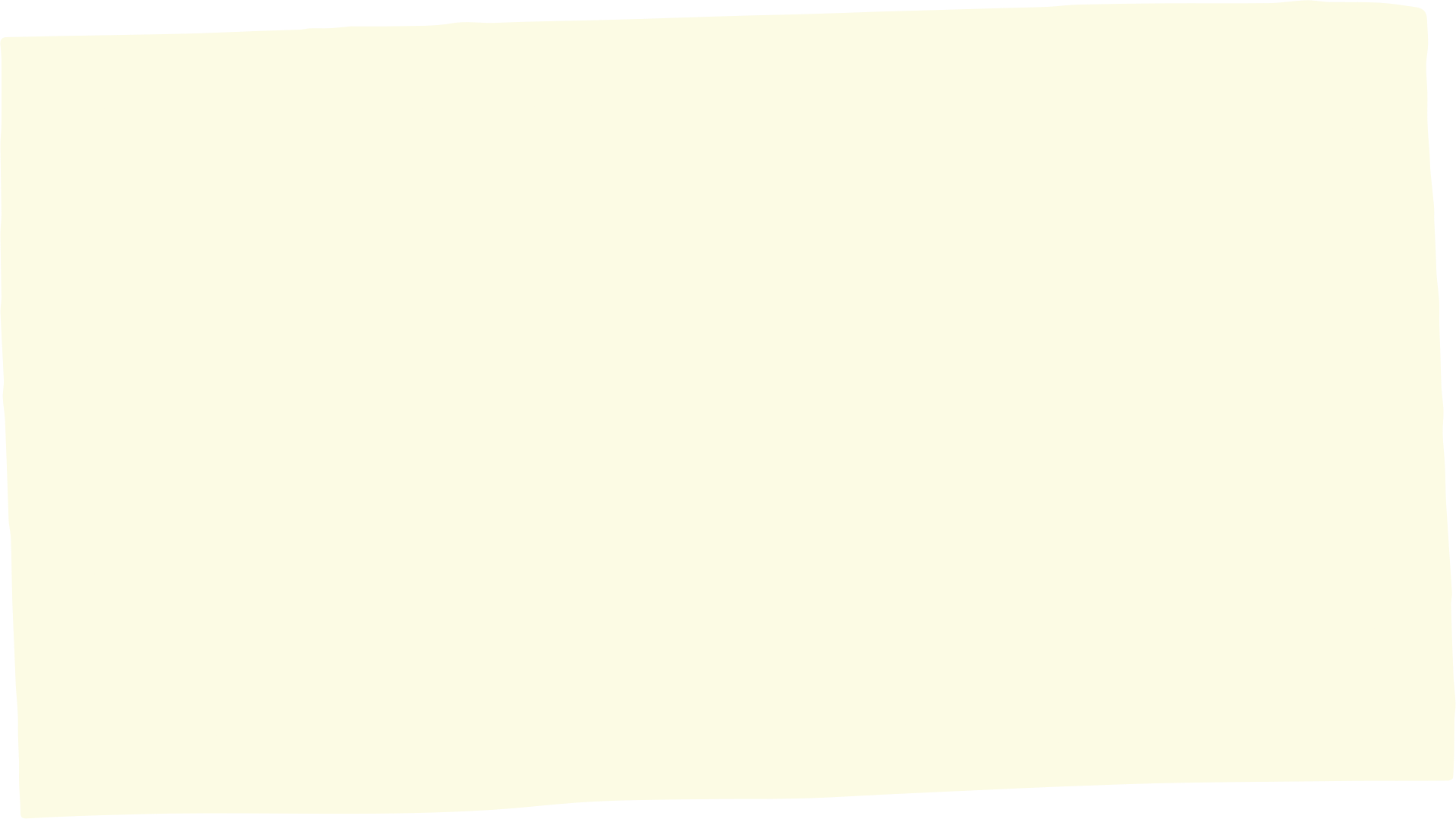 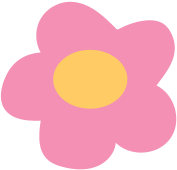 4. Sản phẩm mĩ thuật tạo hình 3D
HS quan sát 3 bức tranh tạo hình 3D SGK.tr6
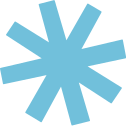 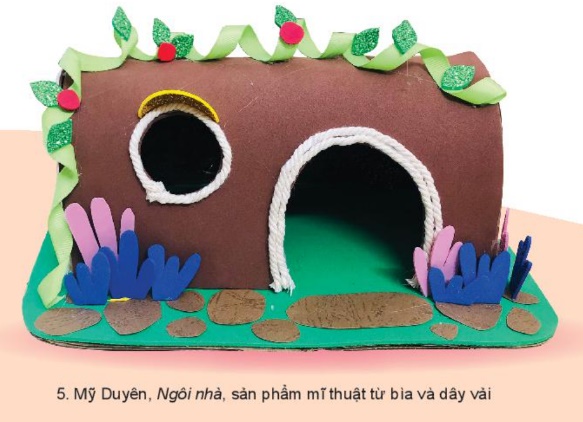 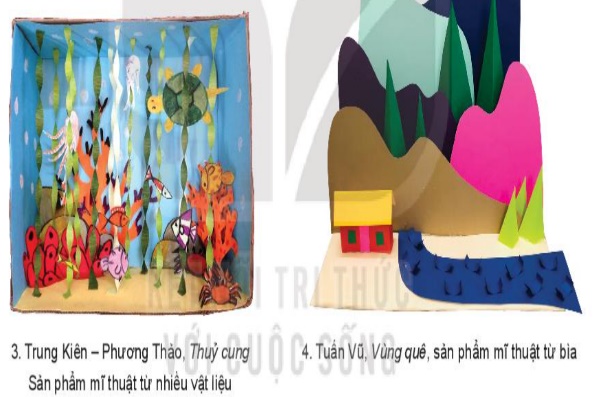 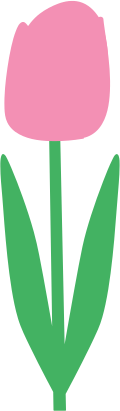 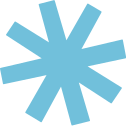 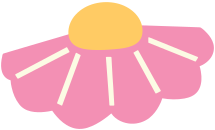 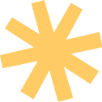 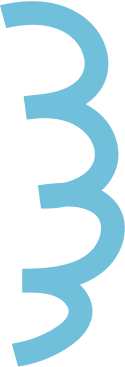 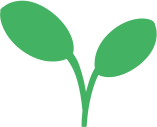 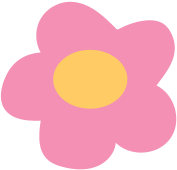 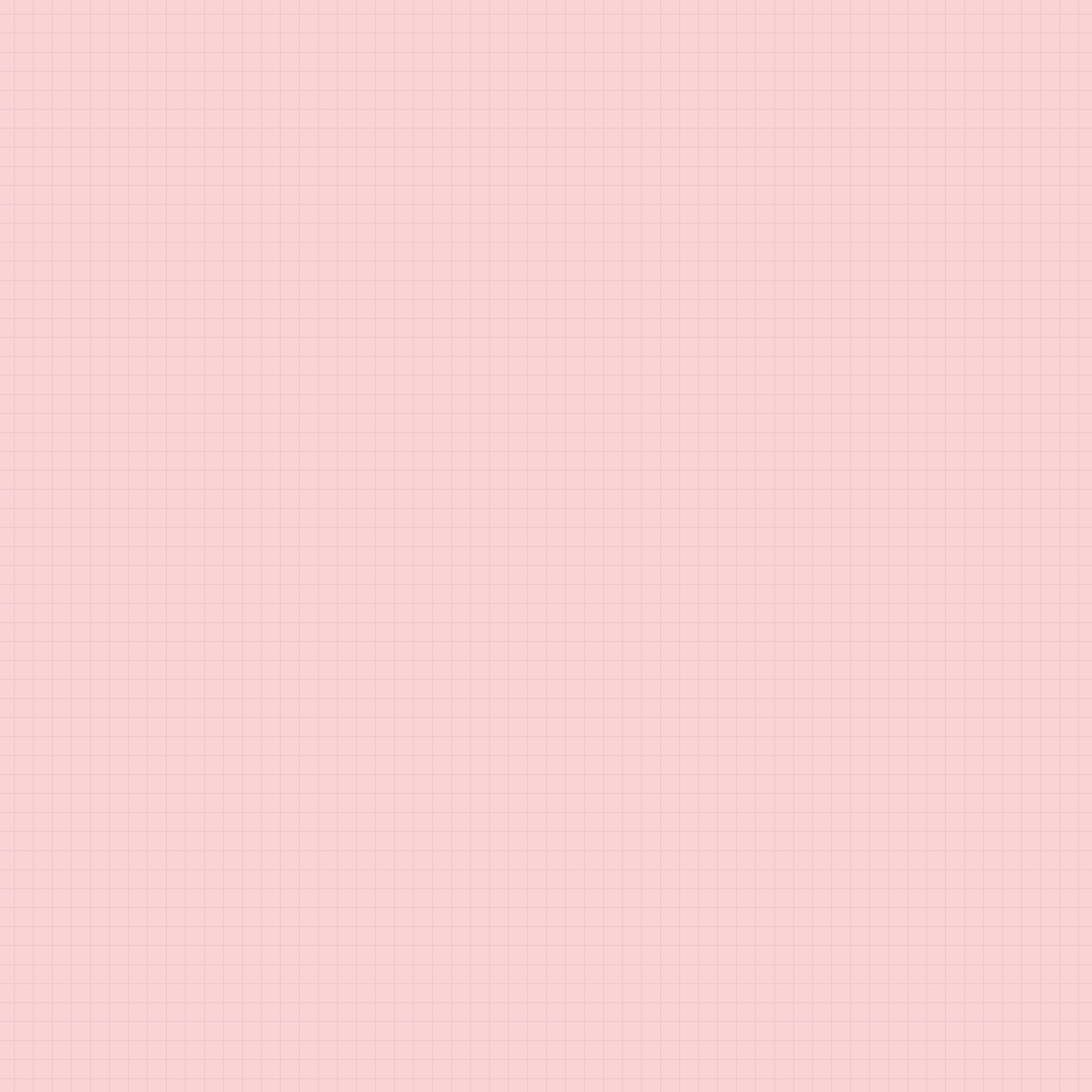 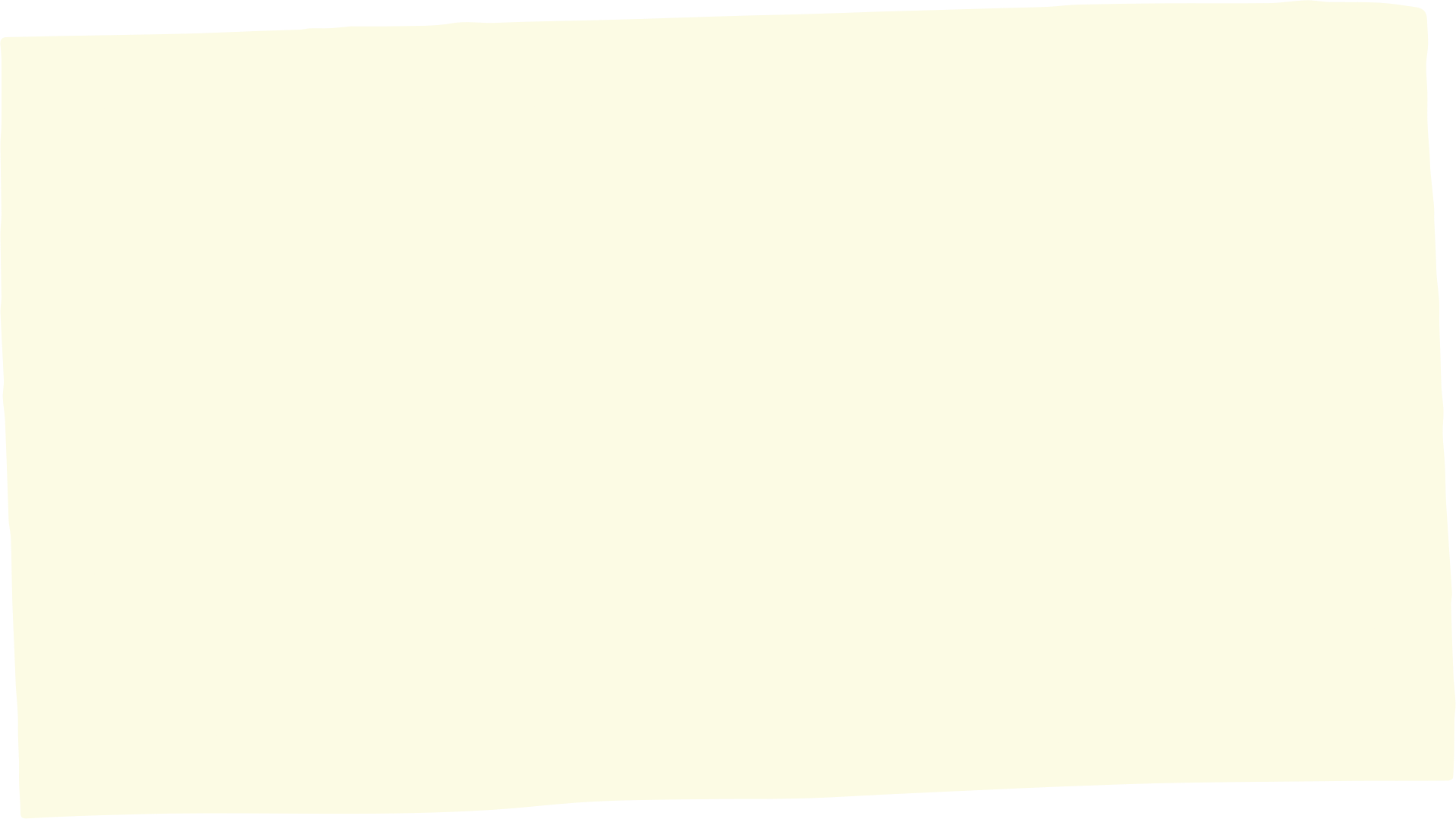 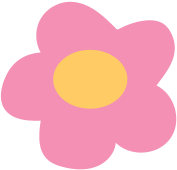 4. Sản phẩm mĩ thuật tạo hình 3D
HS quan sát 3 bức tranh tạo hình 3D SGK.tr6
Sản phẩm mĩ thuật 3D là gì? Ở lớp 2, em đã vẽ nặn được bao nhiêu sản phẩm mĩ thuật 3D?
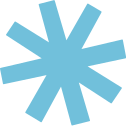 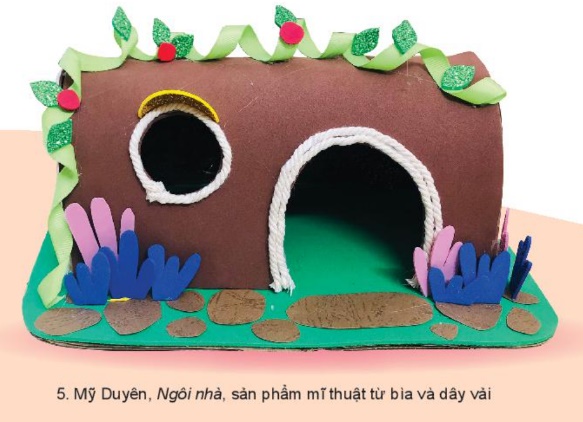 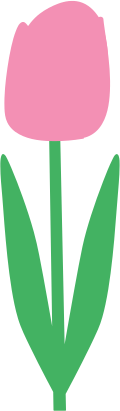 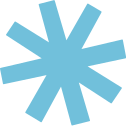 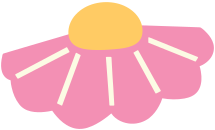 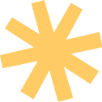 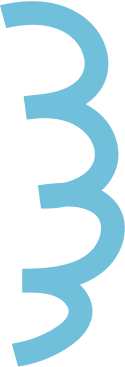 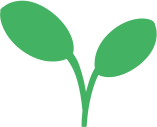 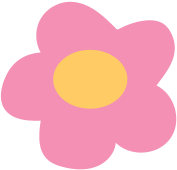 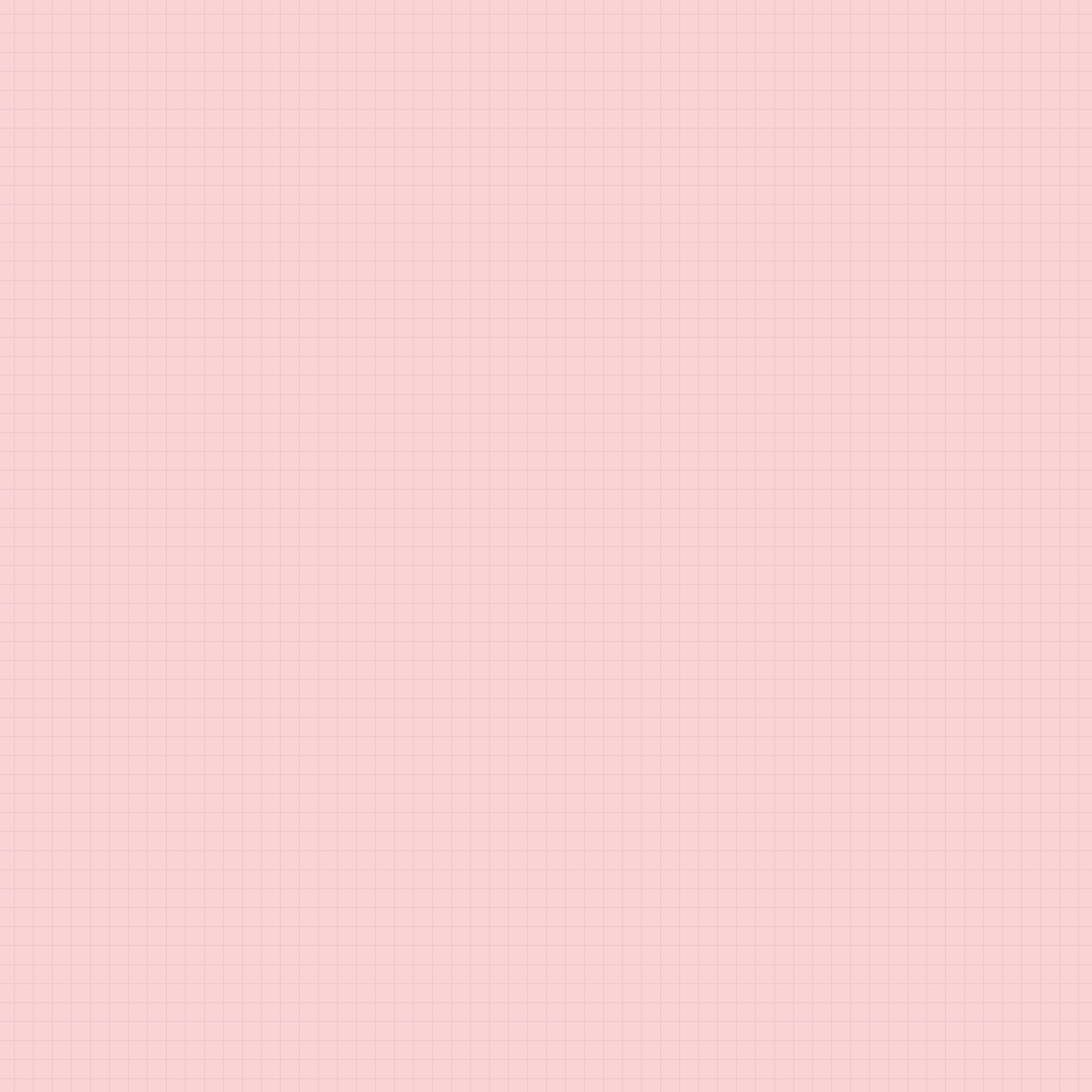 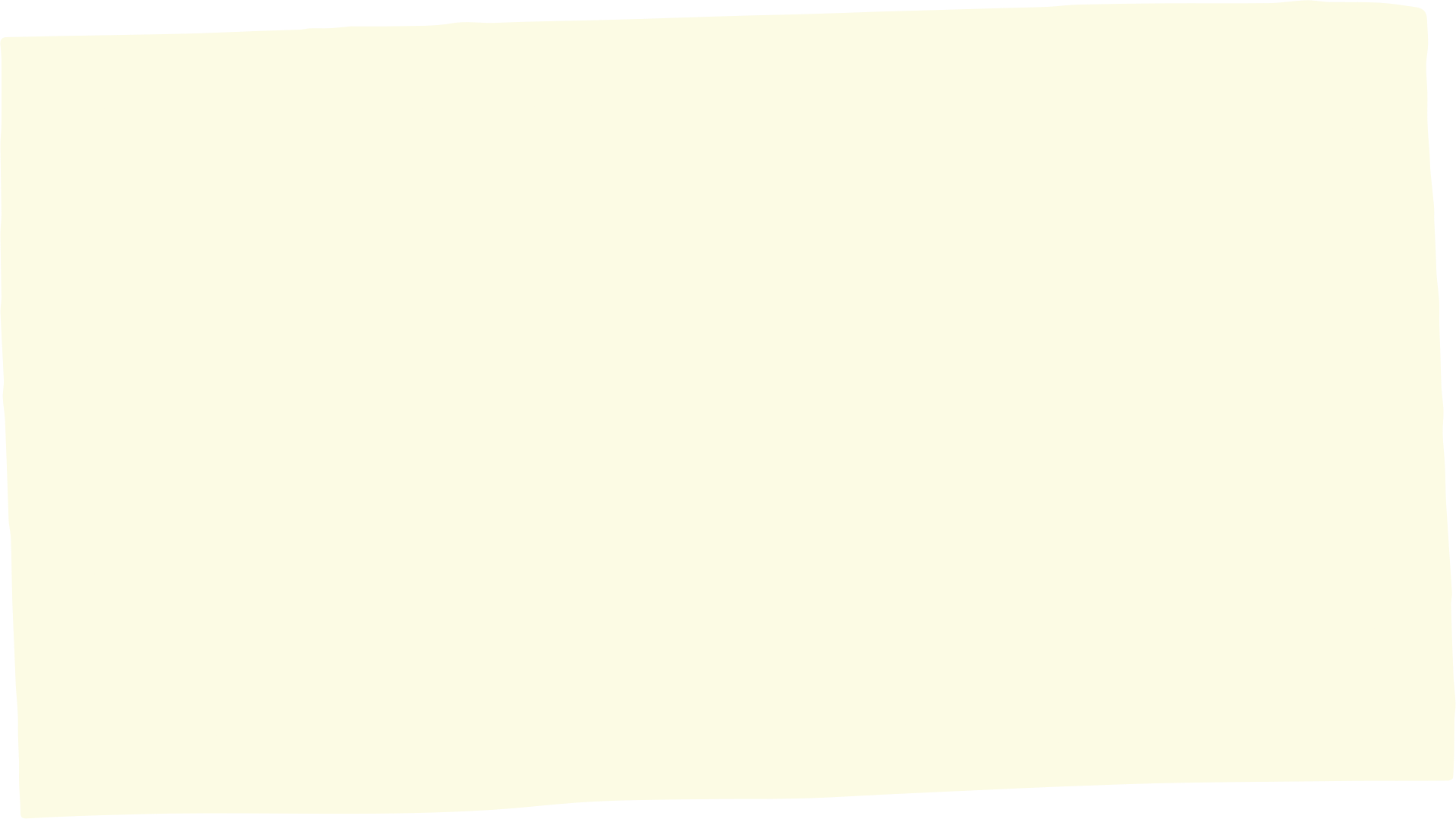 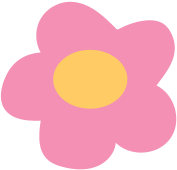 4. Sản phẩm mĩ thuật tạo hình 3D
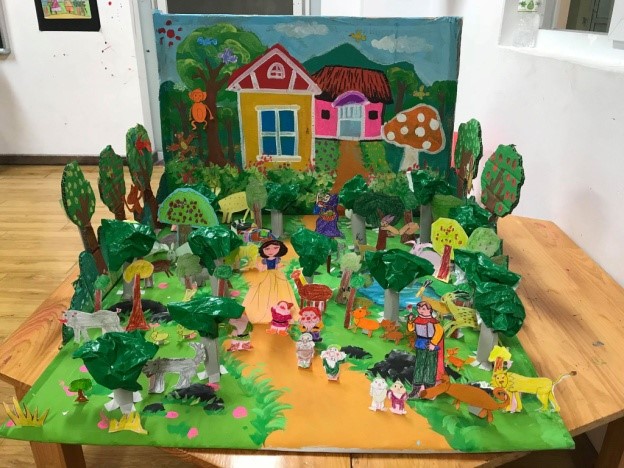 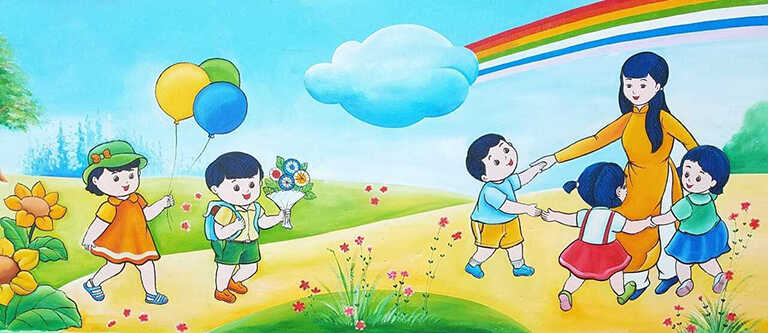 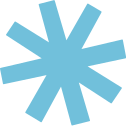 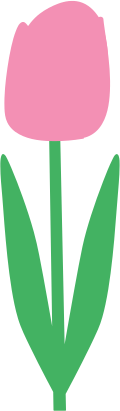 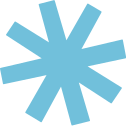 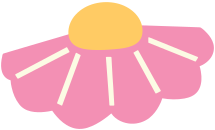 Hãy cho biết sự khác nhau giữa sản phẩm mĩ thuật 2D và 3D?
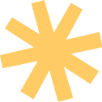 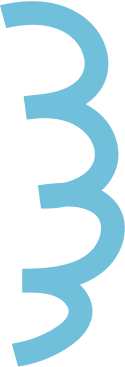 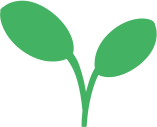 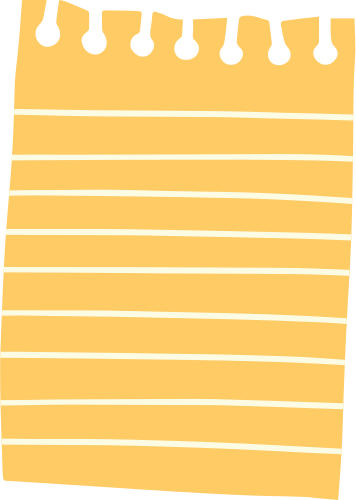 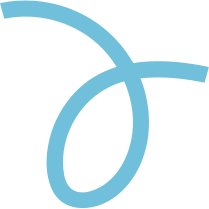 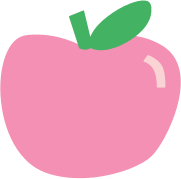 KẾT LUẬN
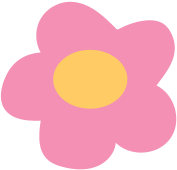 Sản phẩm mĩ thuật 3D được coi là một bước tiến so với 2D.
Sản phẩm mĩ thuật 3D tái hiện lại hiện thực tốt hơn 2D do hiển thị được đầy đủ 3 chiều không gian của sự vật, giúp chúng ta định rõ được khoảng cách về chiều sâu giữa các đối tượng.
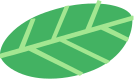 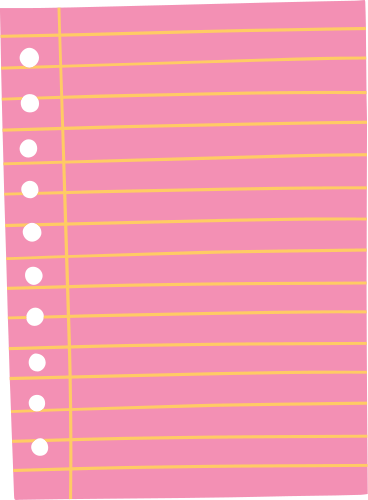 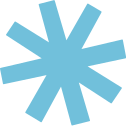 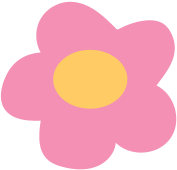 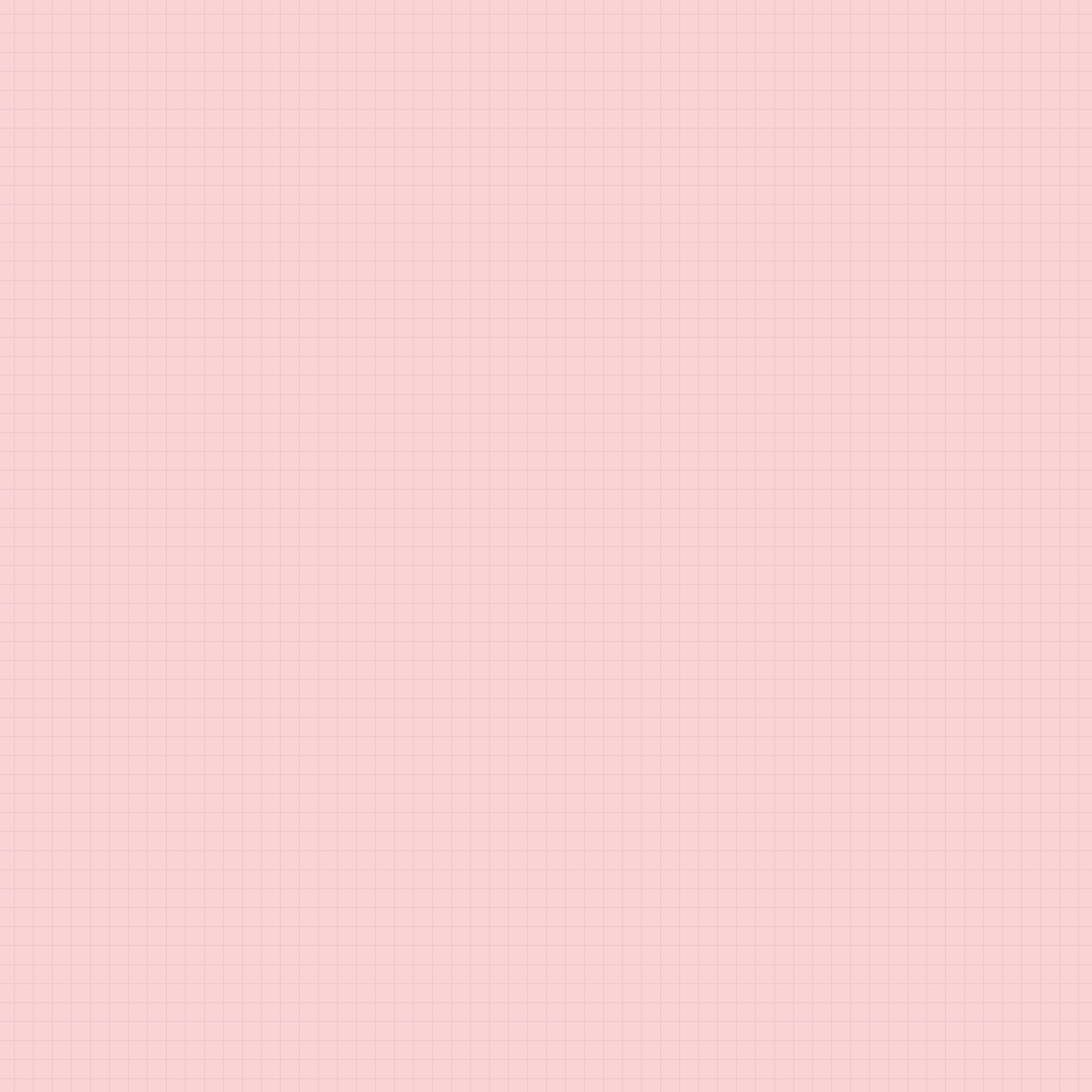 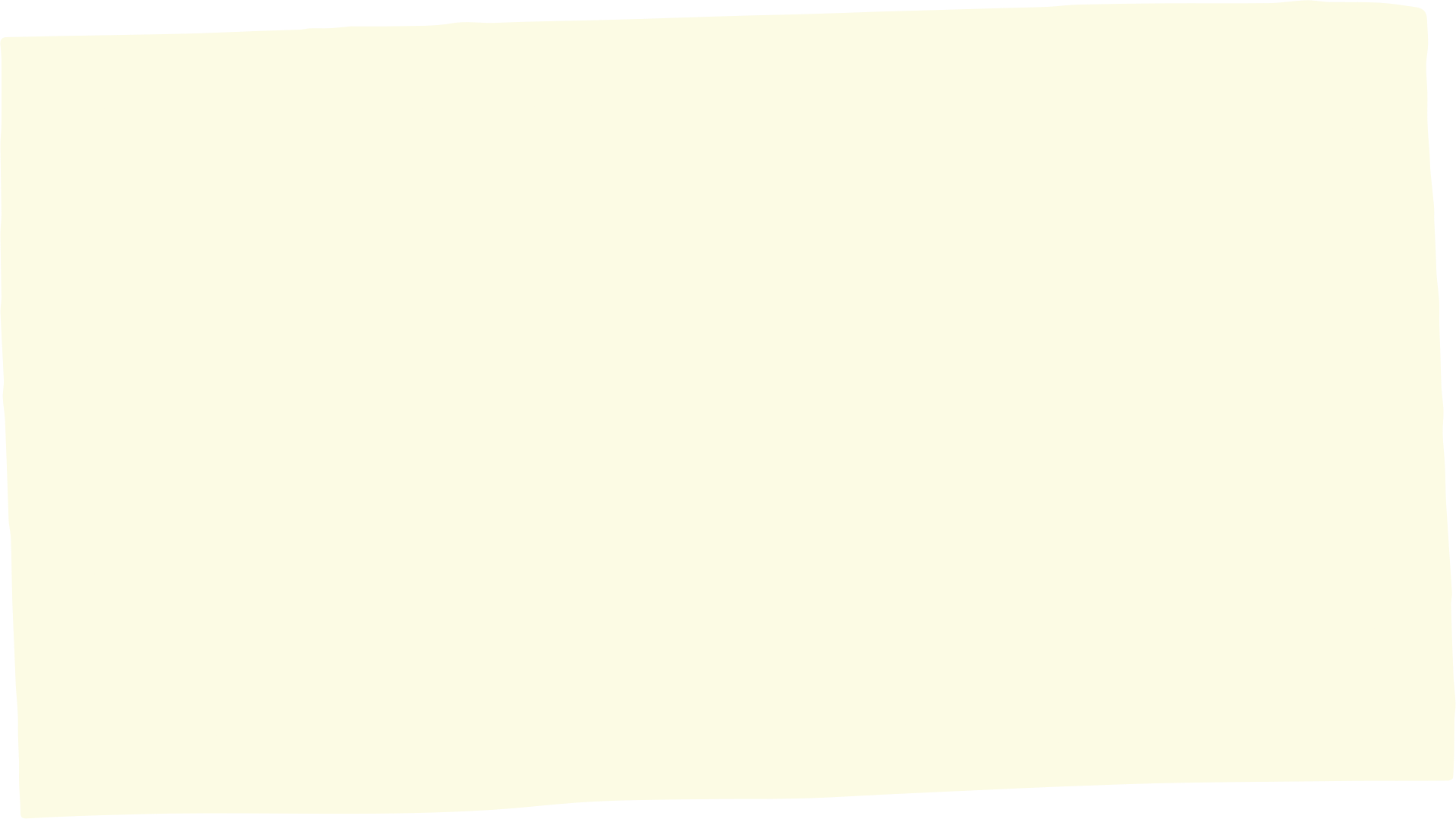 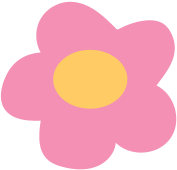 5. Sản phẩm mĩ thuật ứng dụng
HS quan sát 3 bức tranh tạo thuộc SPMT ứng dụng SGK.tr7
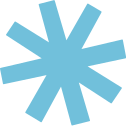 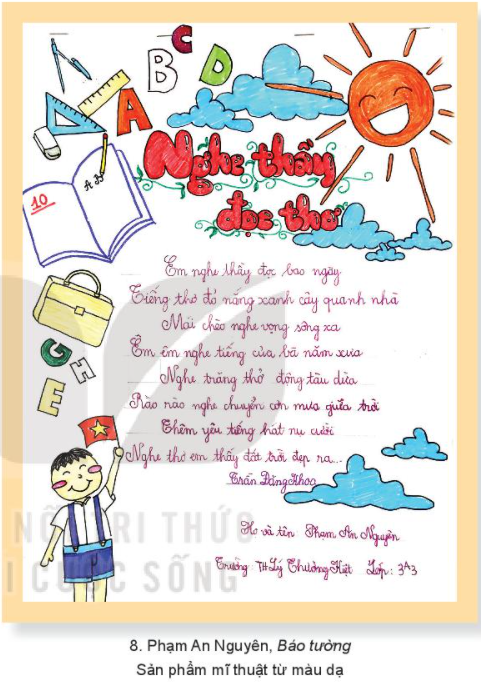 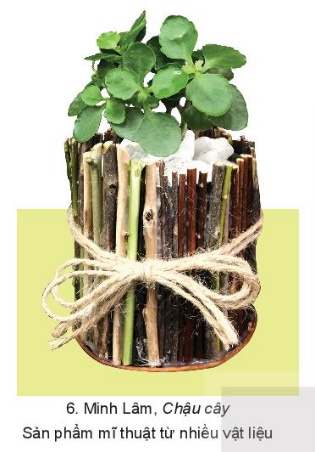 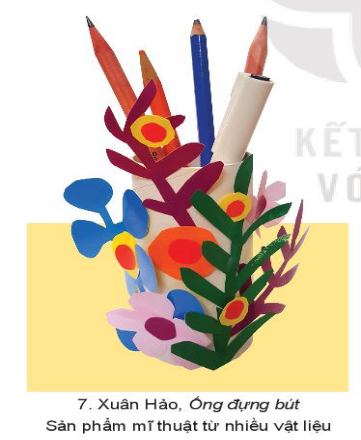 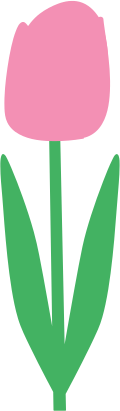 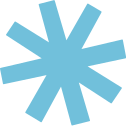 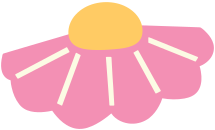 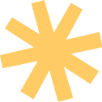 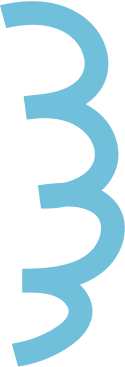 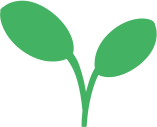 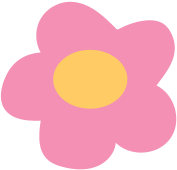 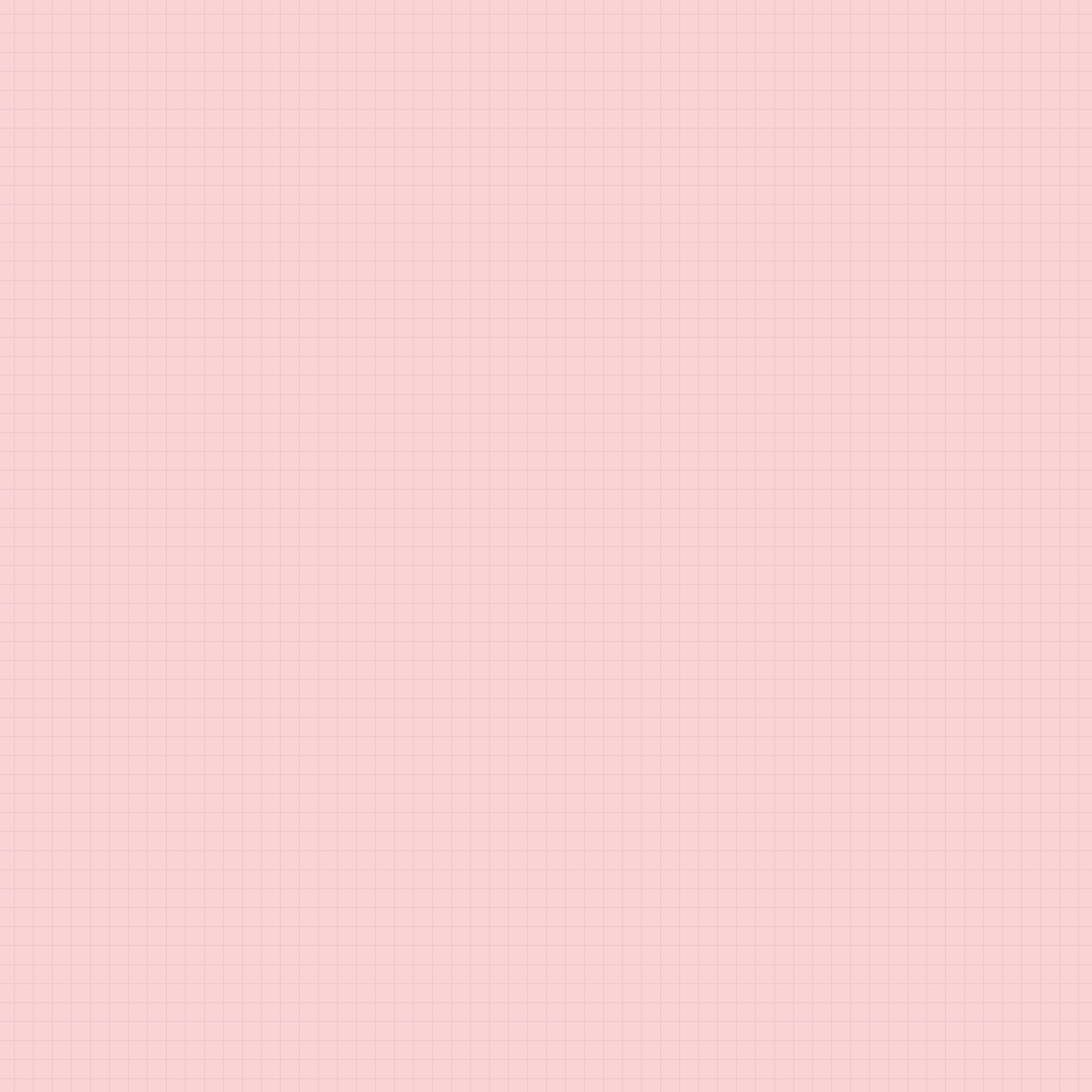 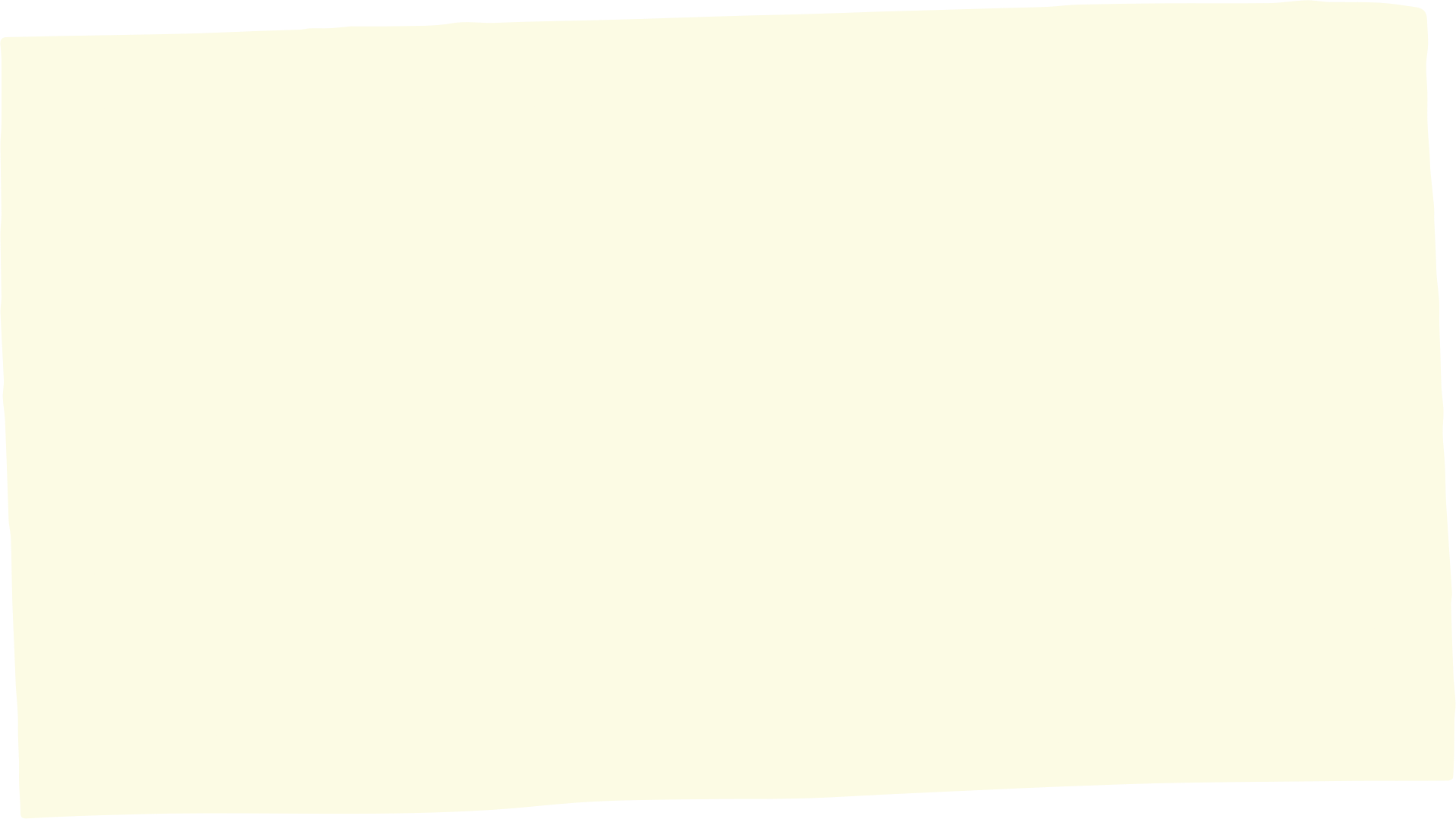 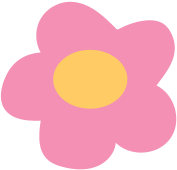 5. Sản phẩm mĩ thuật ứng dụng
HS quan sát 3 bức tranh tạo thuộc SPMT ứng dụng SGK.tr7
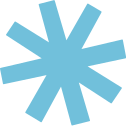 Thế nào là sản phẩm mĩ thuật tạo hình, ứng dụng? Hãy cho biết sự khác nhau giữa tạo hình và ứng dụng?
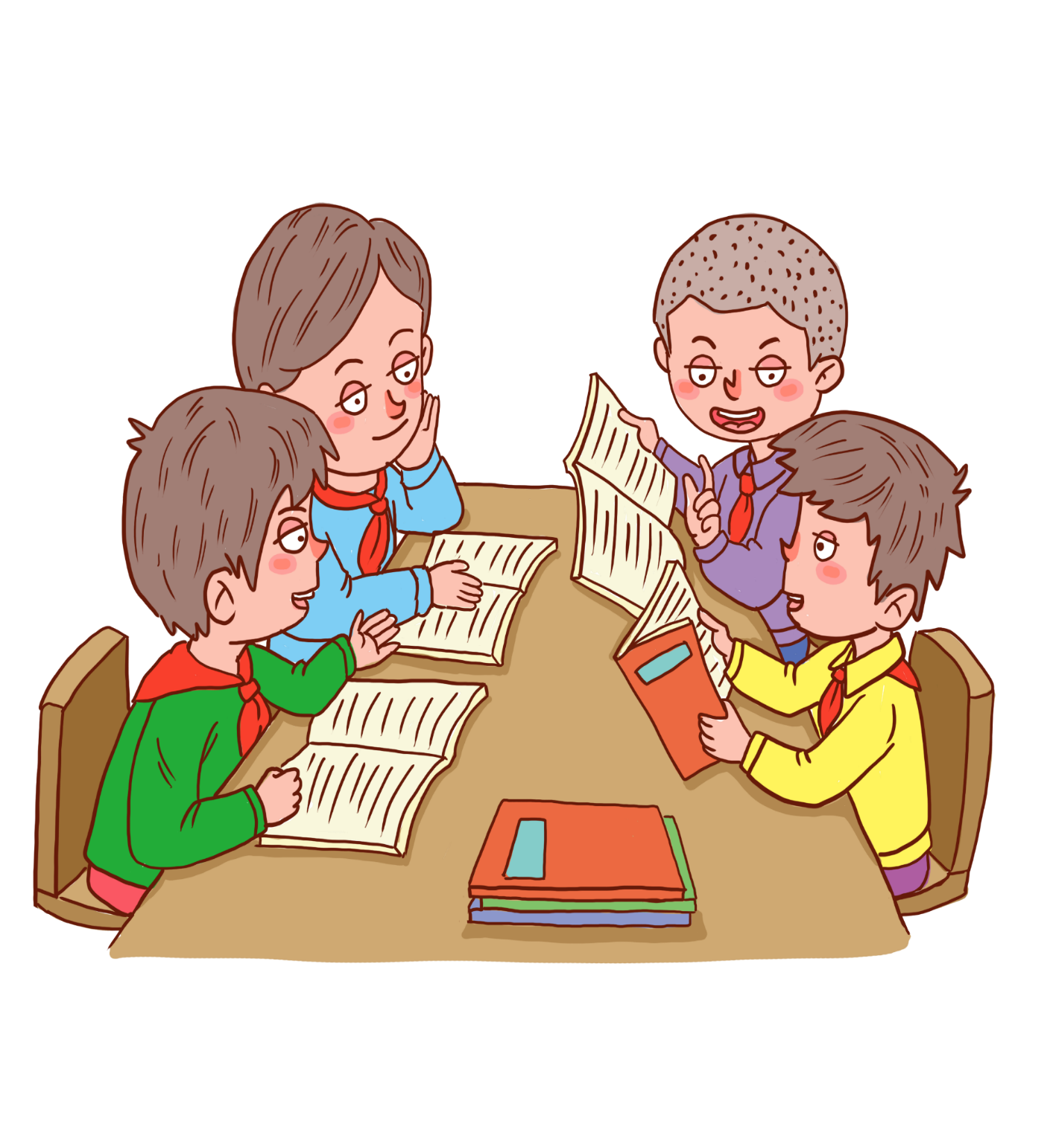 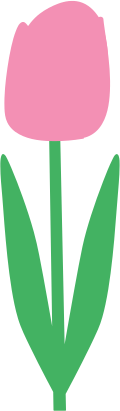 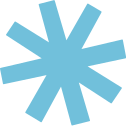 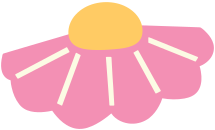 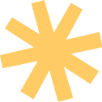 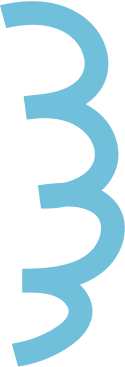 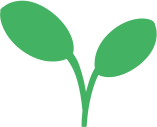 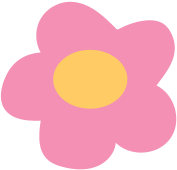 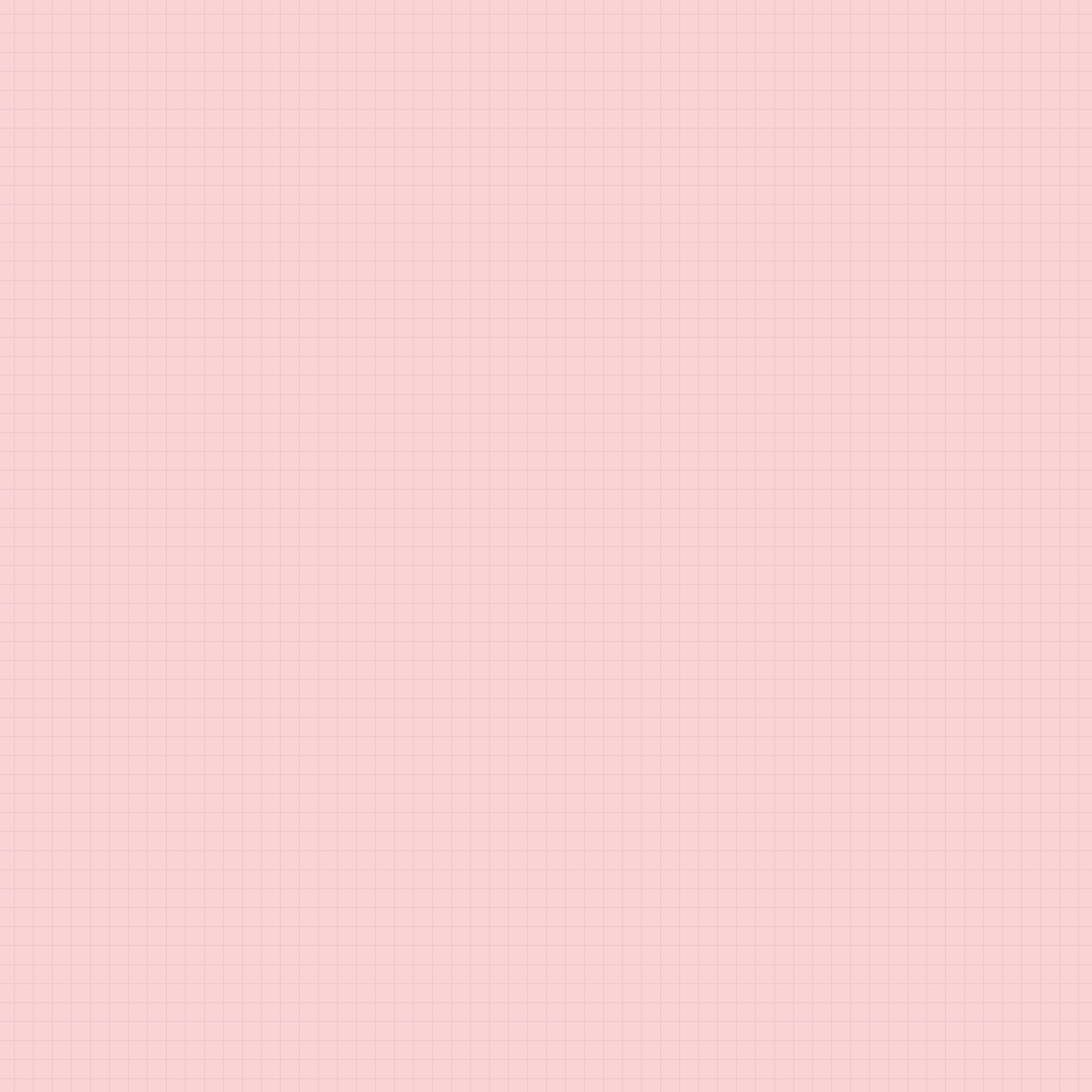 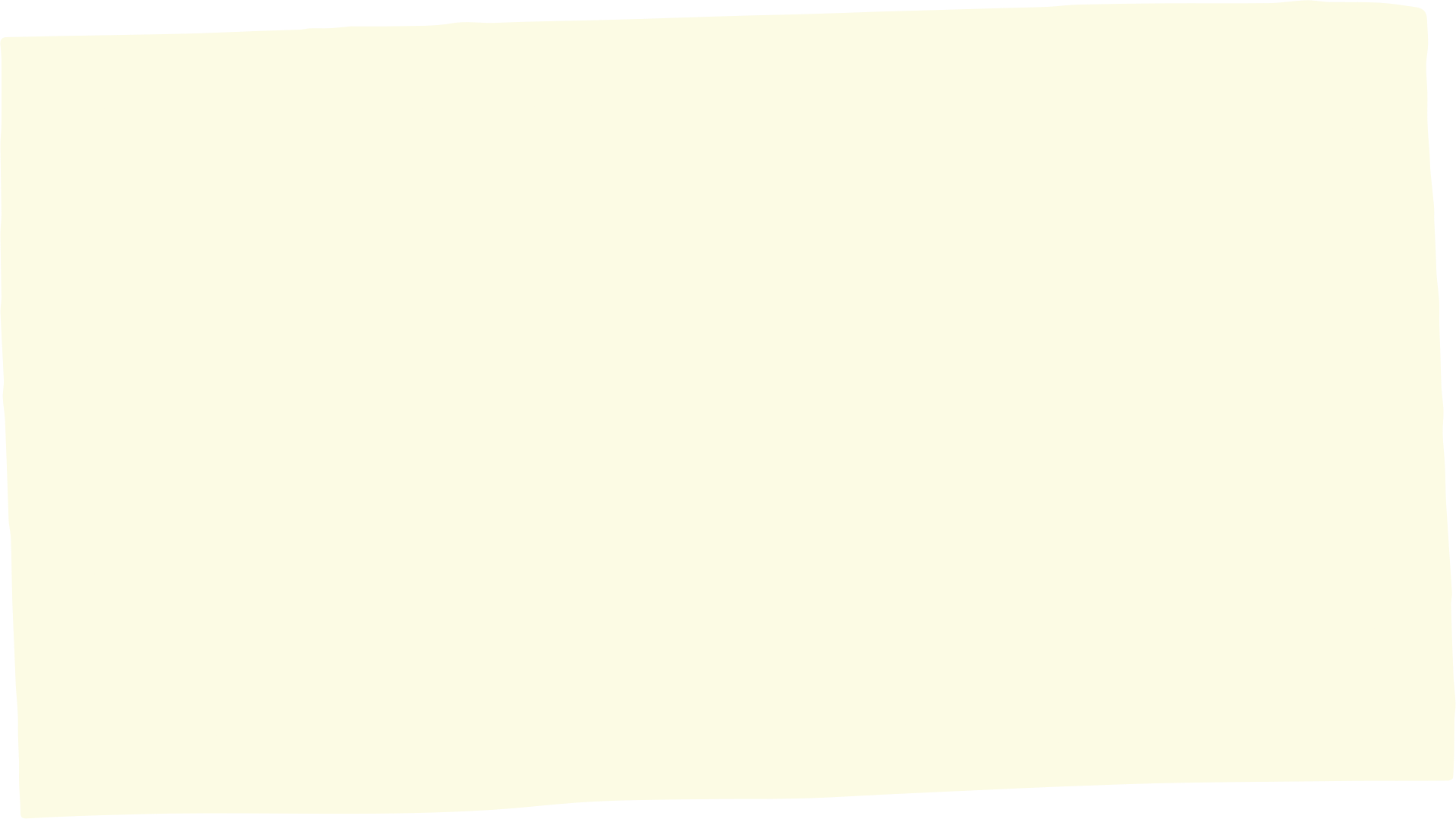 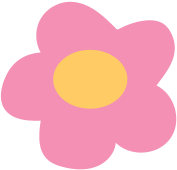 5. Sản phẩm mĩ thuật ứng dụng
Sản phẩm mĩ thuật tạo hình: các thể loại hội họa, đồ họa tranh in, điêu khắc.
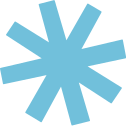 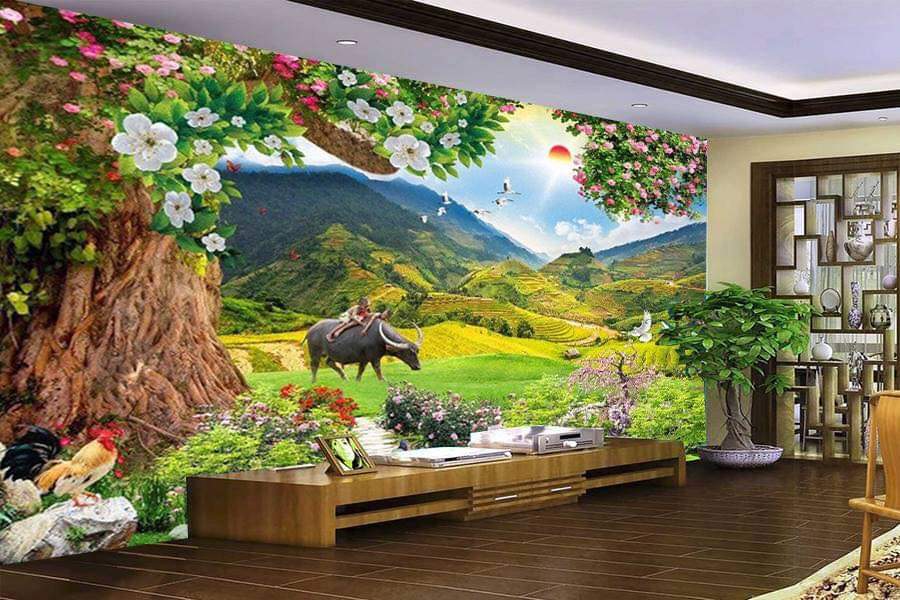 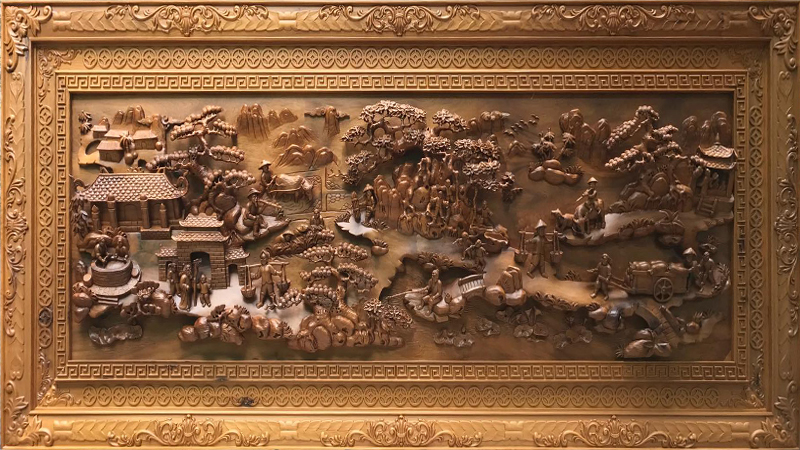 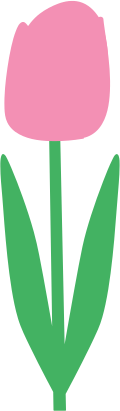 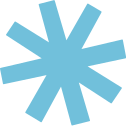 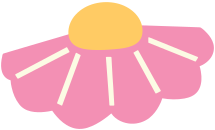 Hình ảnh minh họa
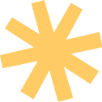 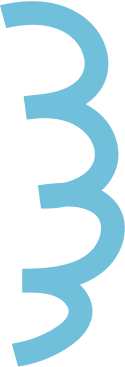 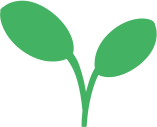 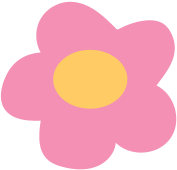 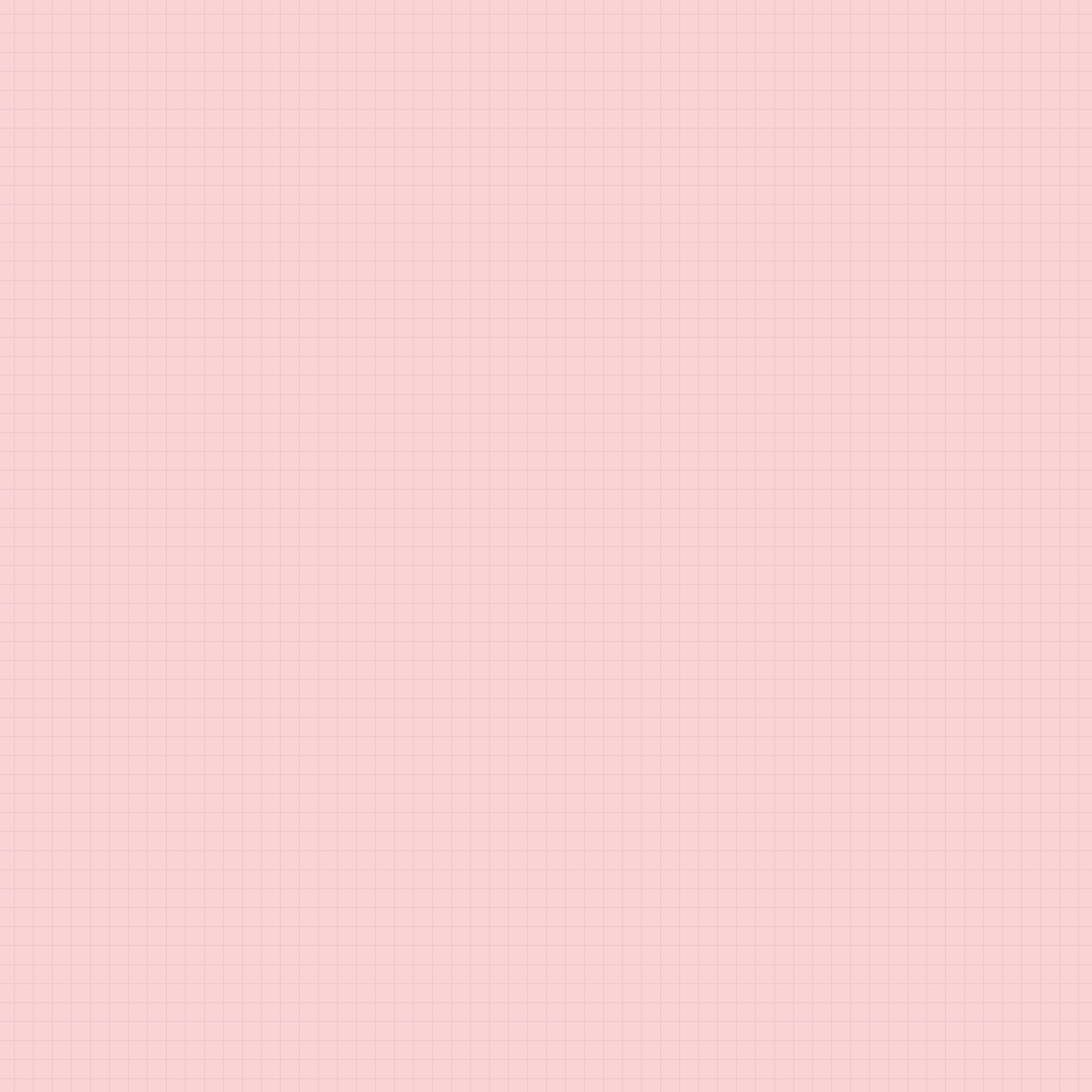 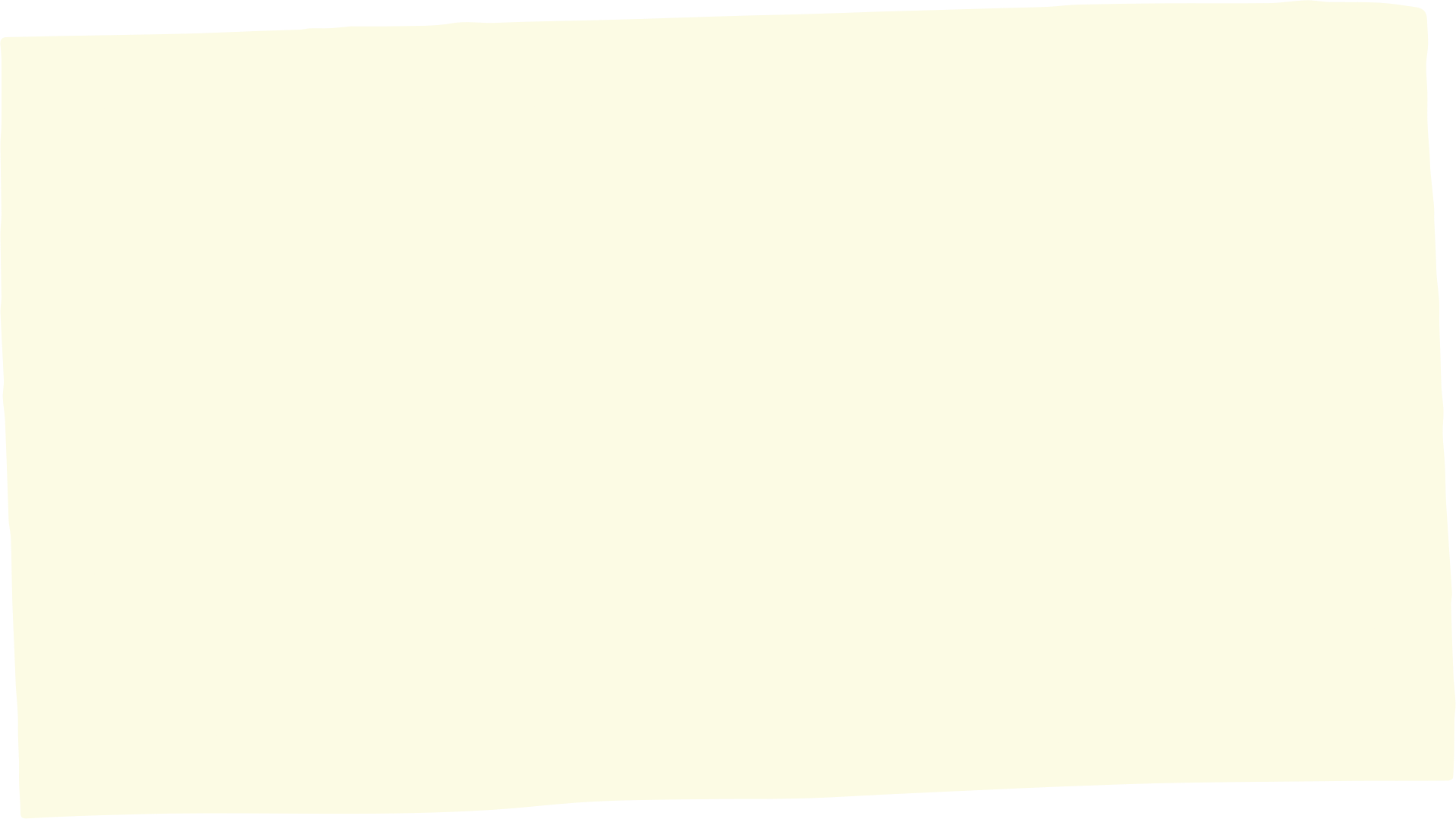 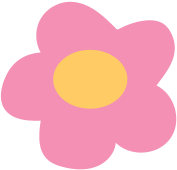 5. Sản phẩm mĩ thuật ứng dụng
Sản phẩm mĩ thuật ứng dụng: gắn với sản xuất công nghiệp và cuộc sống, trong thiết kế, tạo dáng sản phẩm như: trang phục, bìa sách, đồ lưu niệm, bao bì, đồ dùng,…
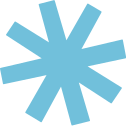 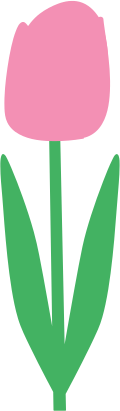 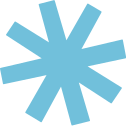 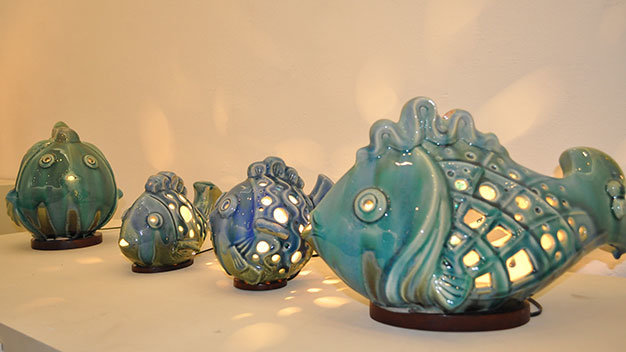 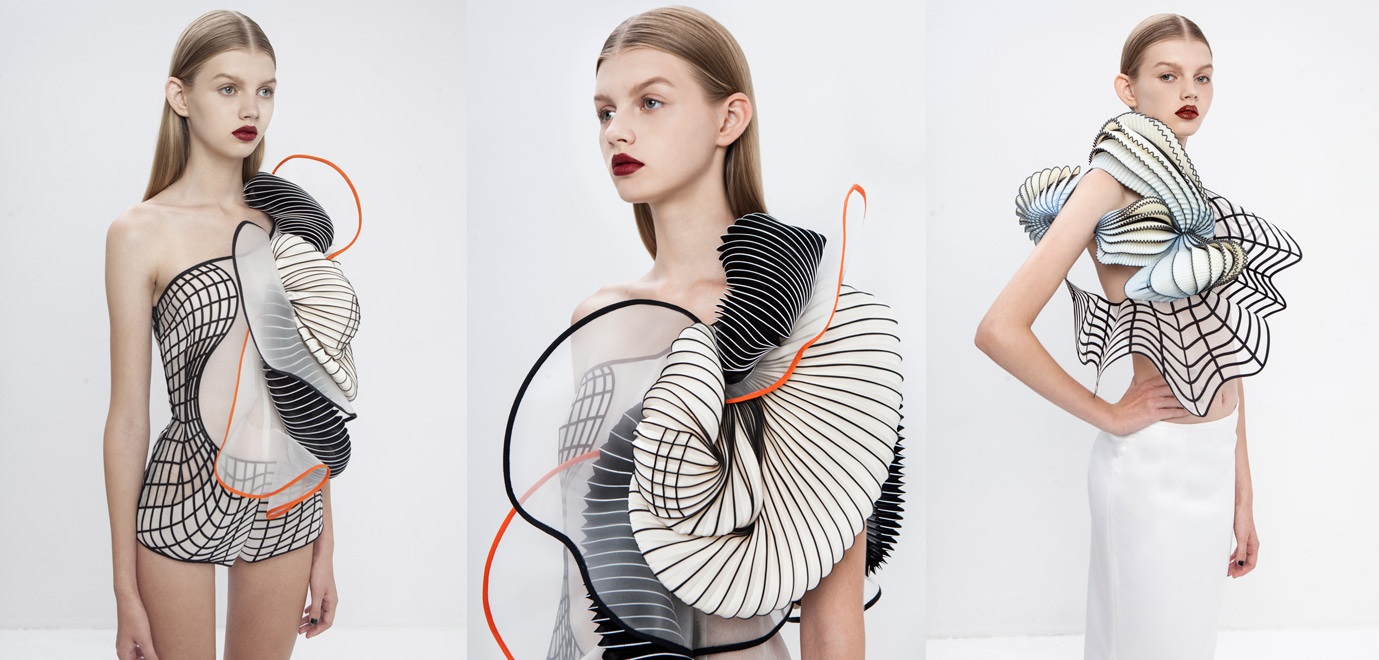 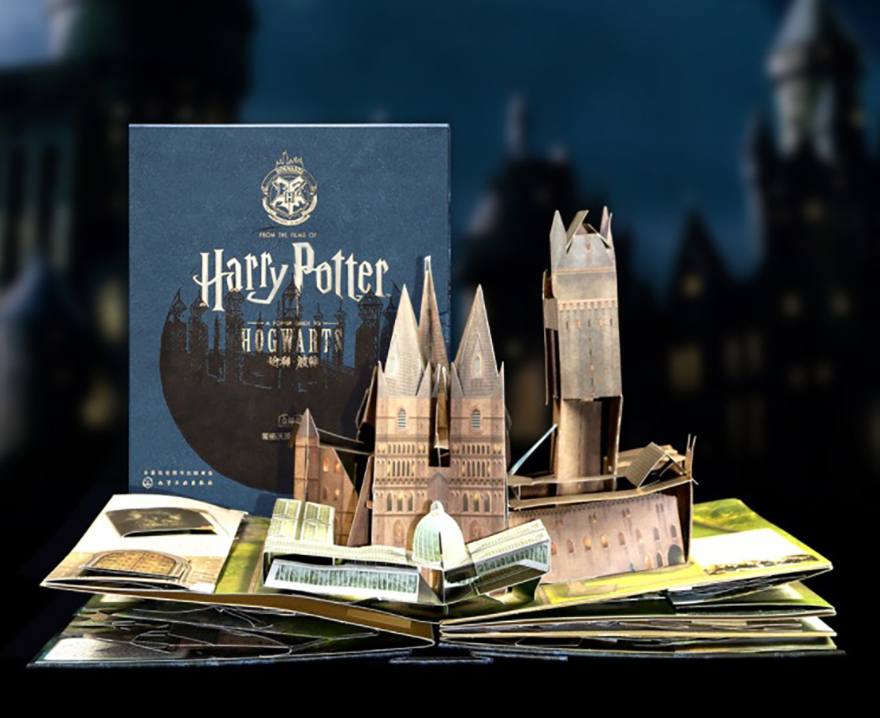 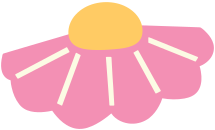 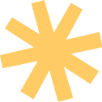 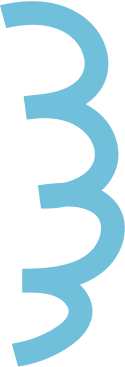 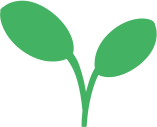 Hình ảnh minh họa
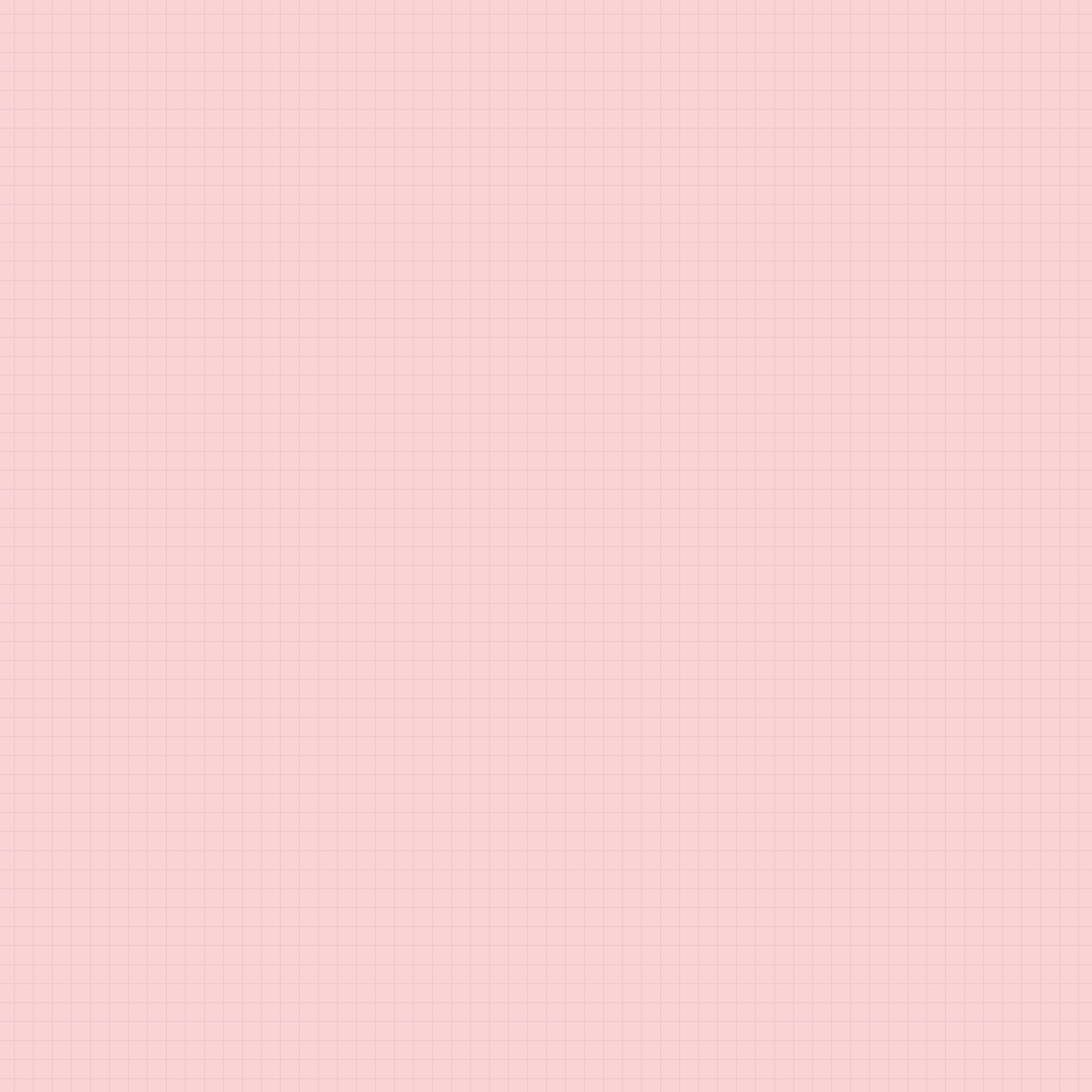 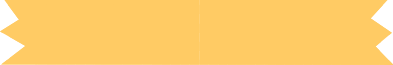 LUYỆN TẬP
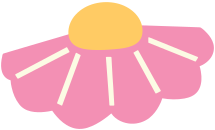 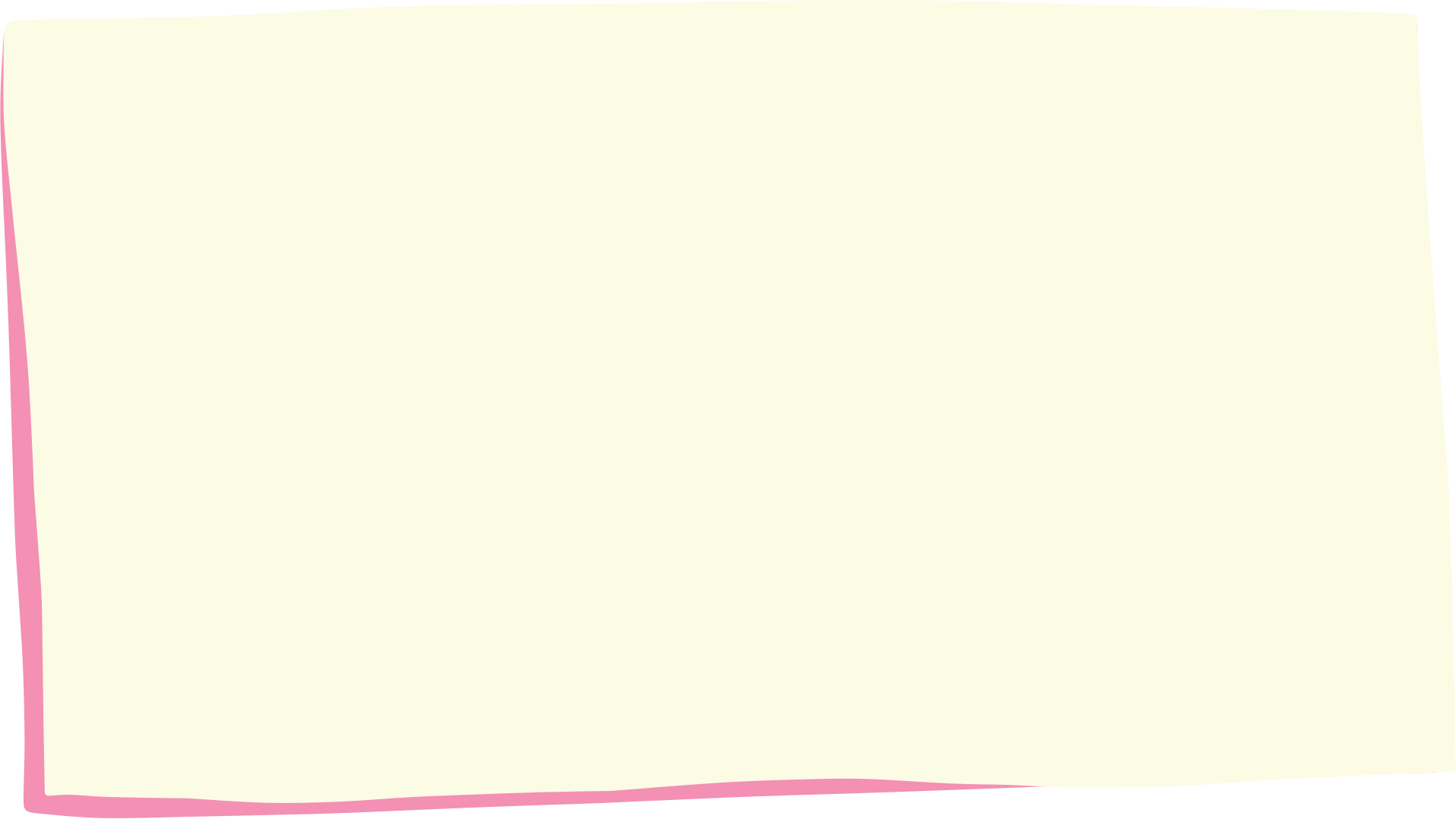 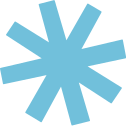 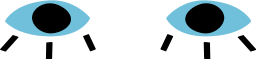 Em hãy cho biết đâu là sản phẩm mĩ thuật 2D, 3D, ứng dụng, hoặc tạo hình?
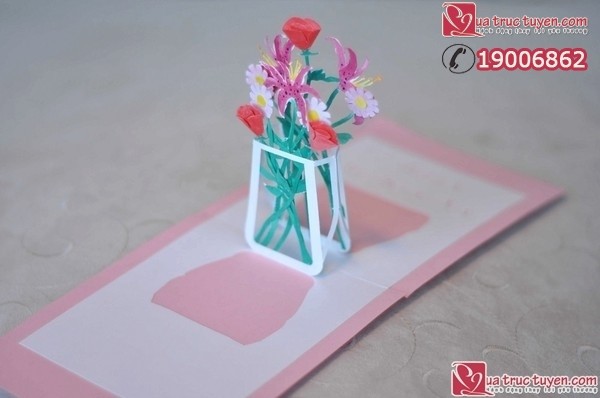 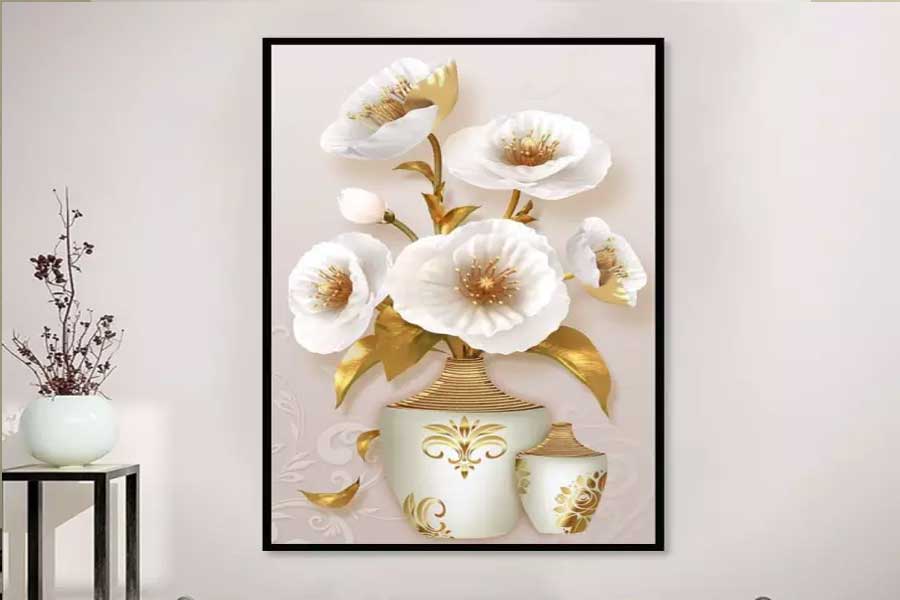 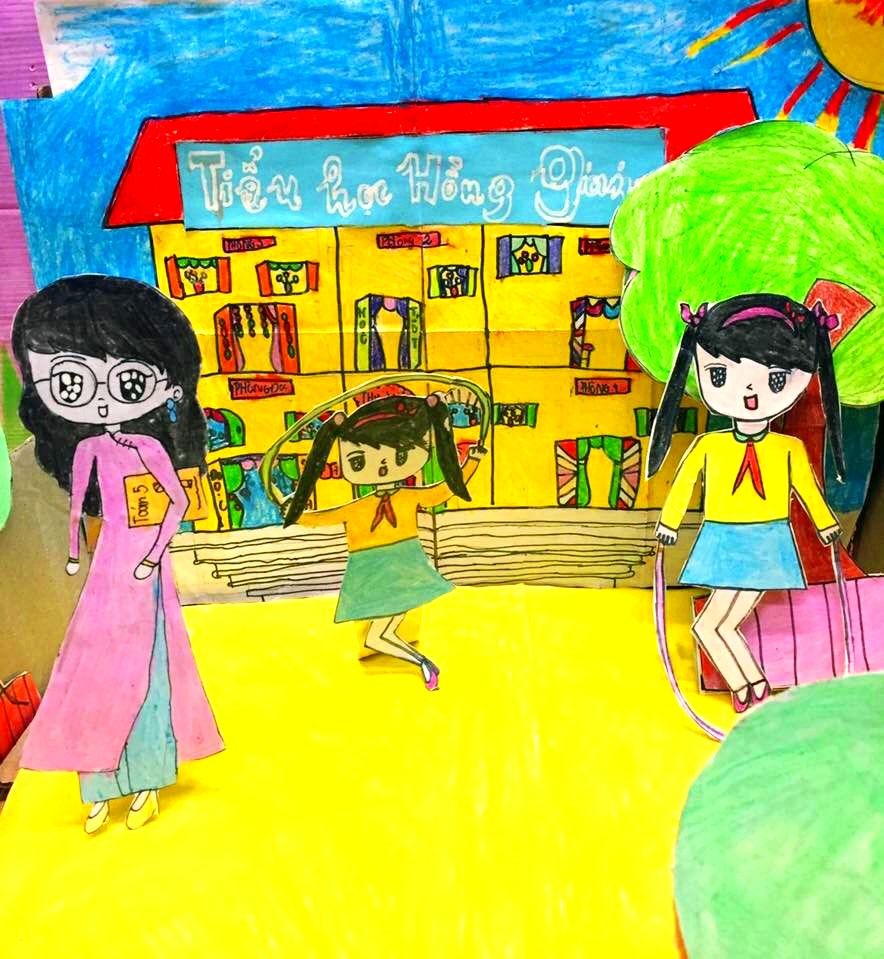 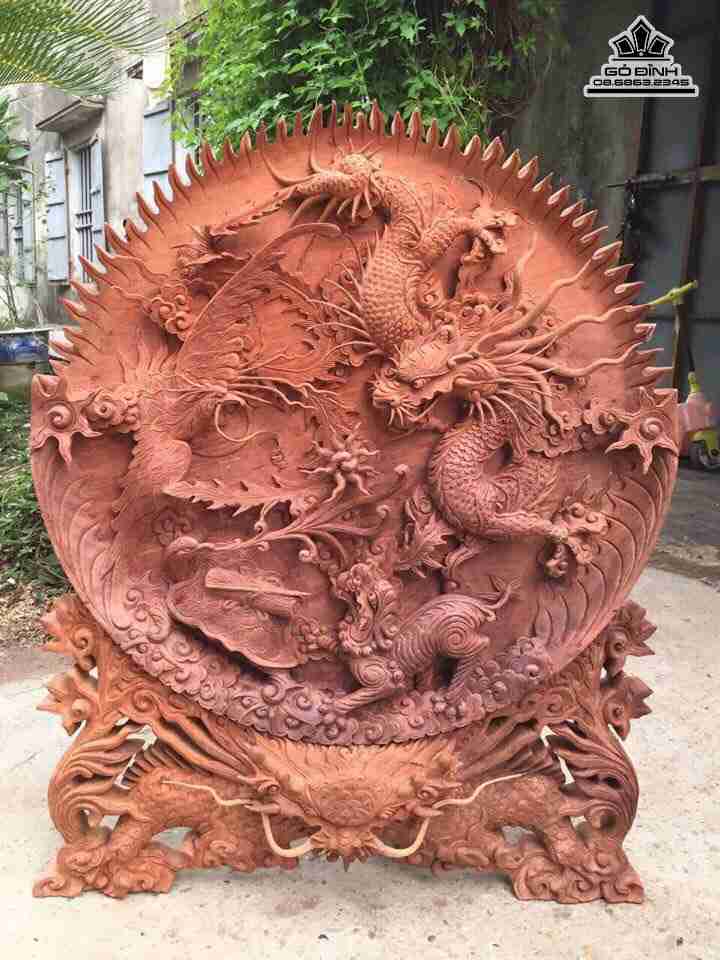 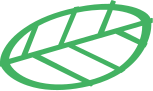 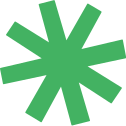 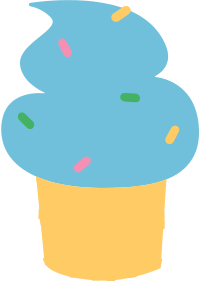 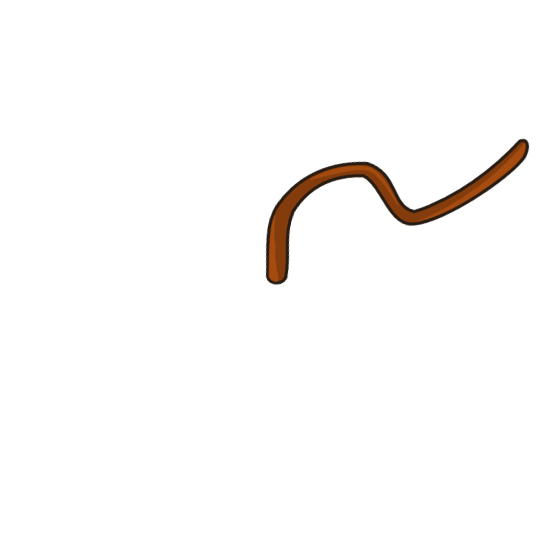 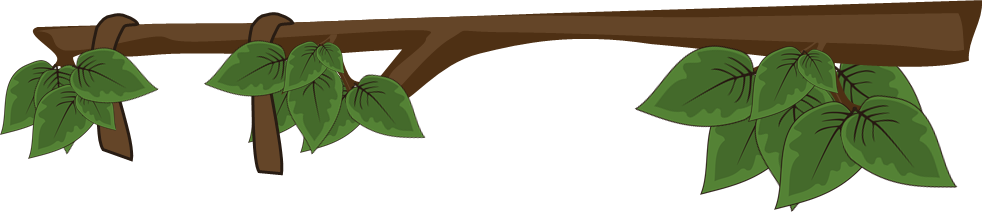 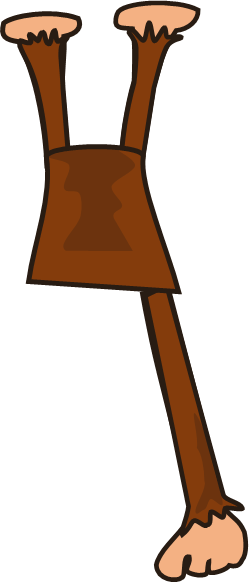 Hoạt động trang trí bảng tin thường là hoạt động liên quan đến môn Mĩ thuật thường được tổ chức ở đâu?
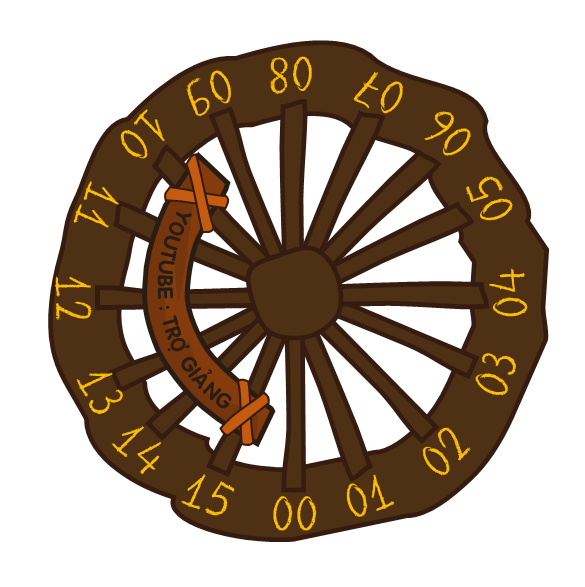 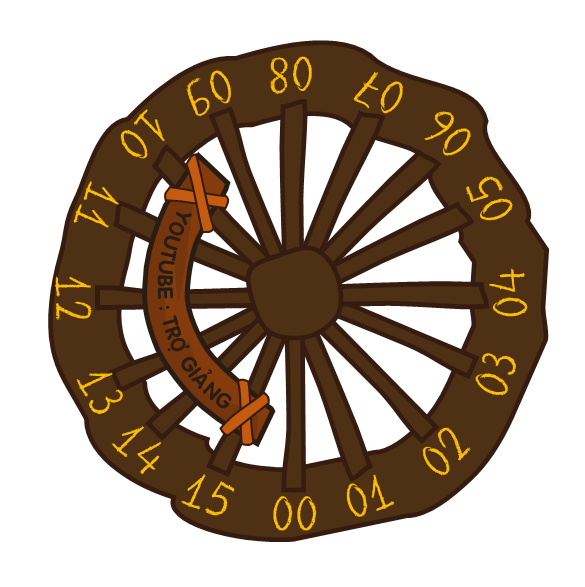 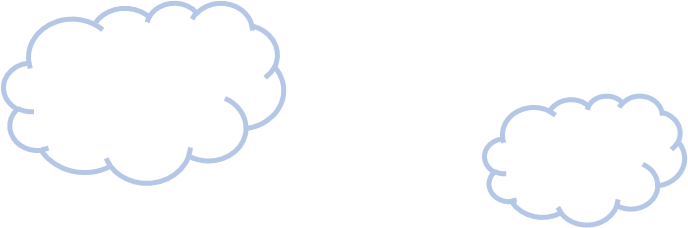 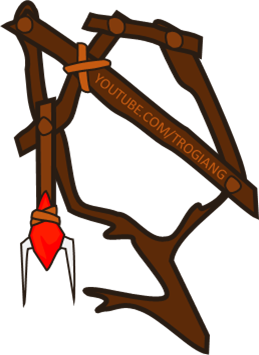 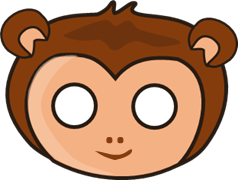 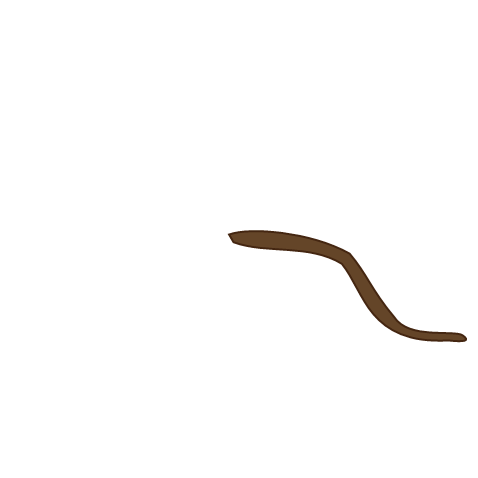 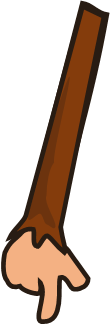 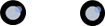 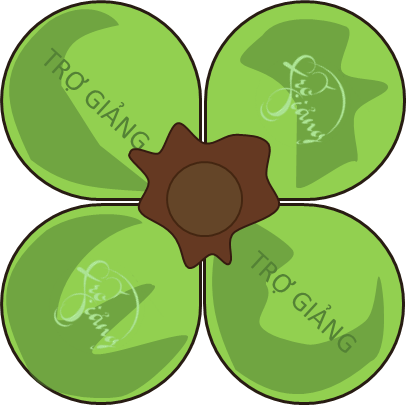 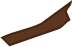 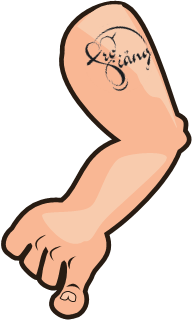 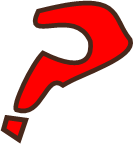 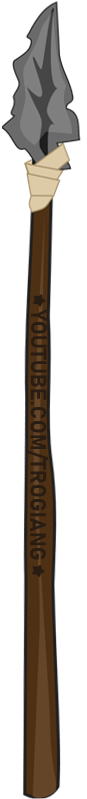 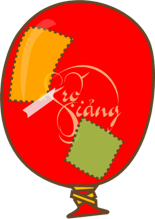 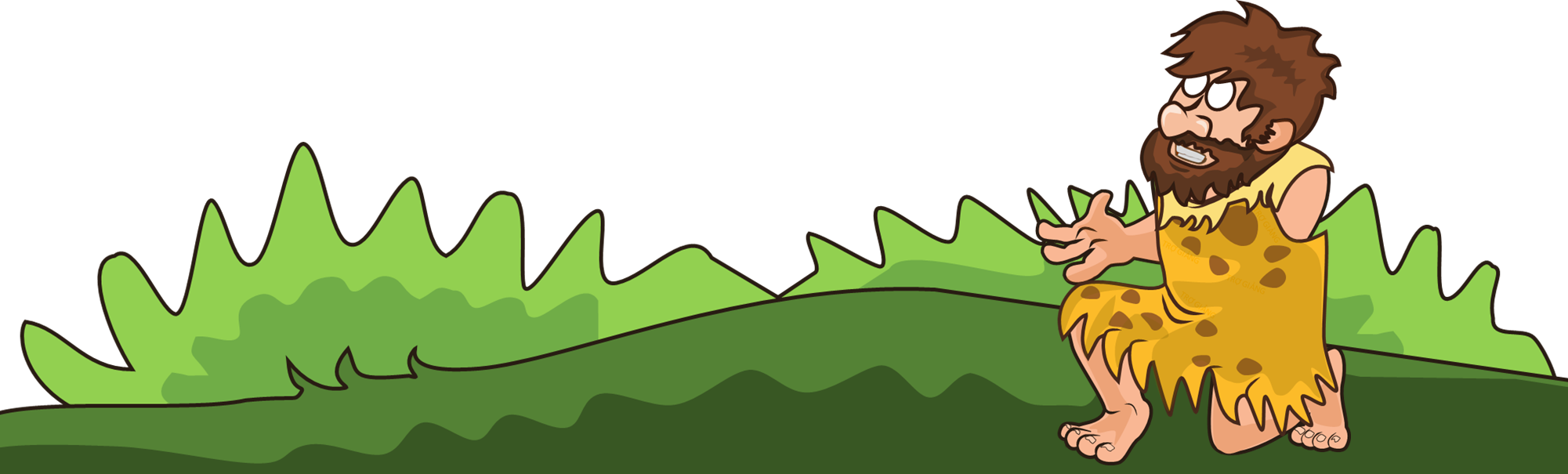 !!!
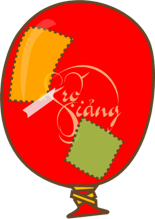 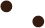 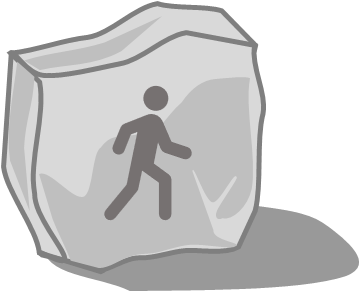 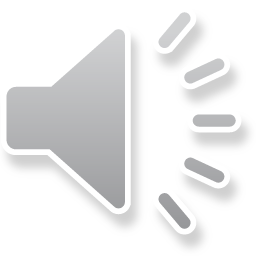 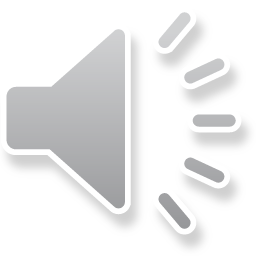 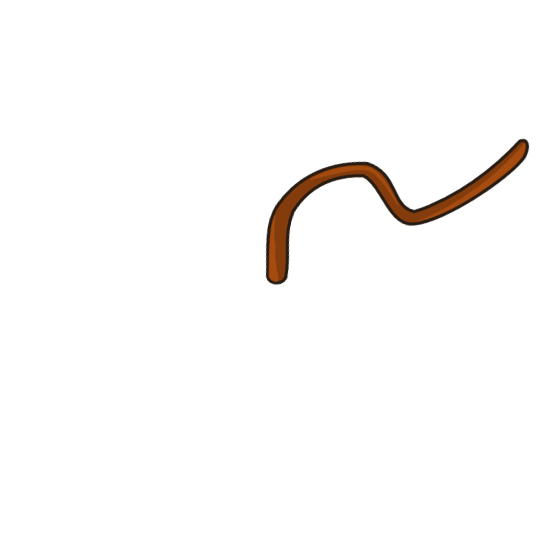 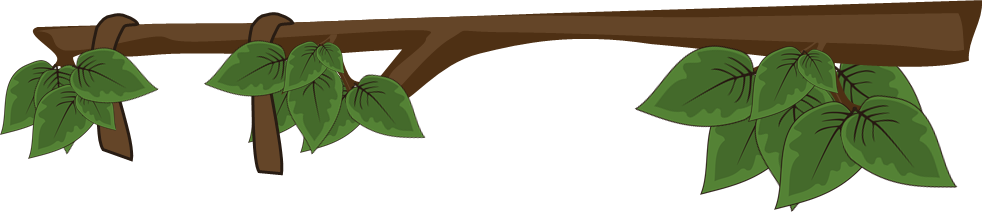 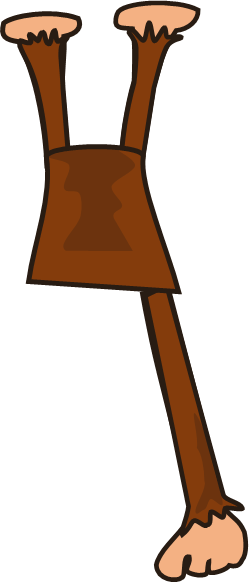 Sản phẩm mĩ thuật 2D là gì?
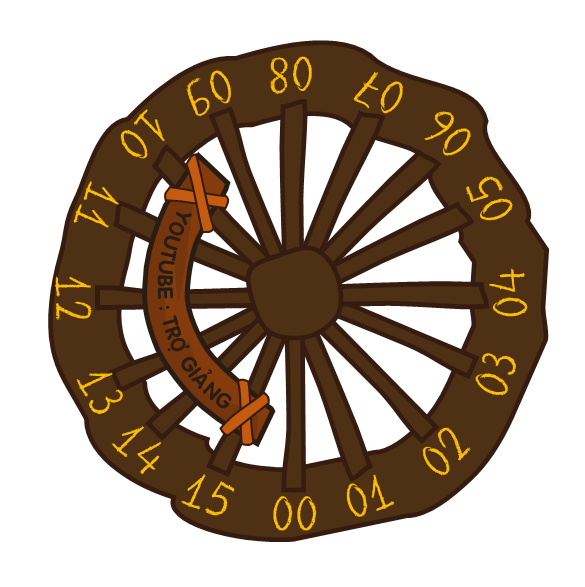 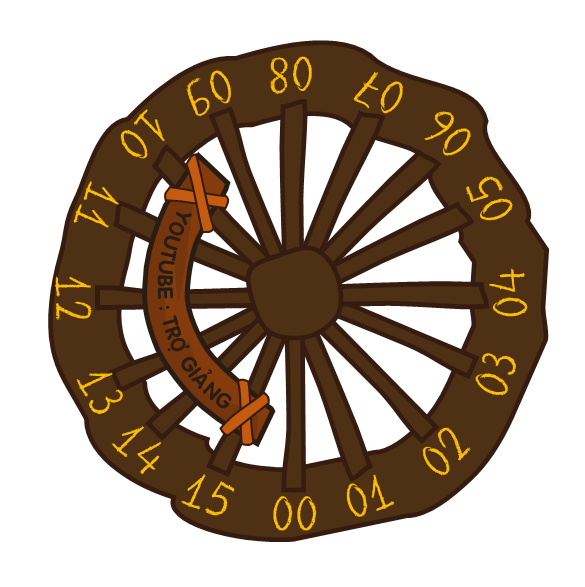 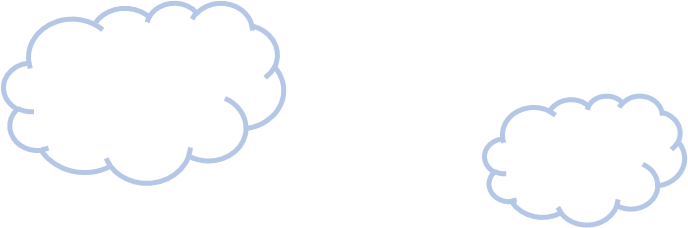 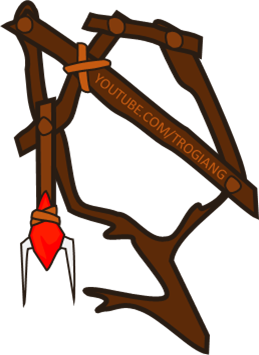 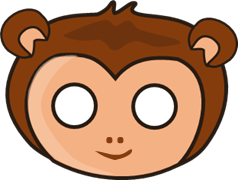 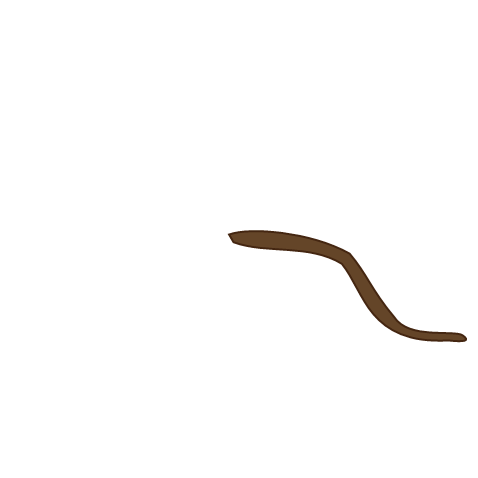 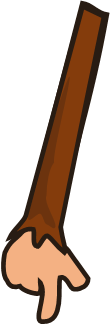 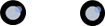 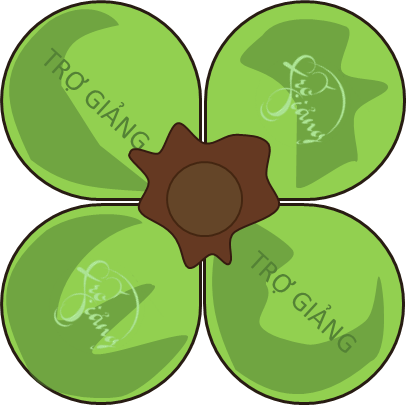 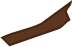 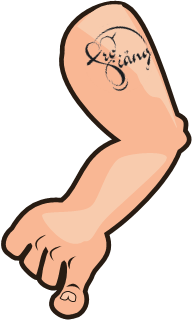 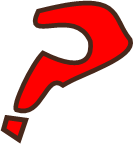 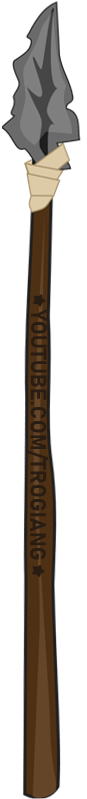 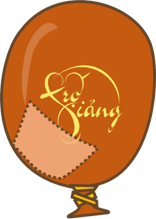 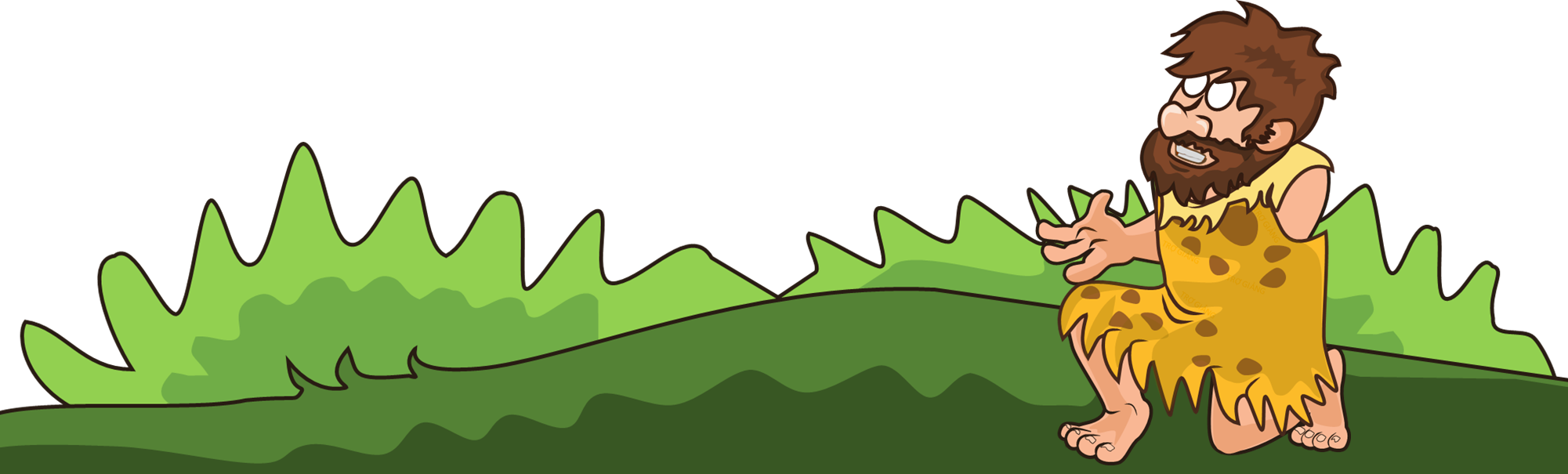 !!!
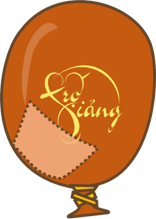 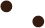 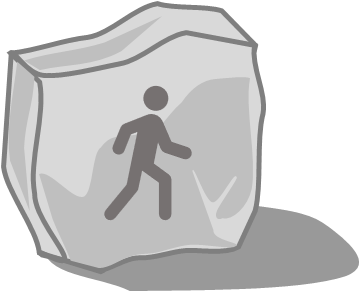 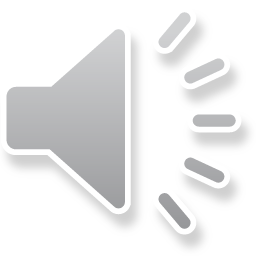 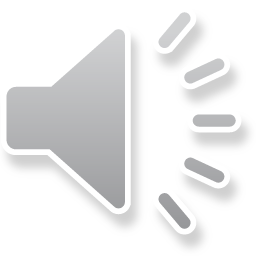 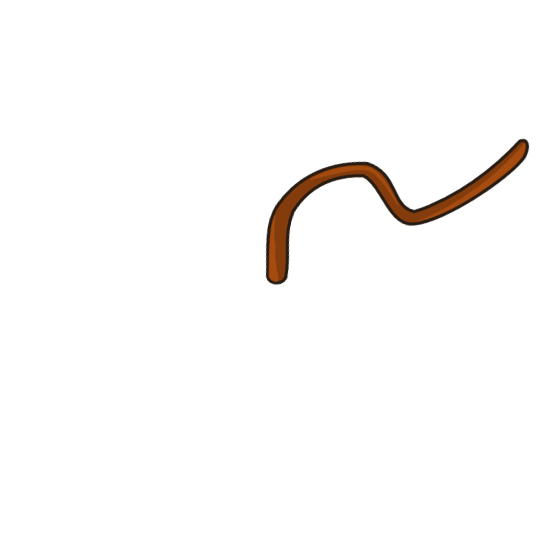 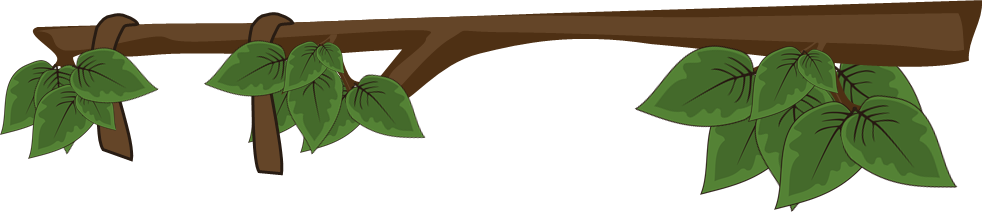 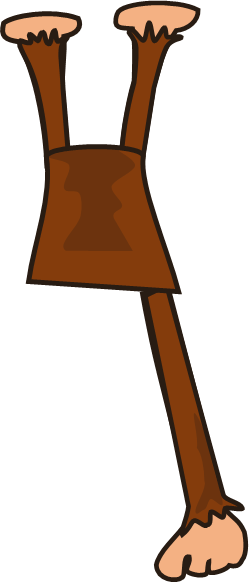 Sản phẩm mĩ thuật 3D là gì?
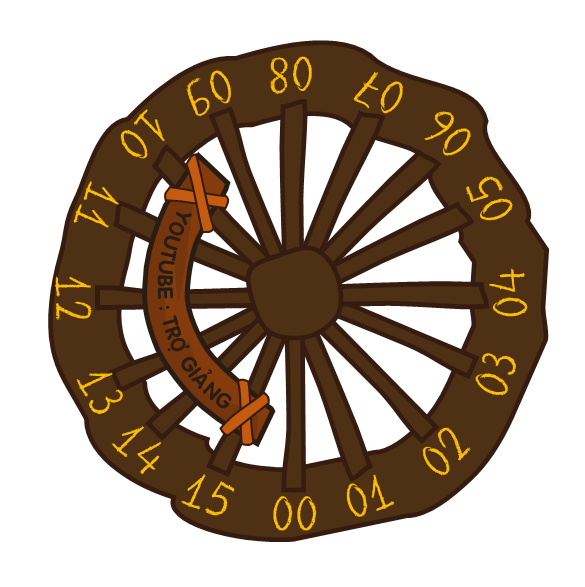 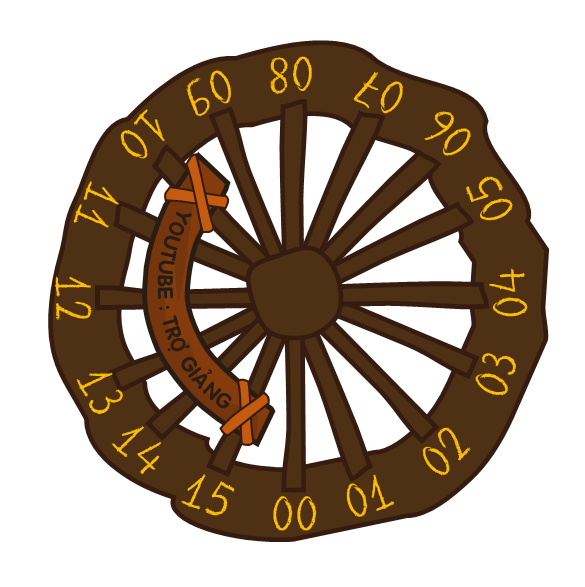 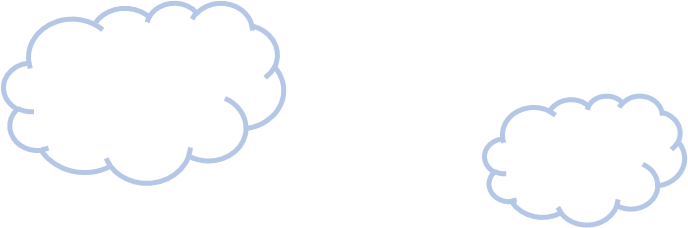 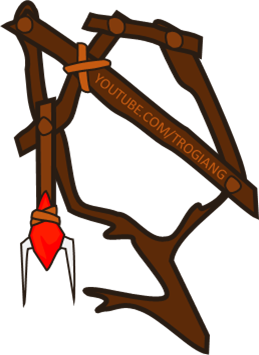 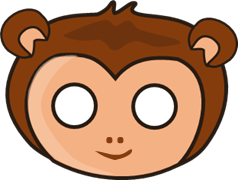 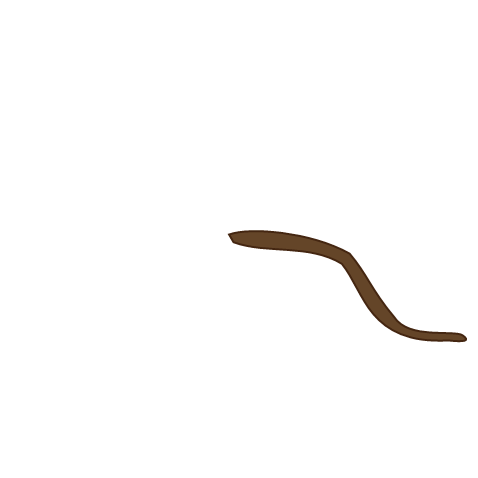 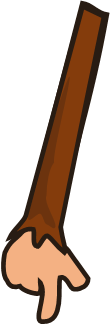 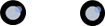 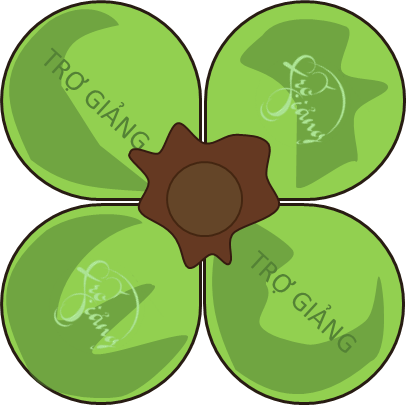 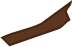 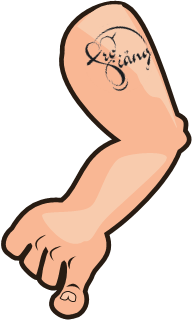 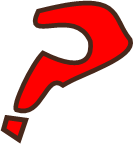 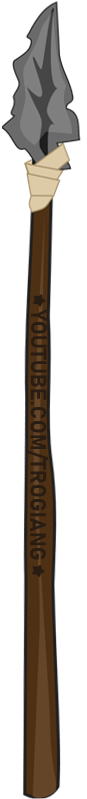 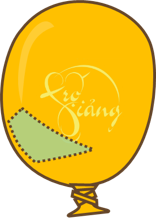 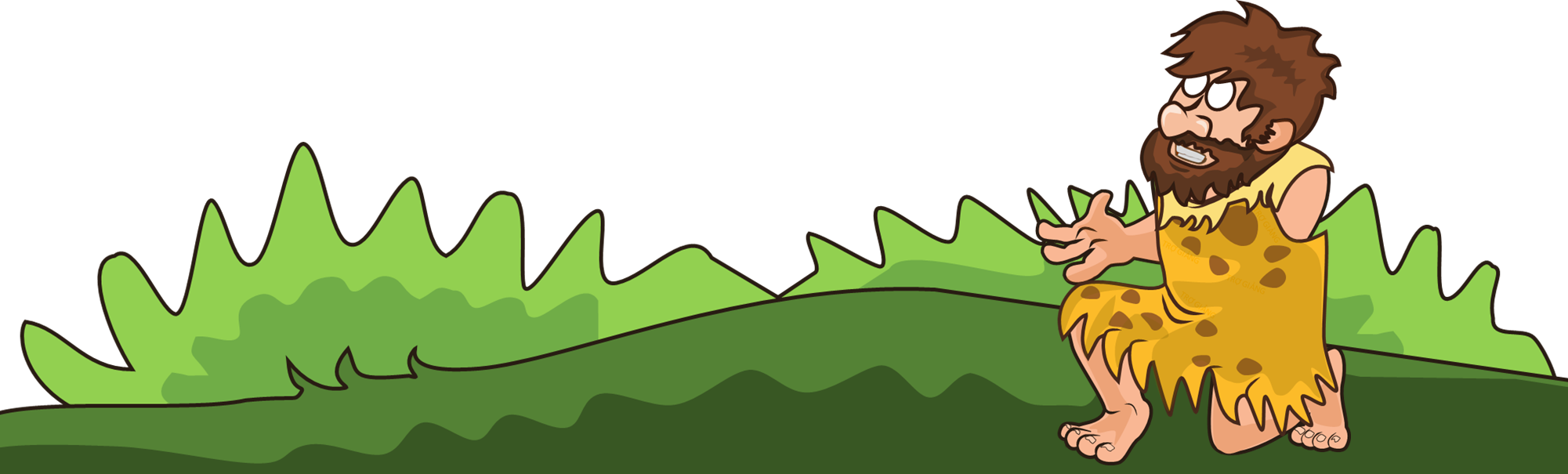 !!!
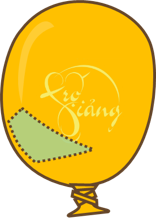 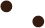 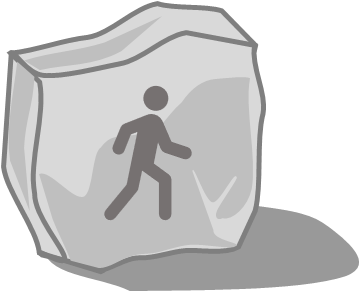 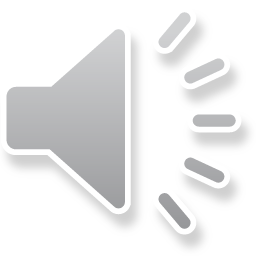 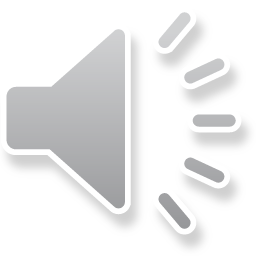 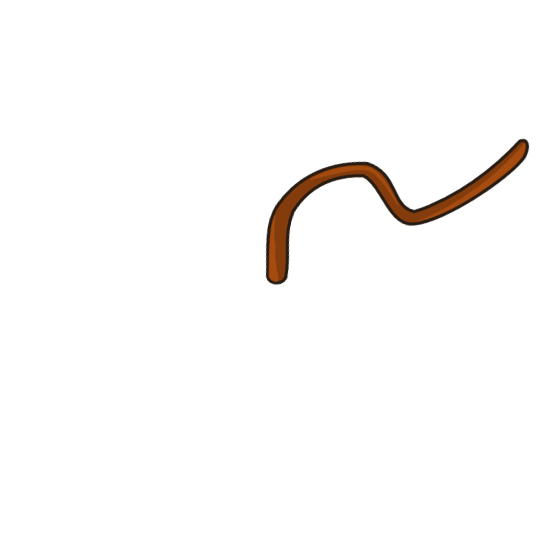 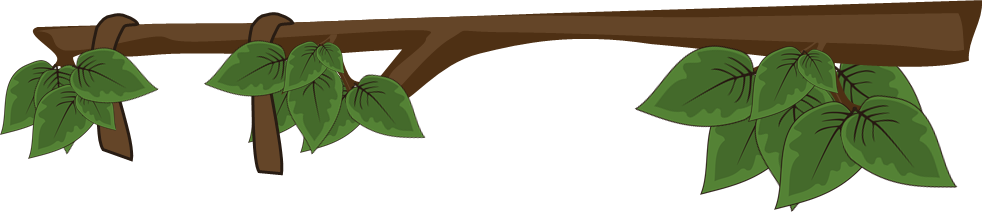 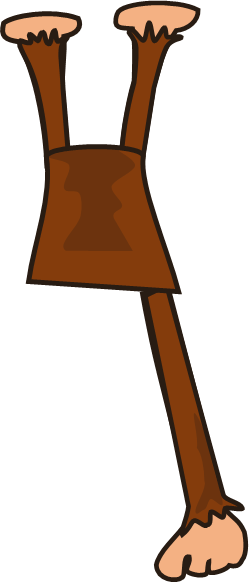 Sản phẩm mĩ thuật từ màu dạ là sản phẩm mĩ thuật ứng dụng hay tạo hình?
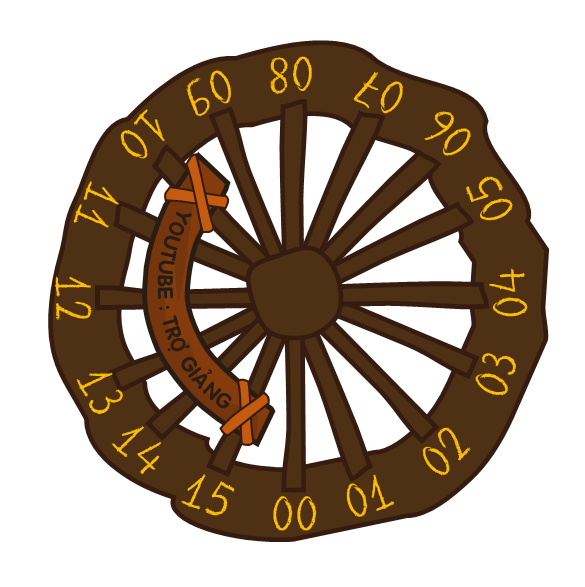 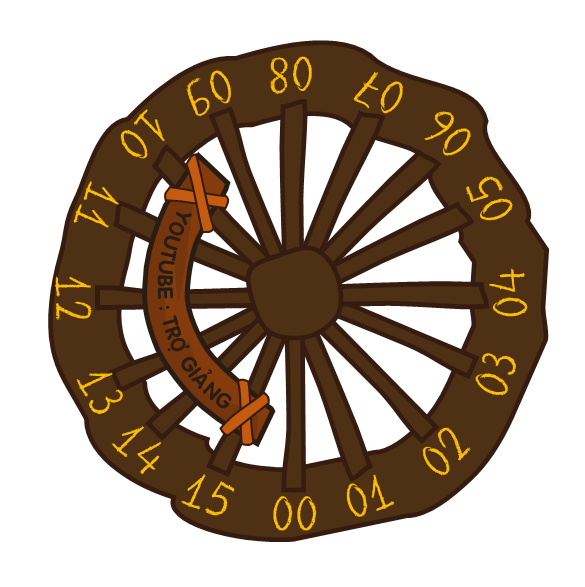 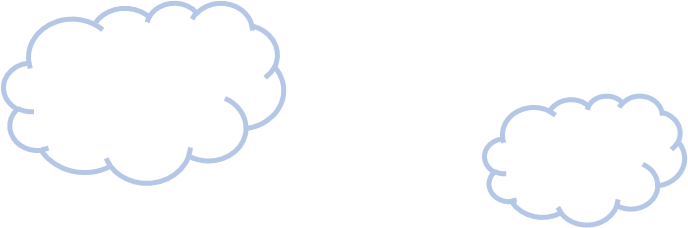 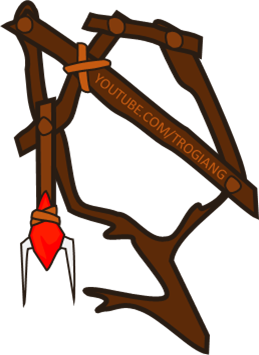 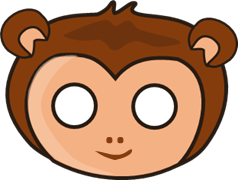 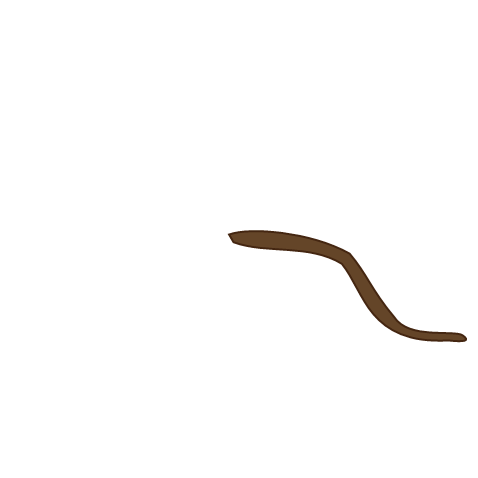 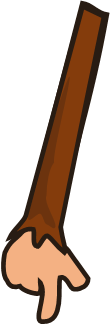 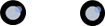 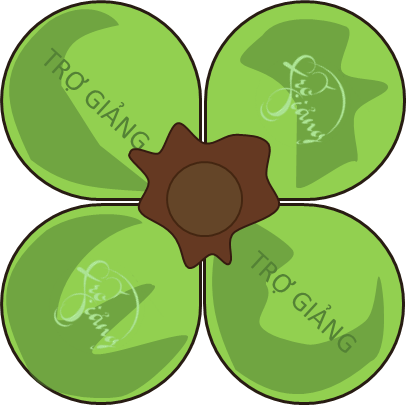 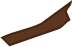 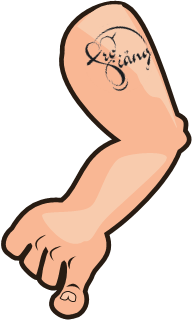 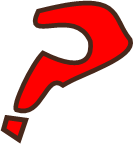 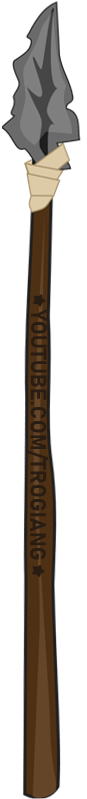 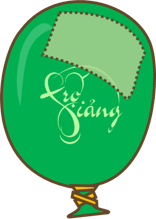 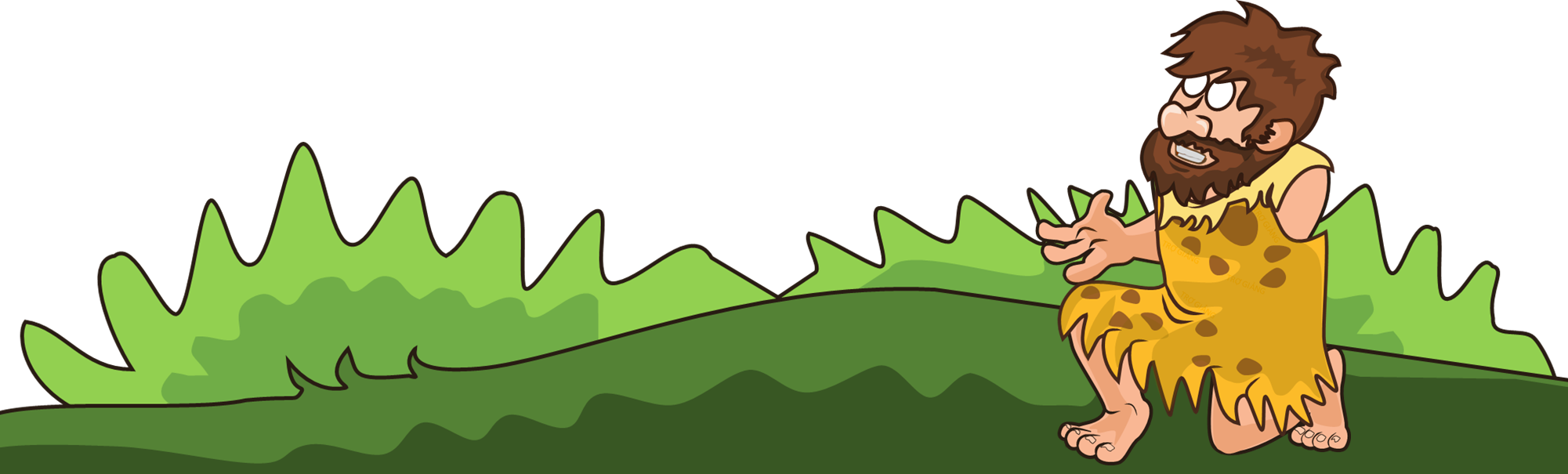 !!!
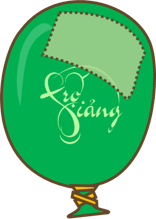 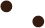 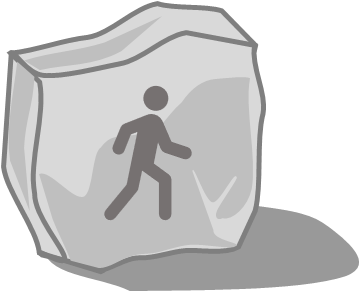 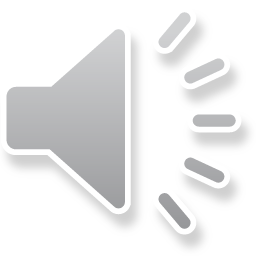 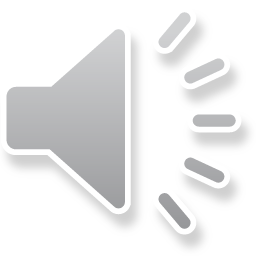 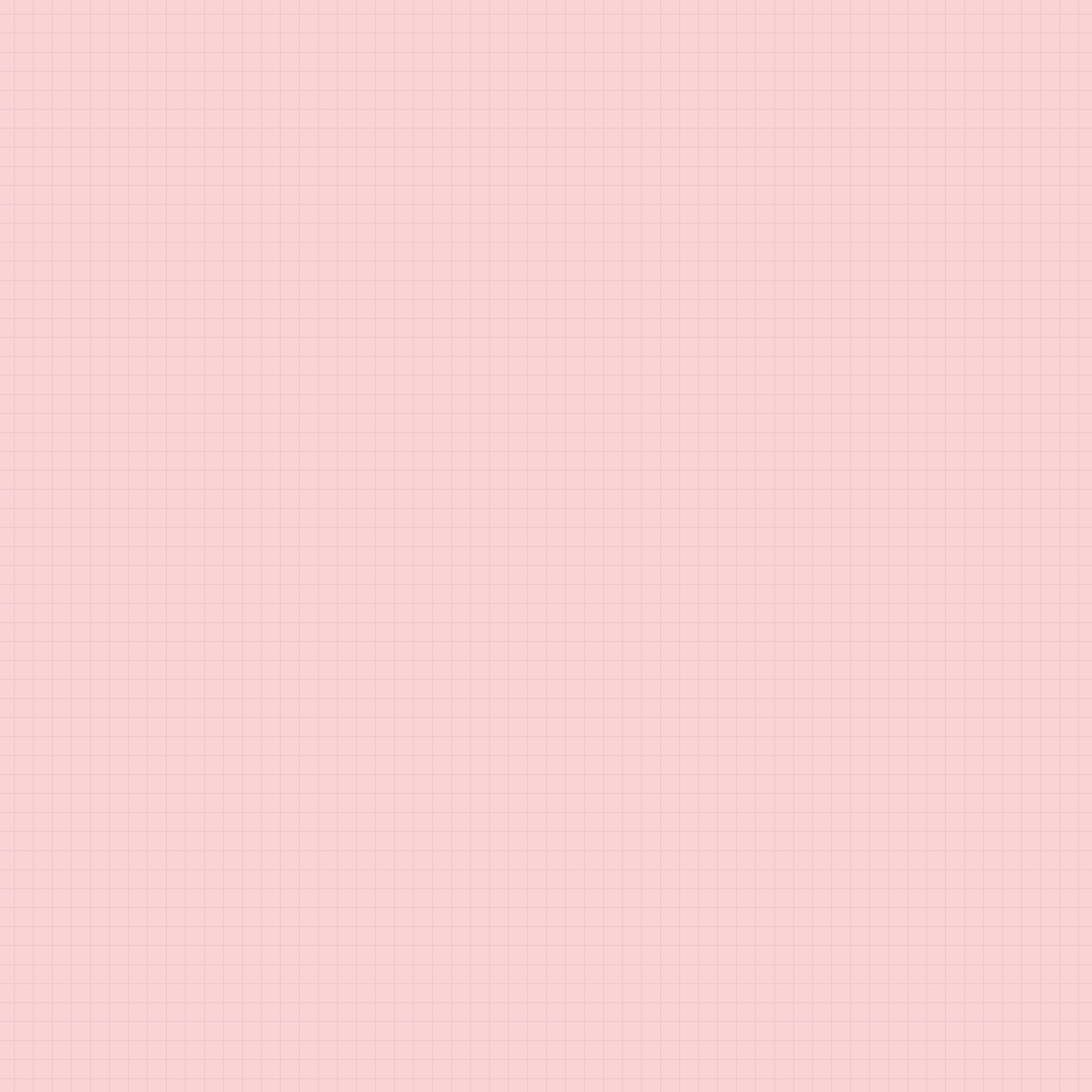 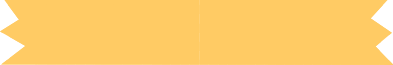 VẬN DỤNG
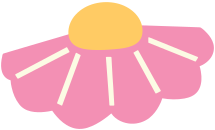 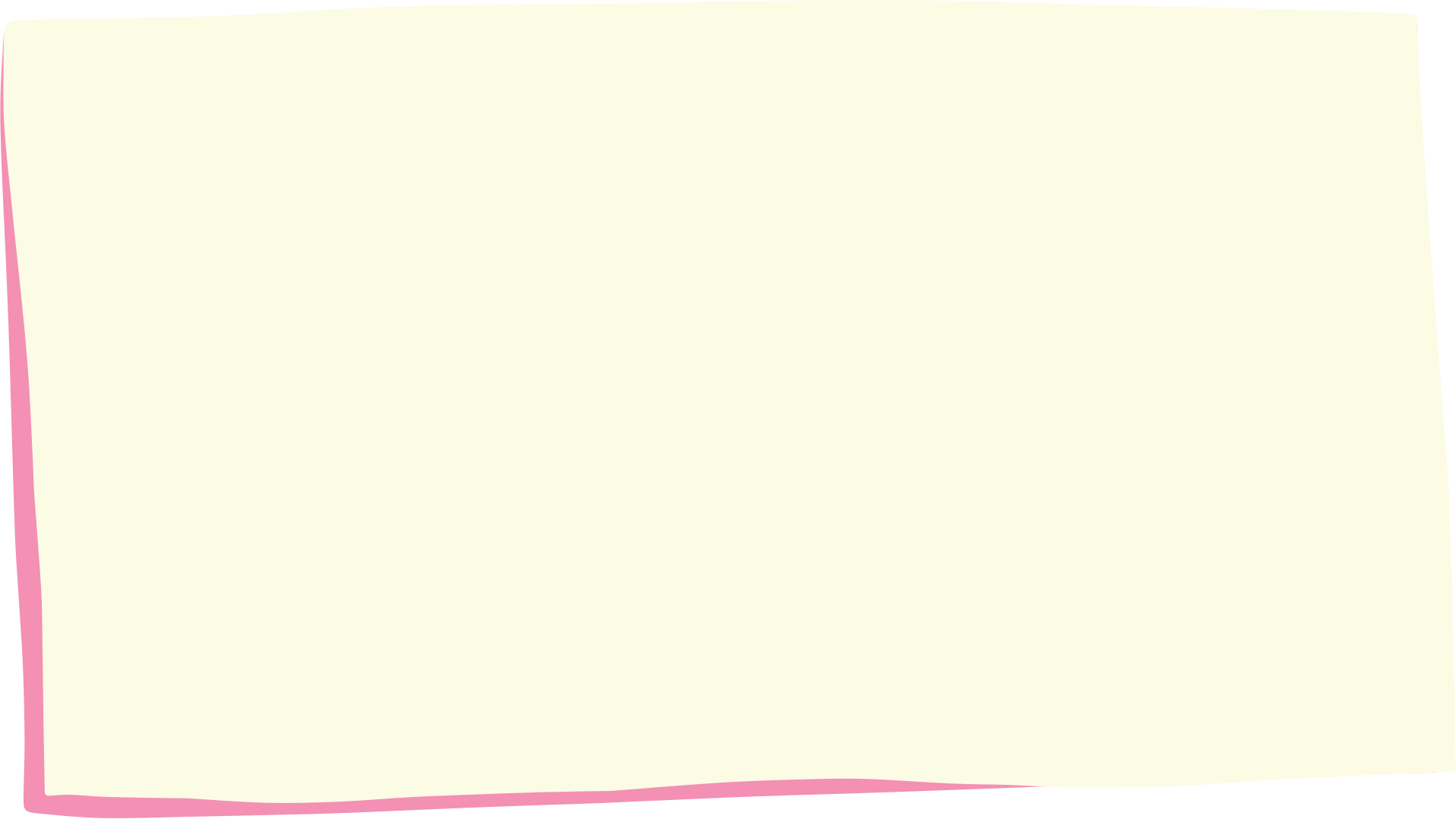 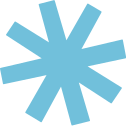 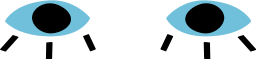 Vẽ, nặn một sản phẩm mĩ thuật thuộc thể loại mà em yêu thích.
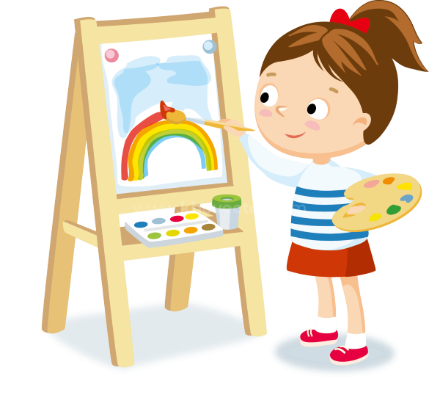 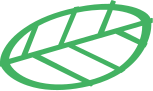 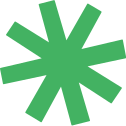 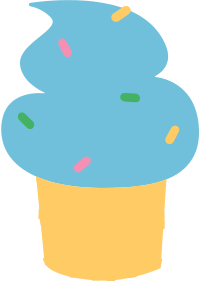 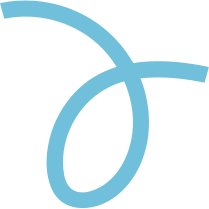 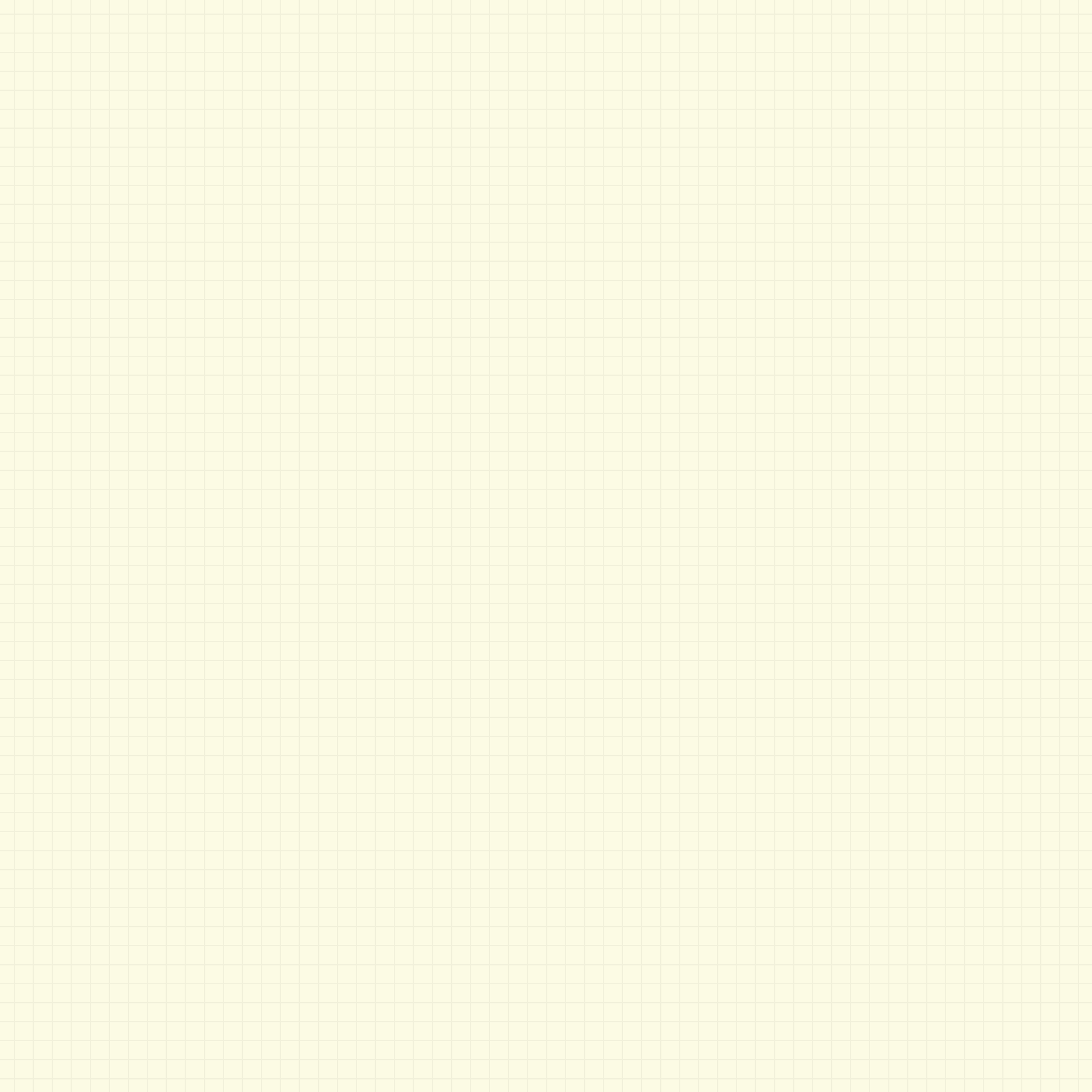 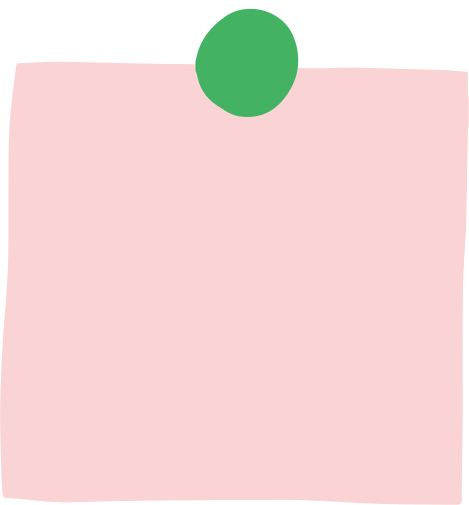 CỦNG CỐ - DẶN DÒ
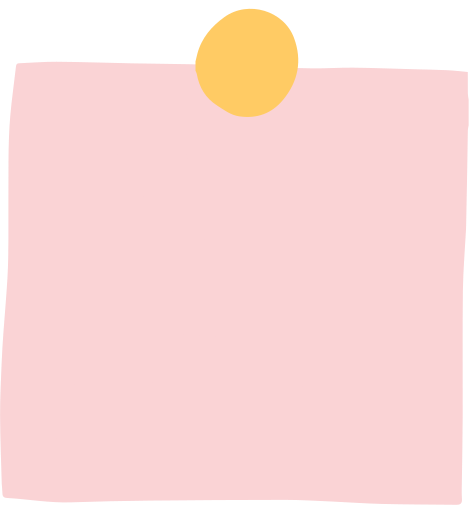 Ôn lại nội dung Chủ đề 1
Vẽ, nặn SPMT thuộc thể loại em yêu thích và báo cáo vào tiết sau.
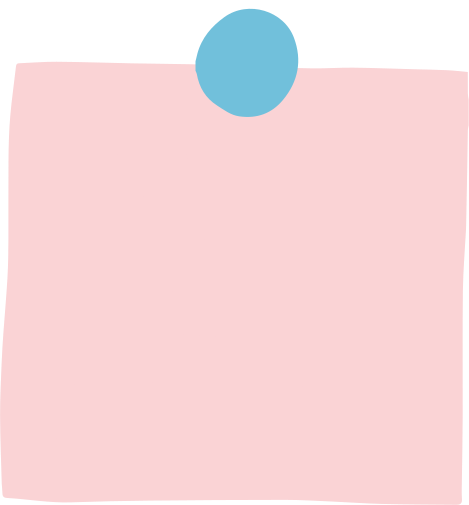 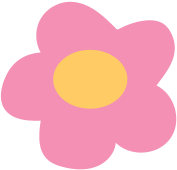 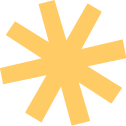 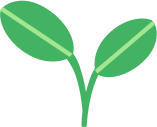 Đọc và chuẩn bị trước Chủ đề 2
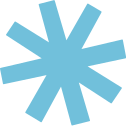 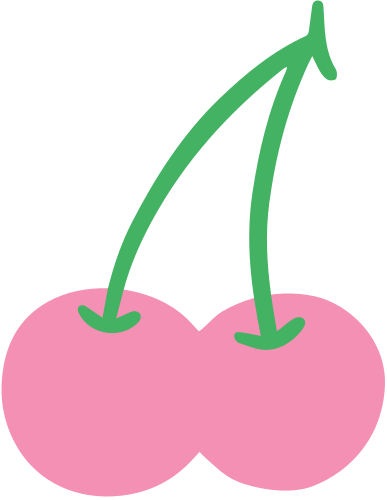 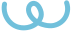 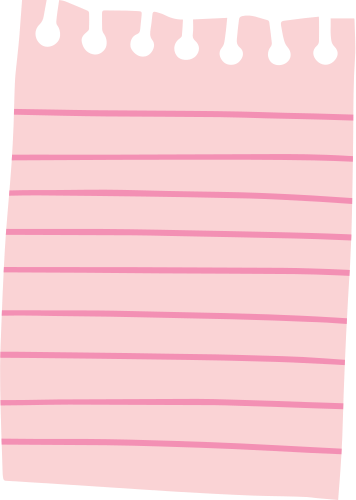 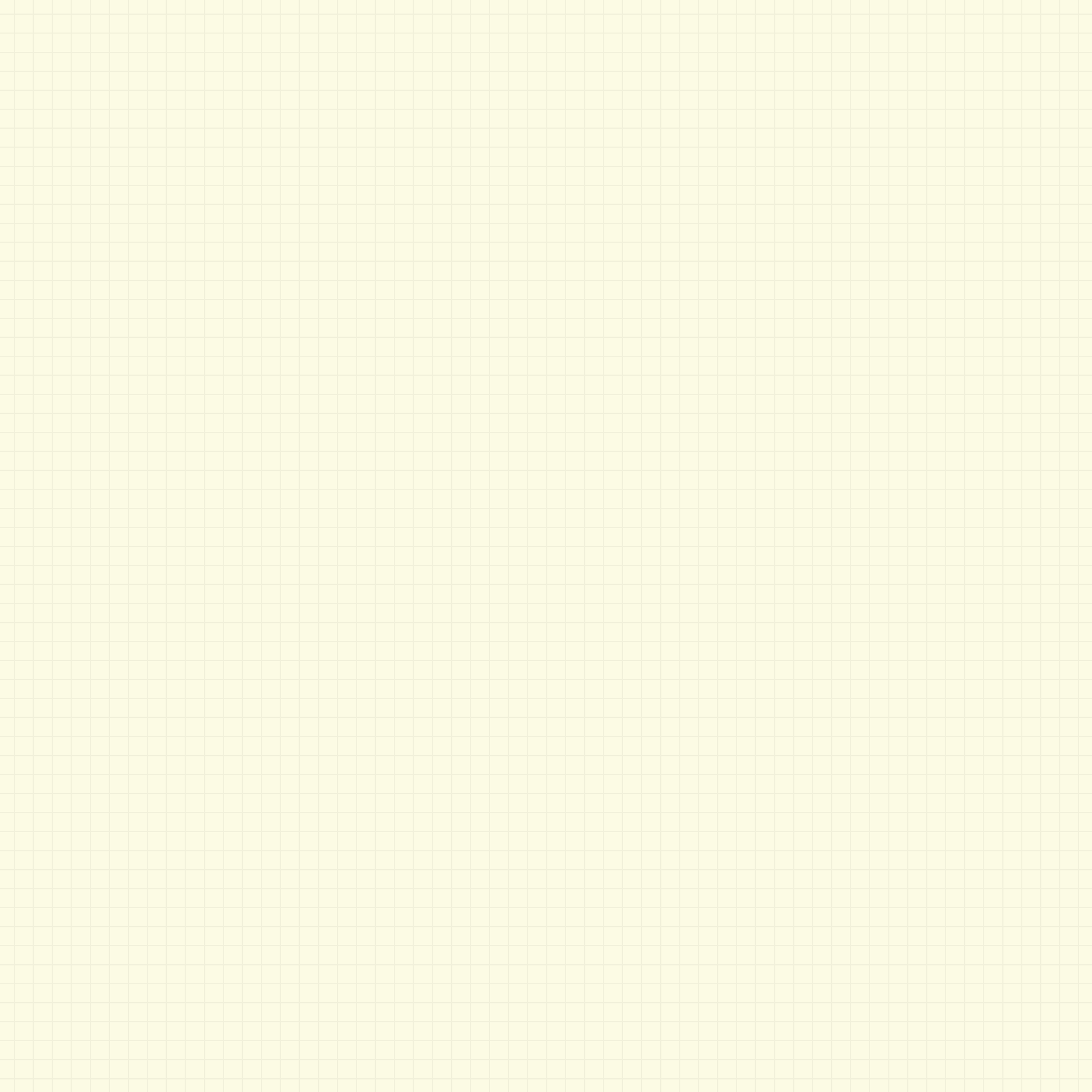 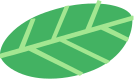 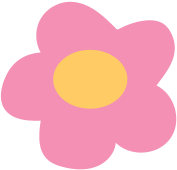 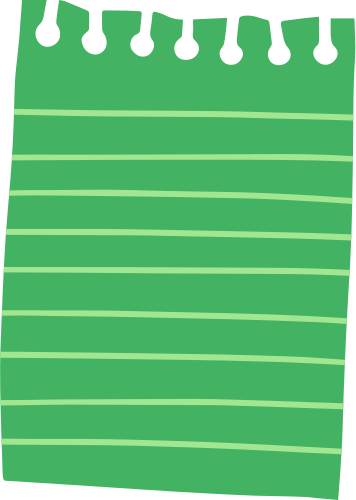 CẢM ƠN CÁC EM ĐÃ 
LẮNG NGHE BÀI GIẢNG!
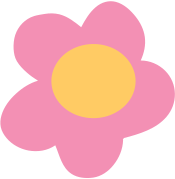